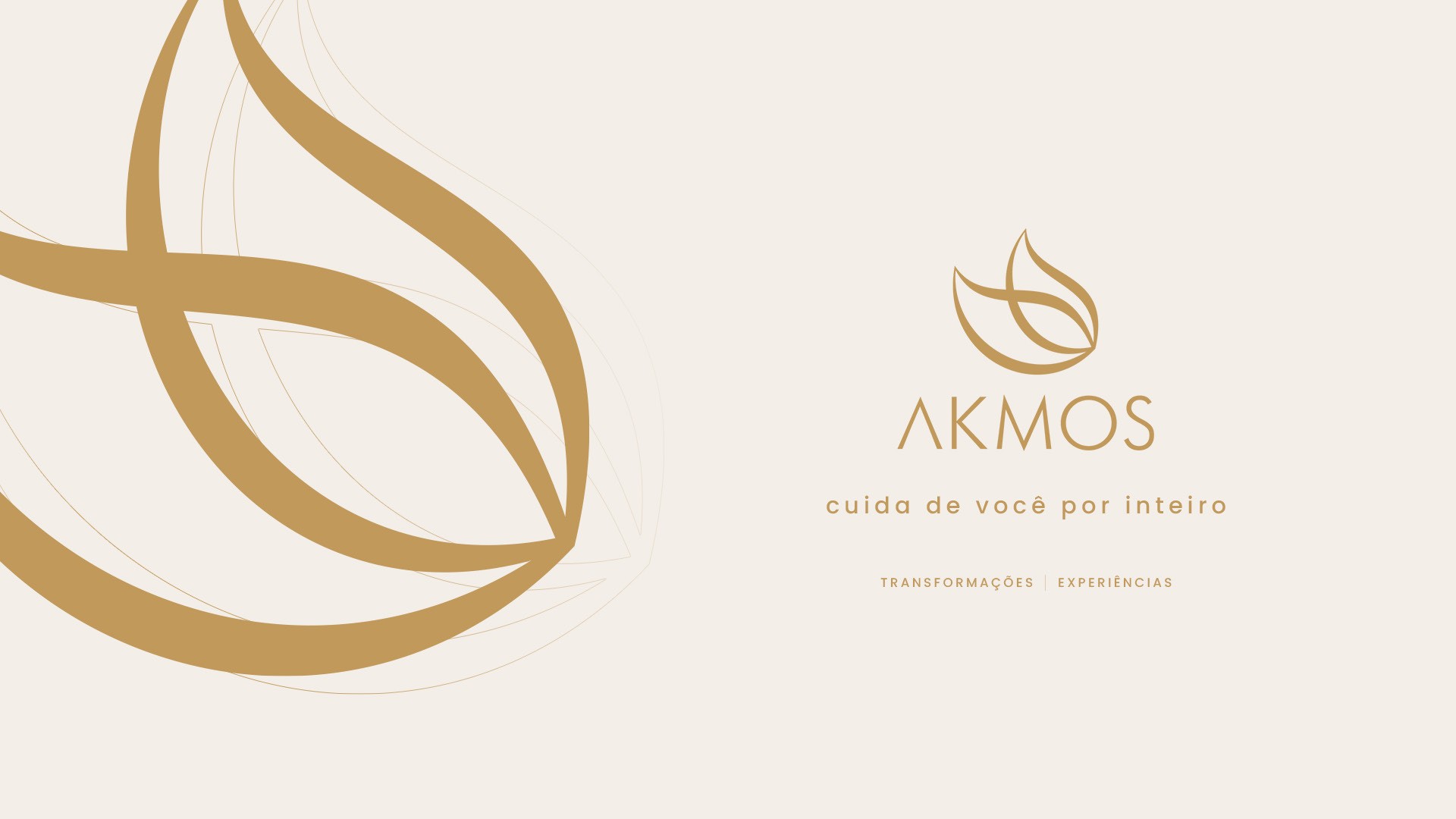 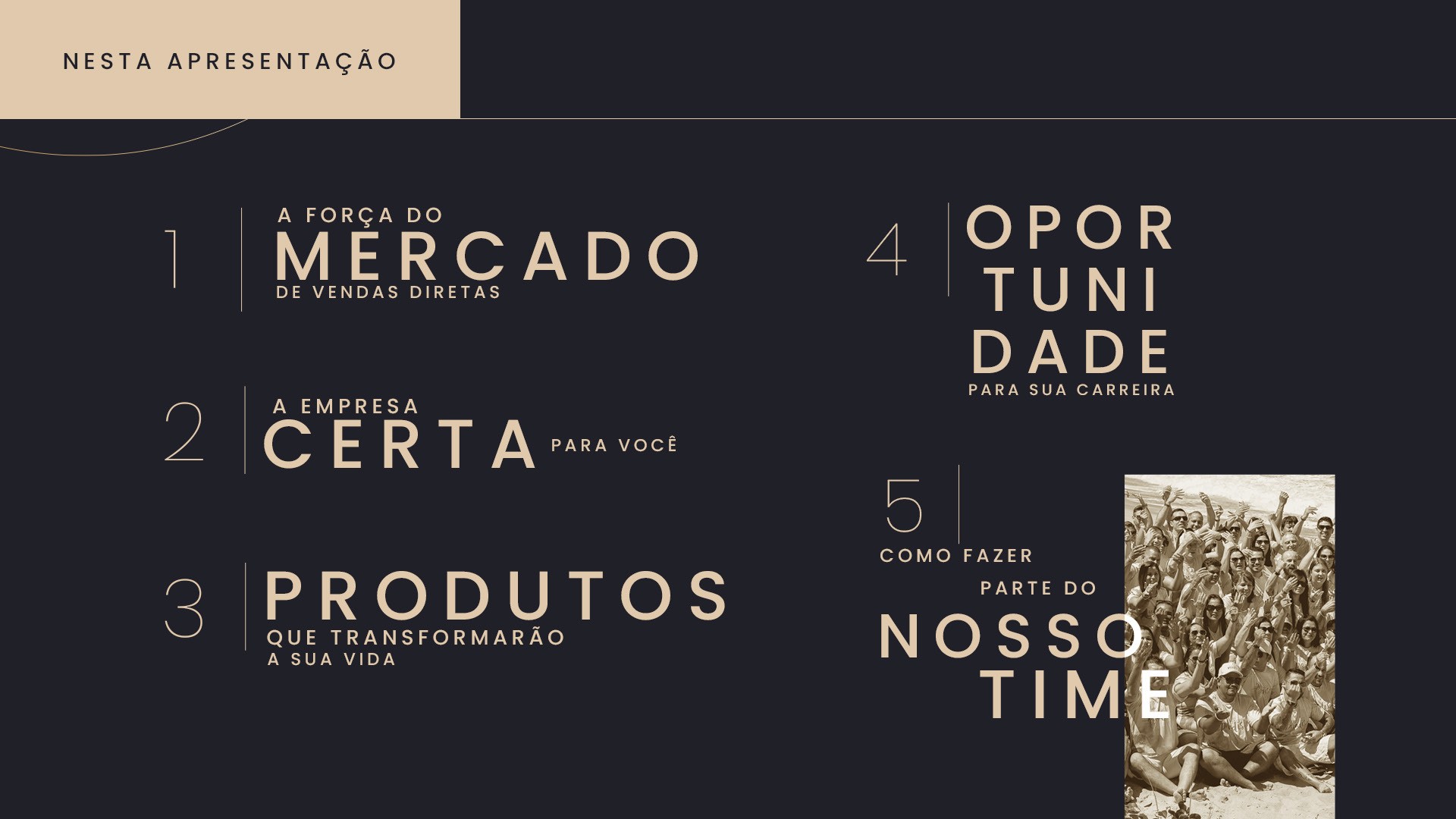 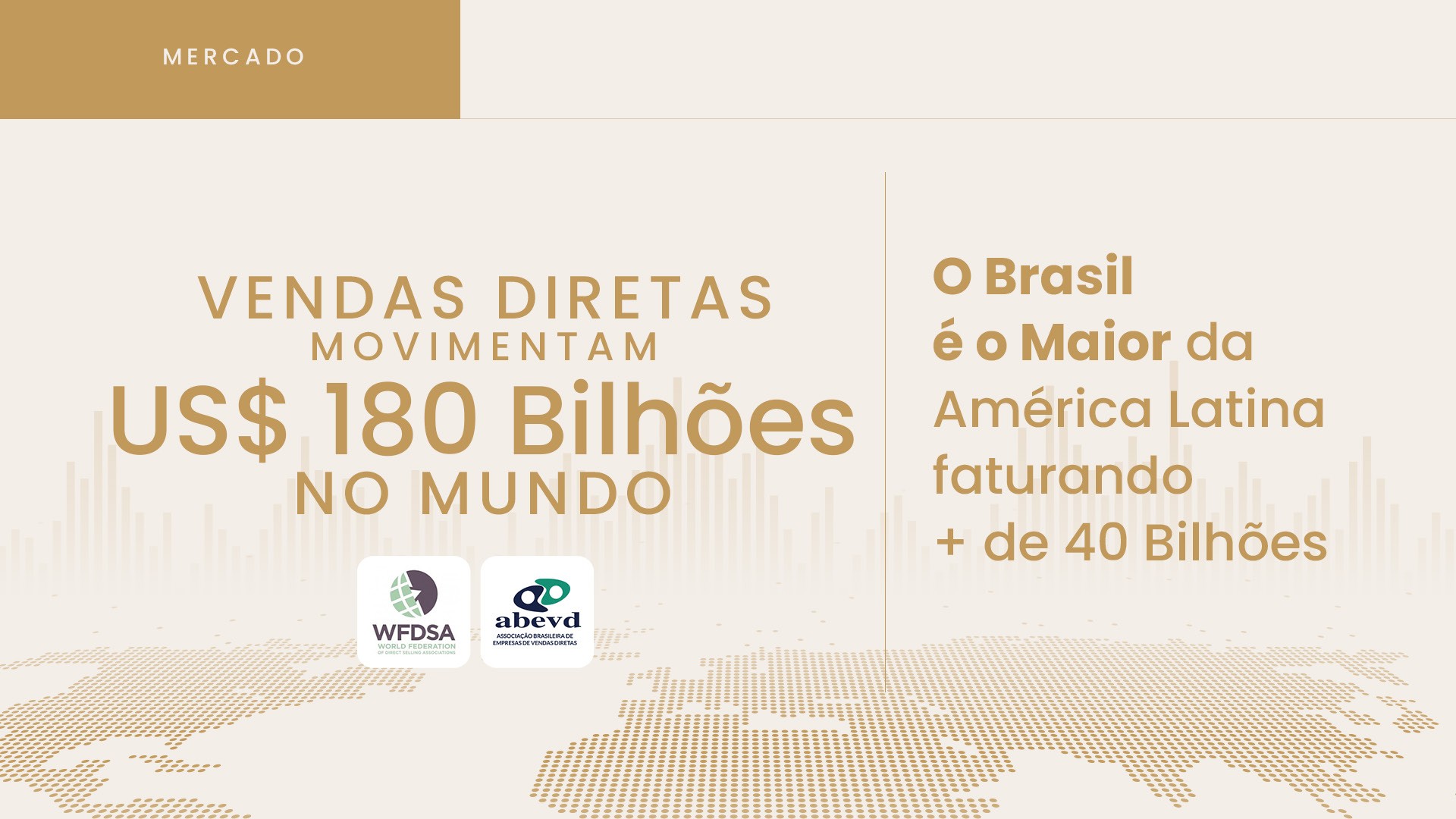 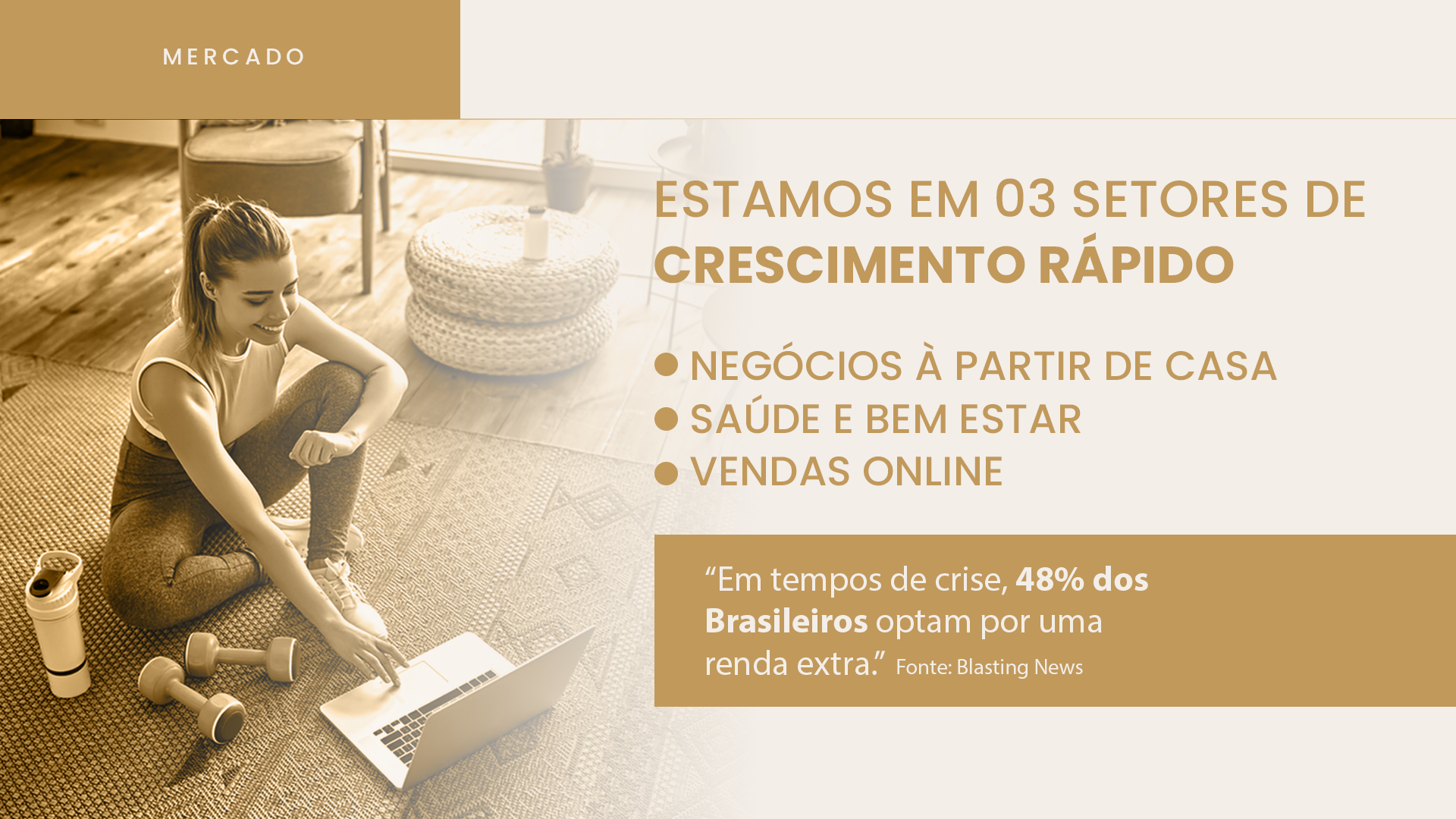 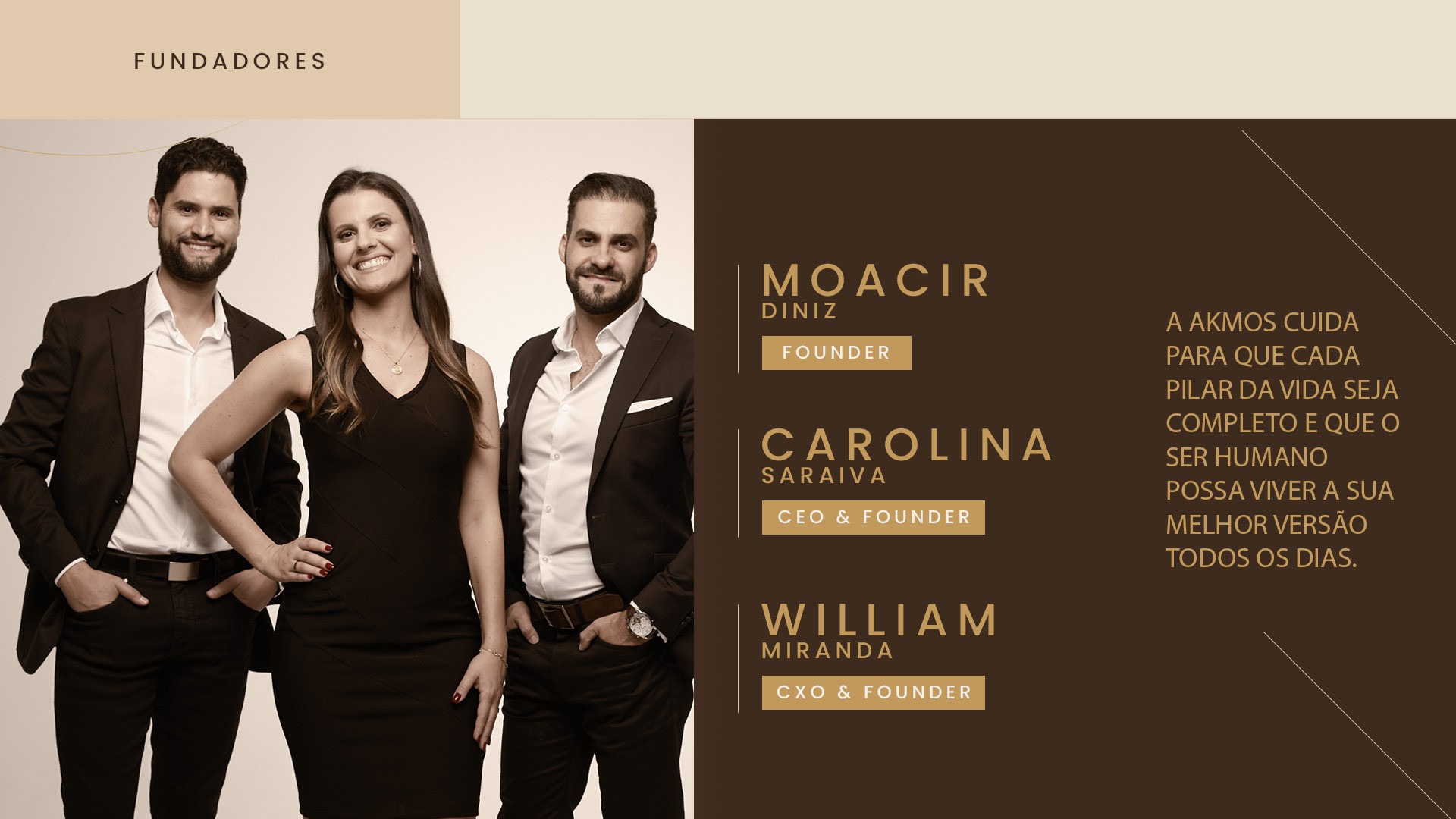 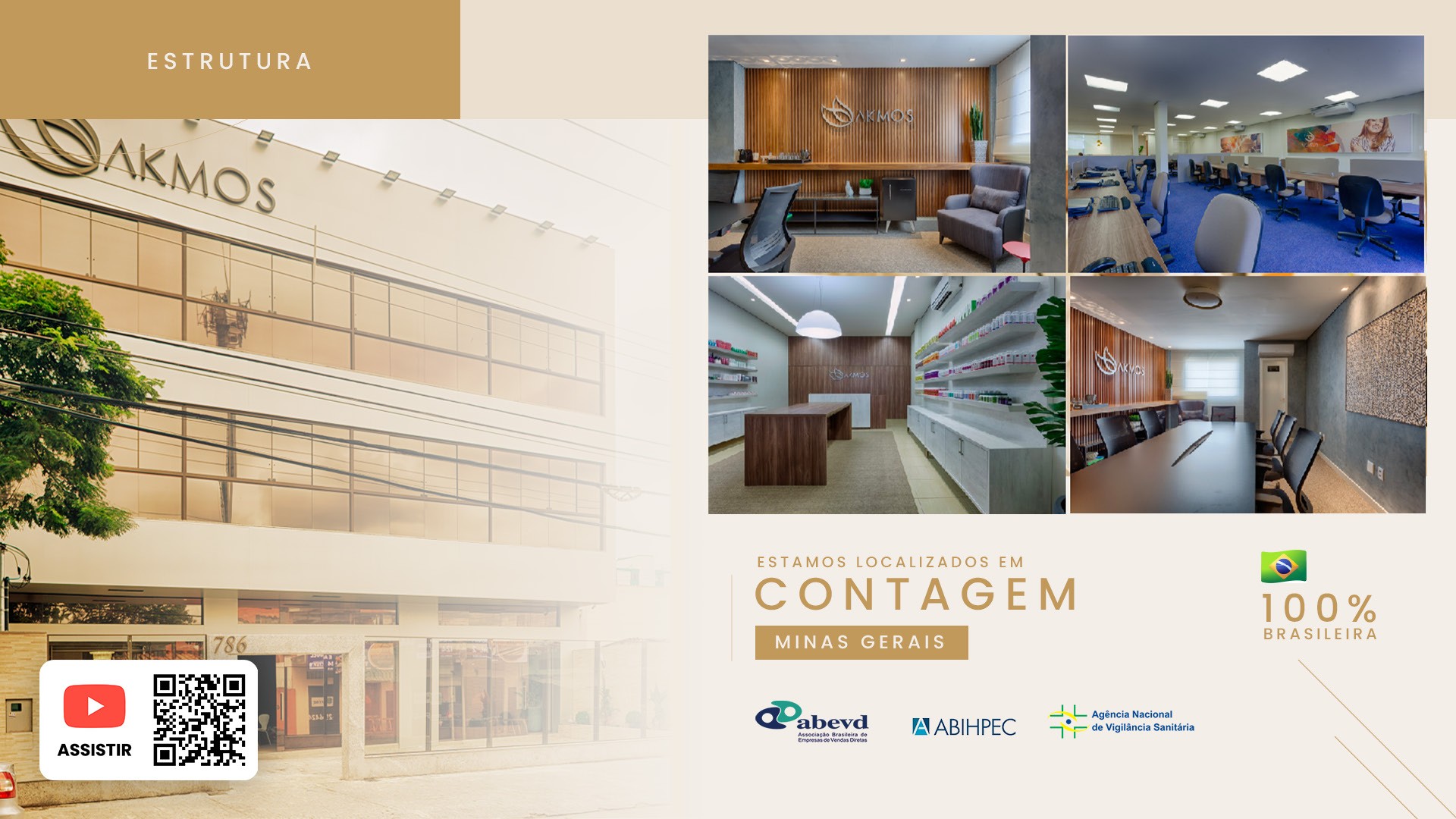 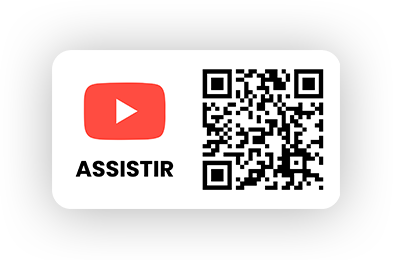 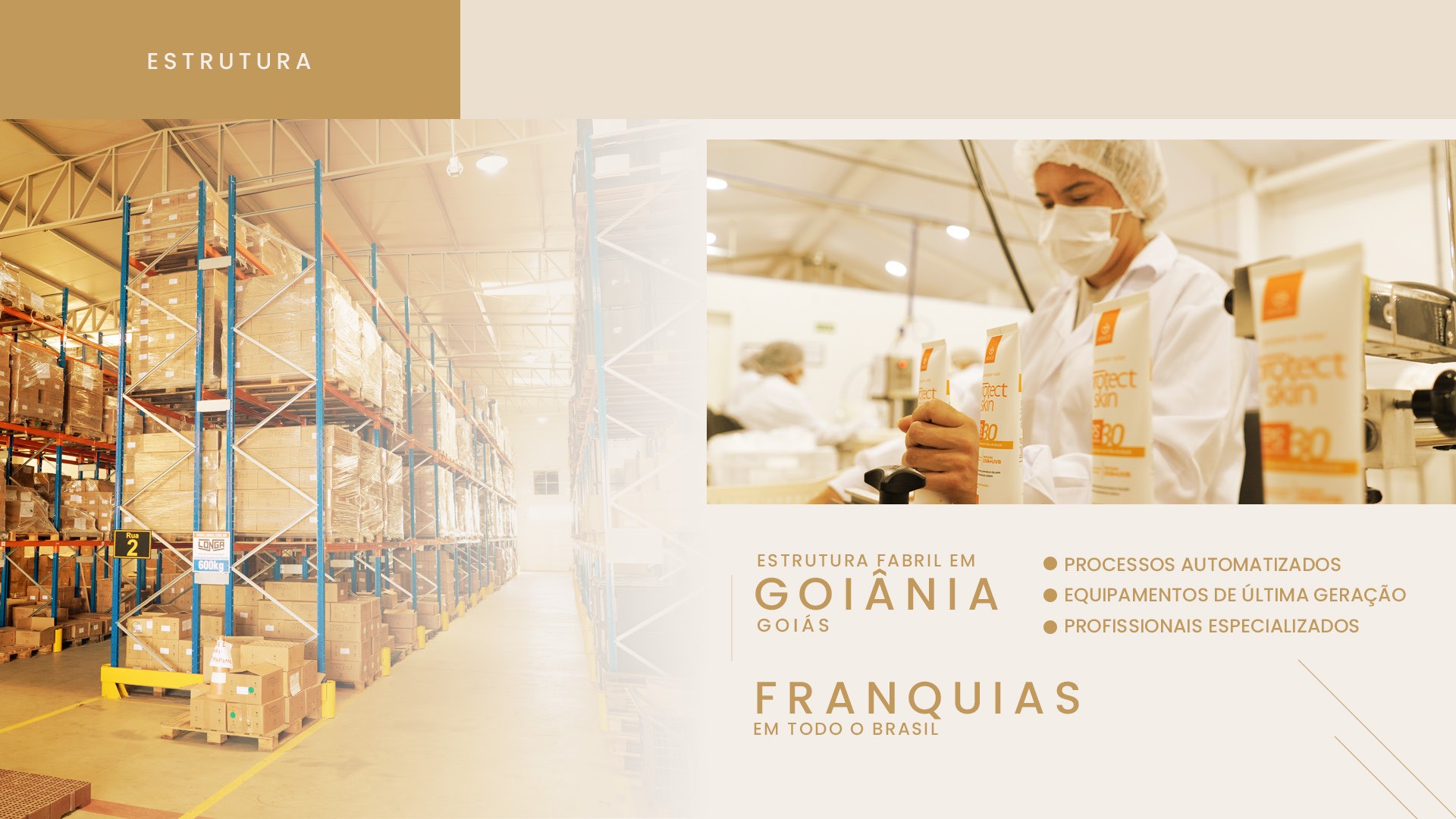 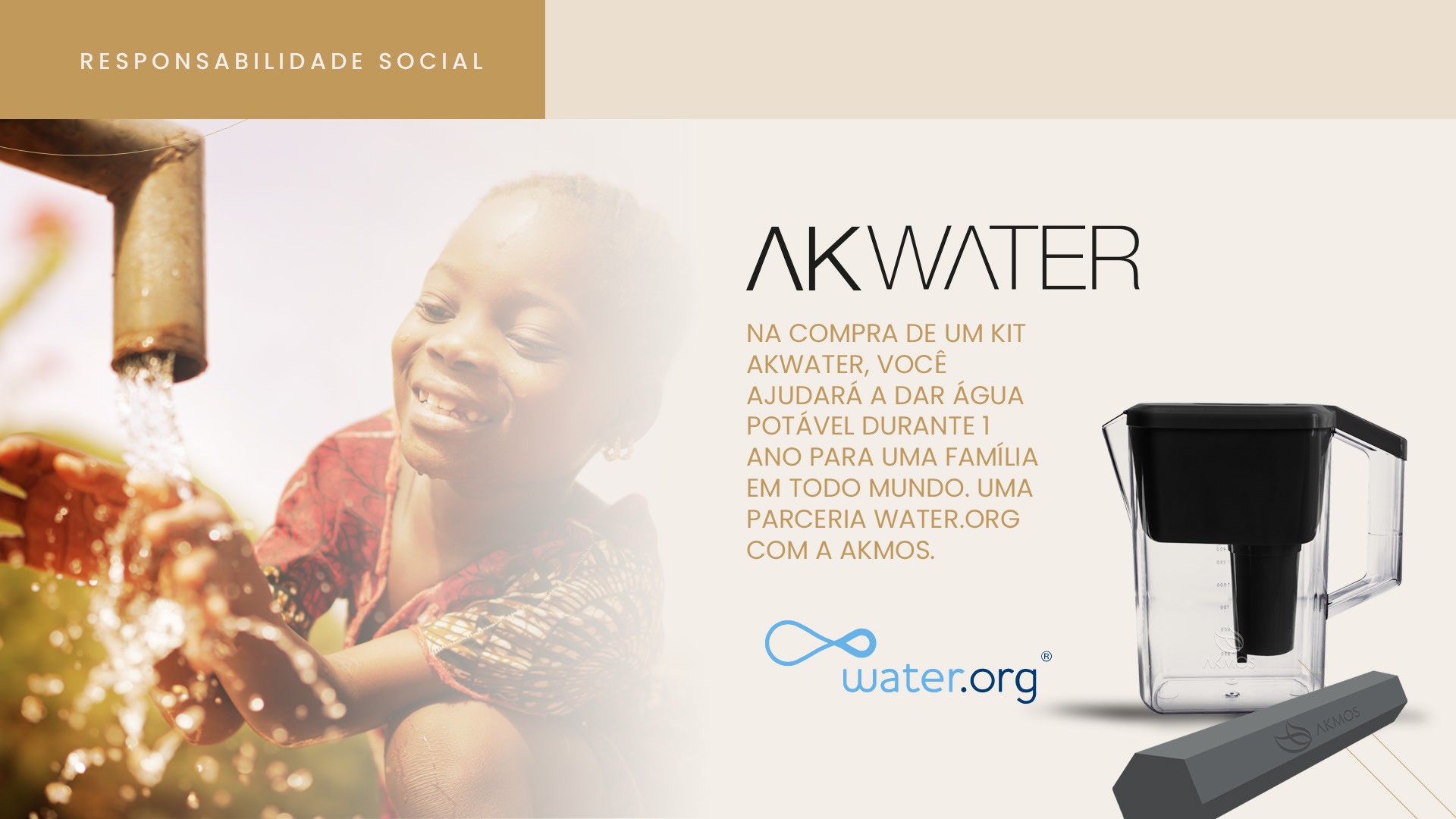 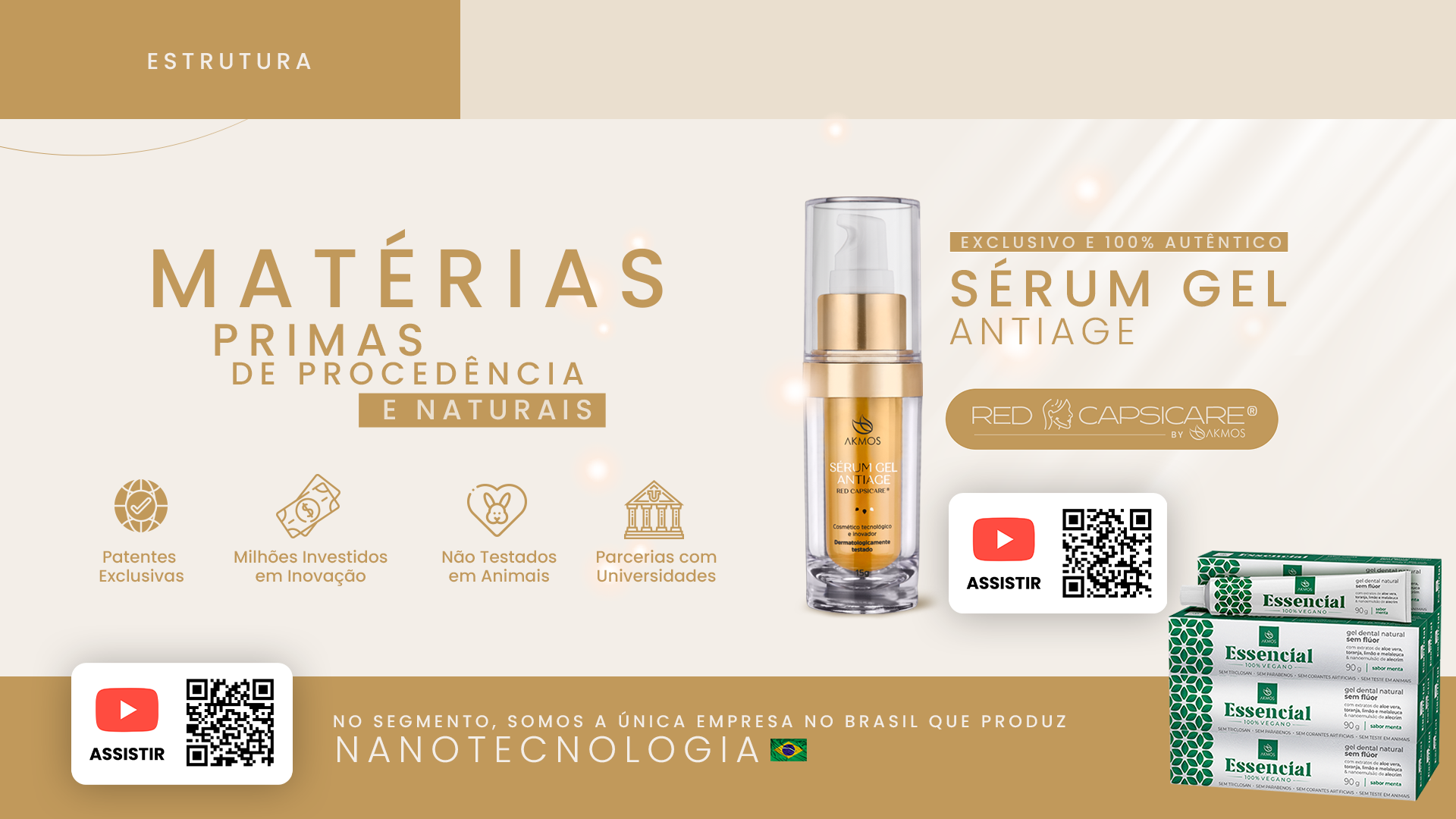 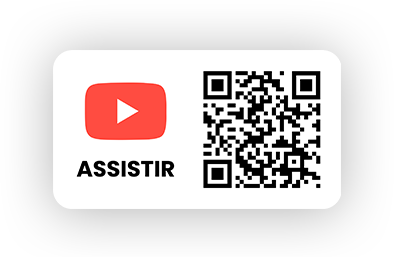 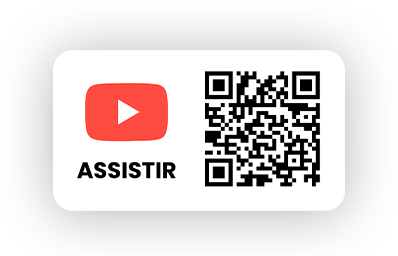 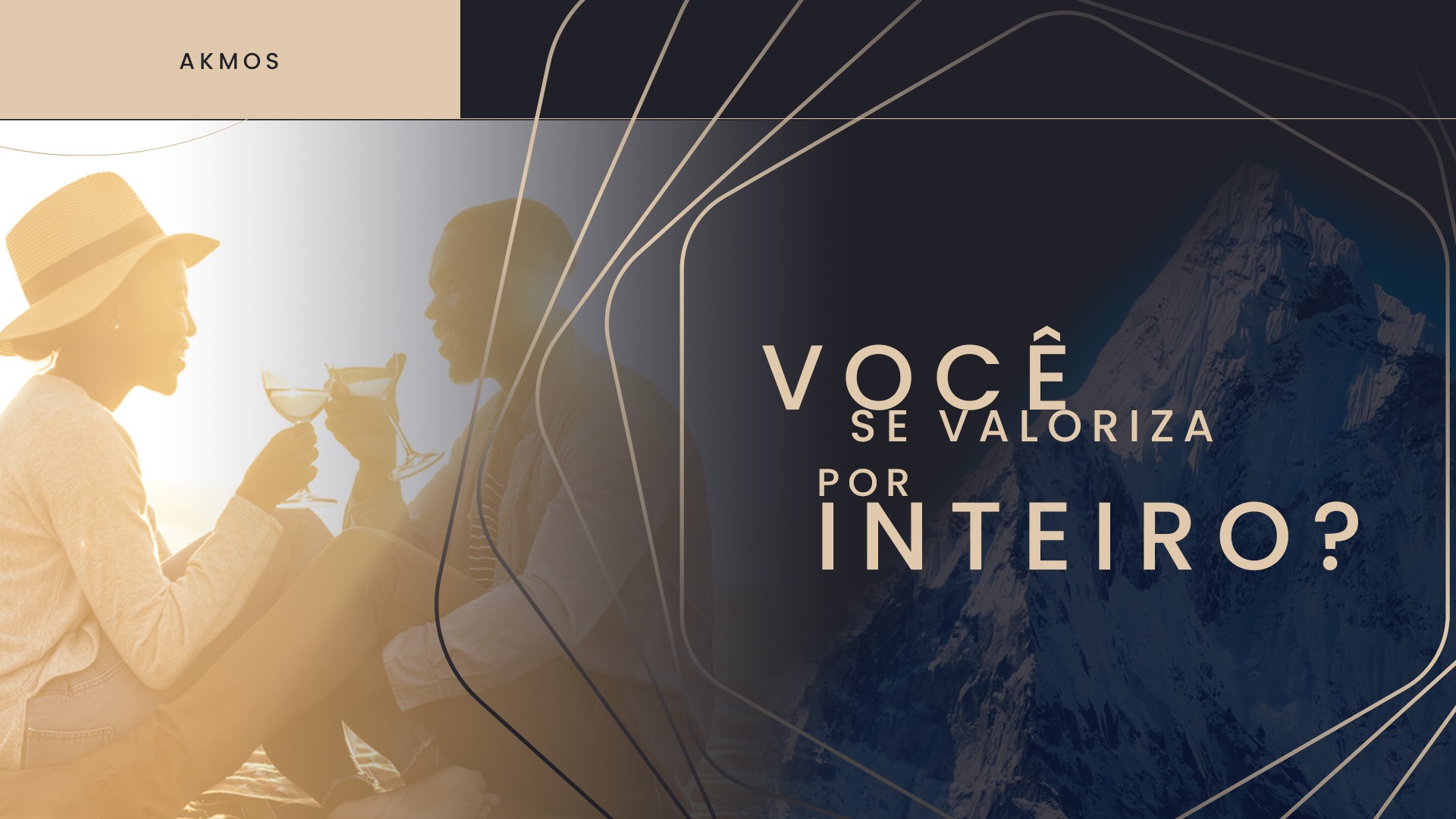 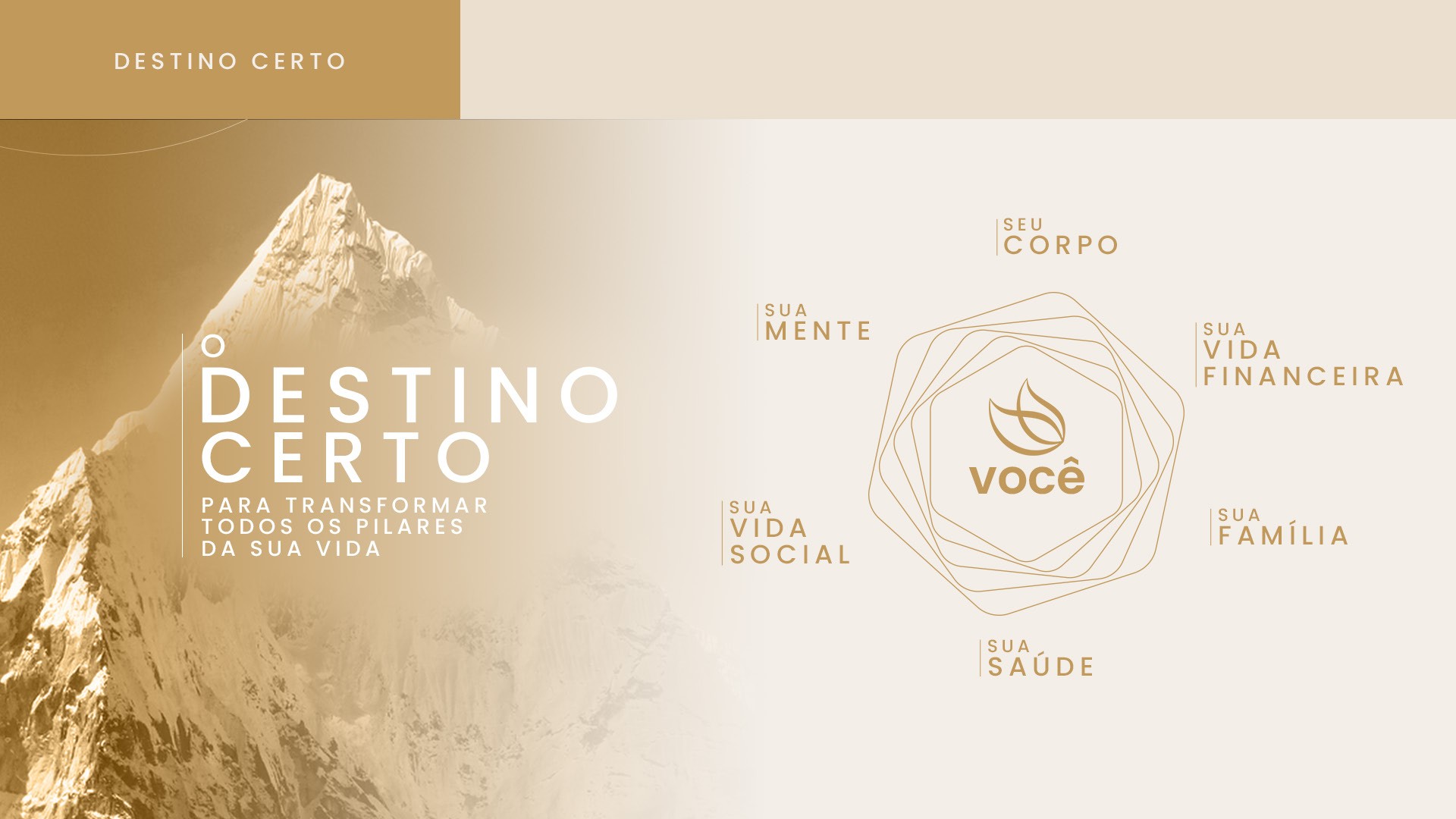 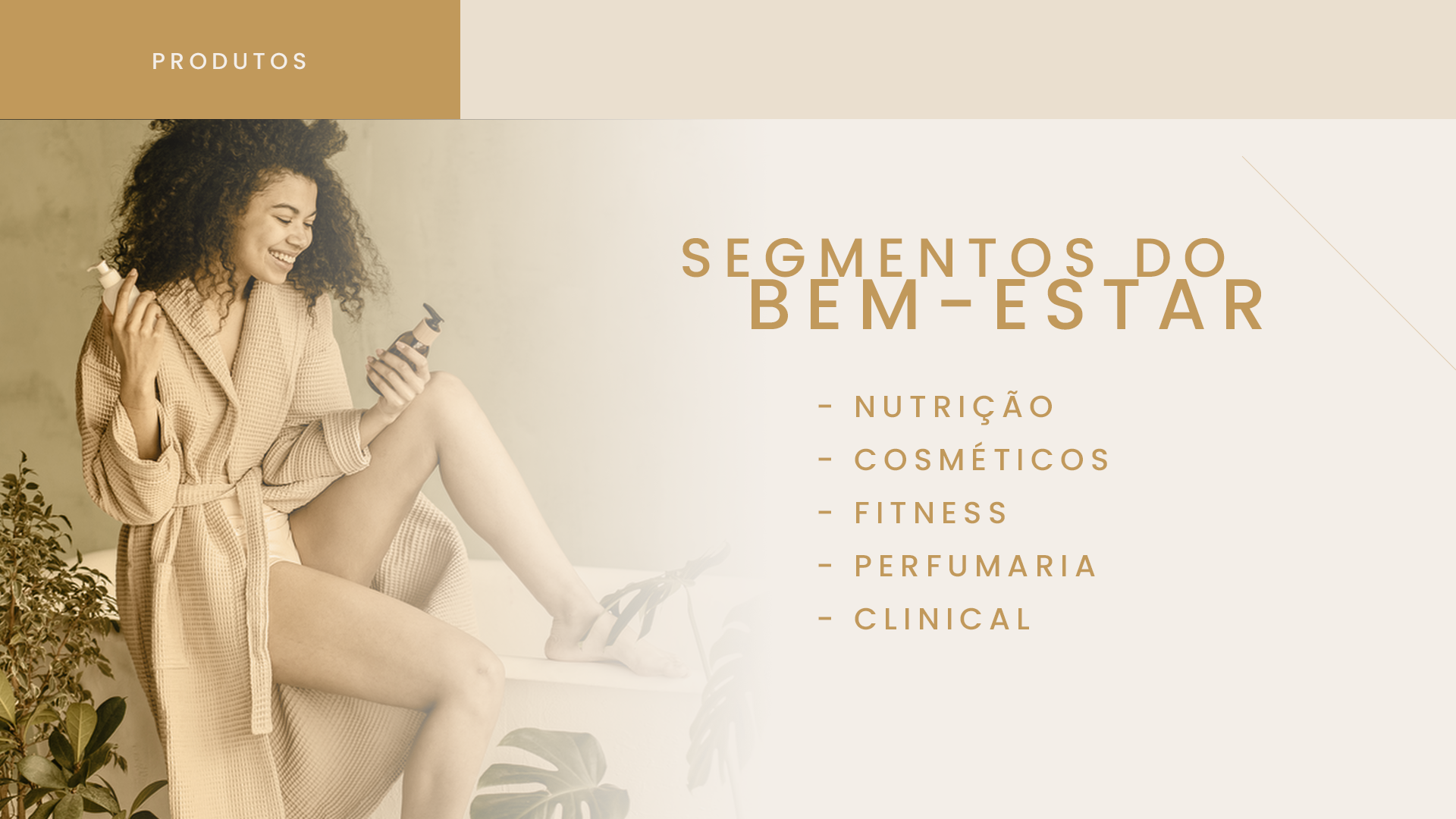 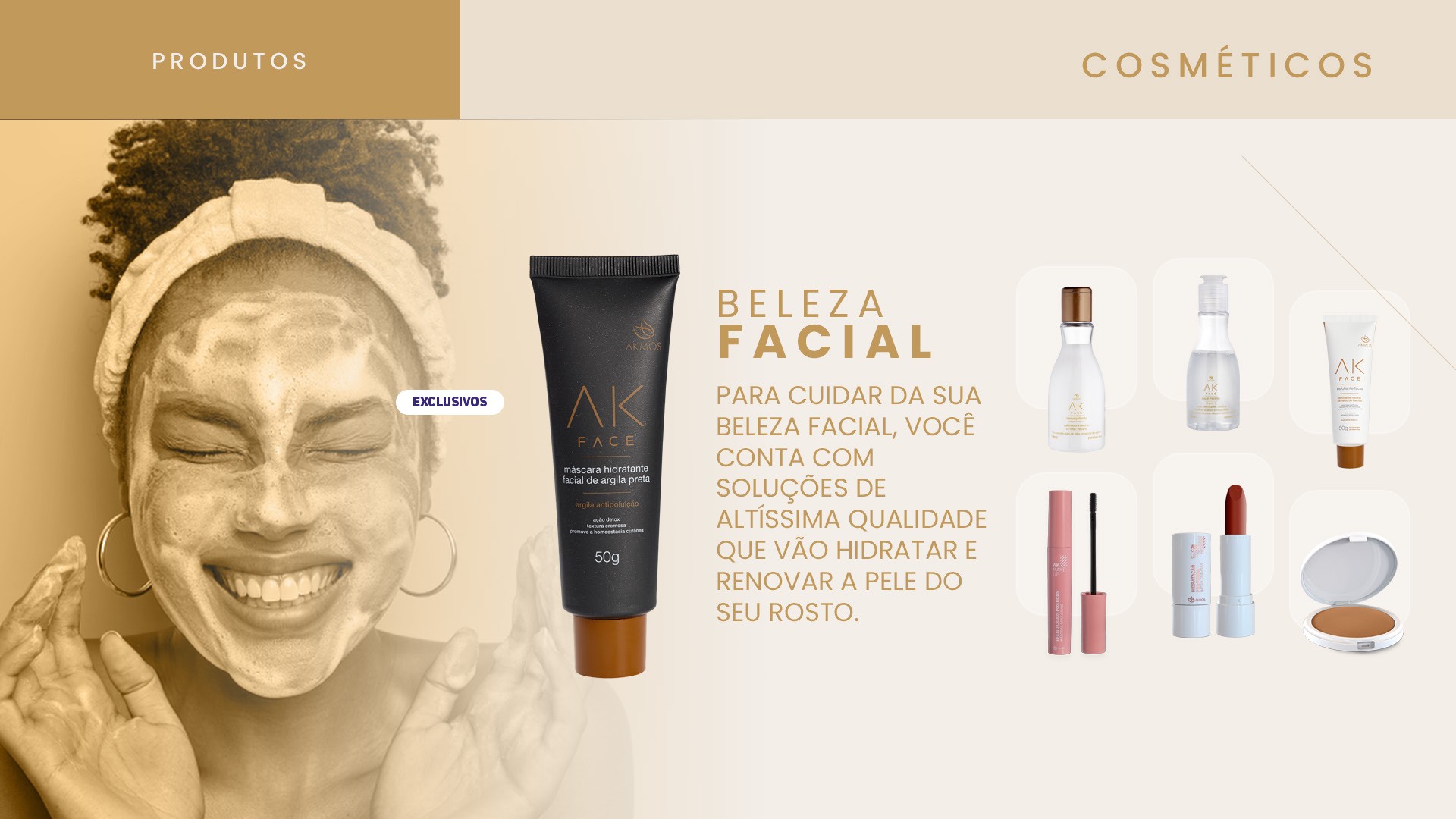 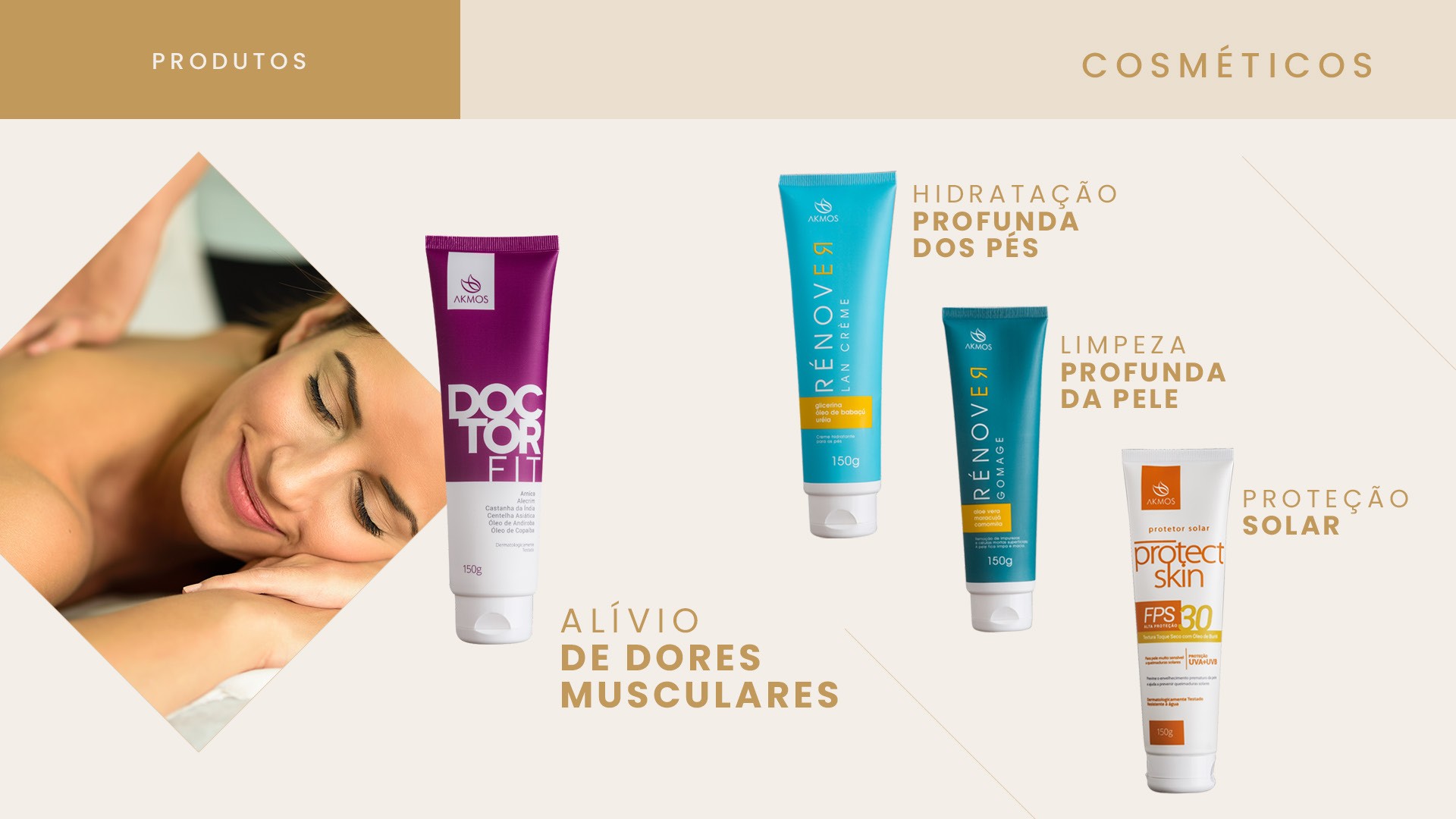 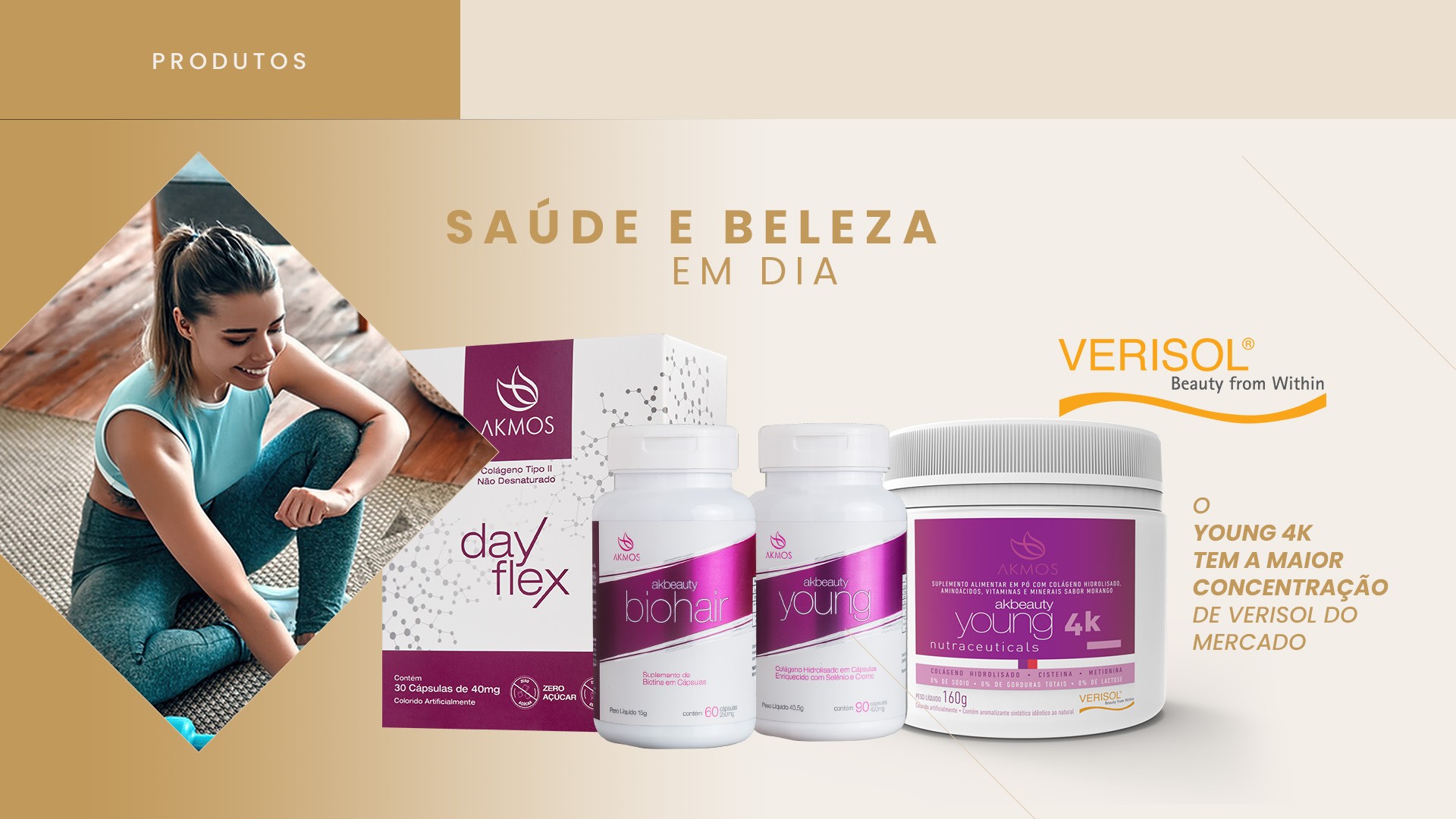 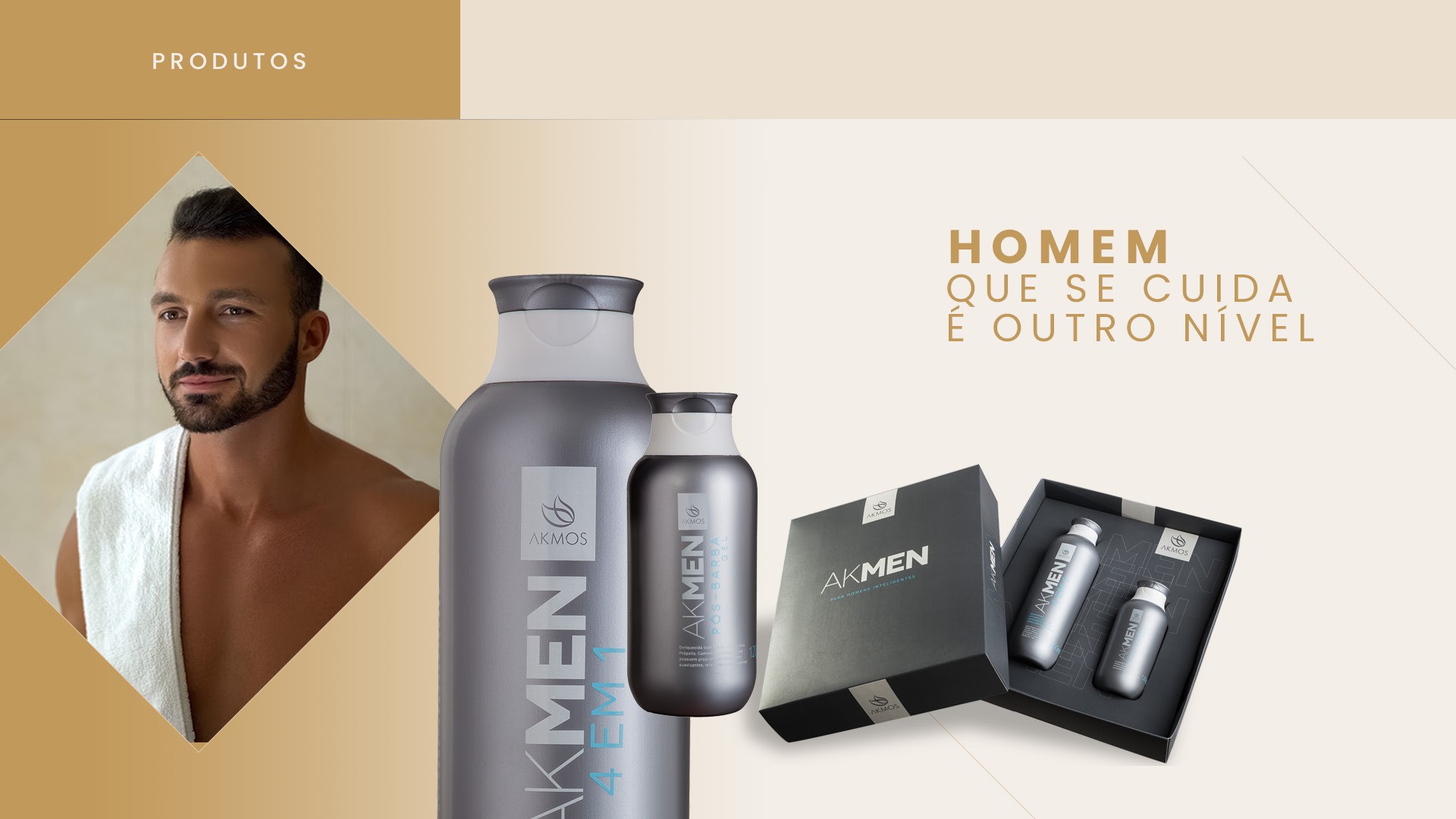 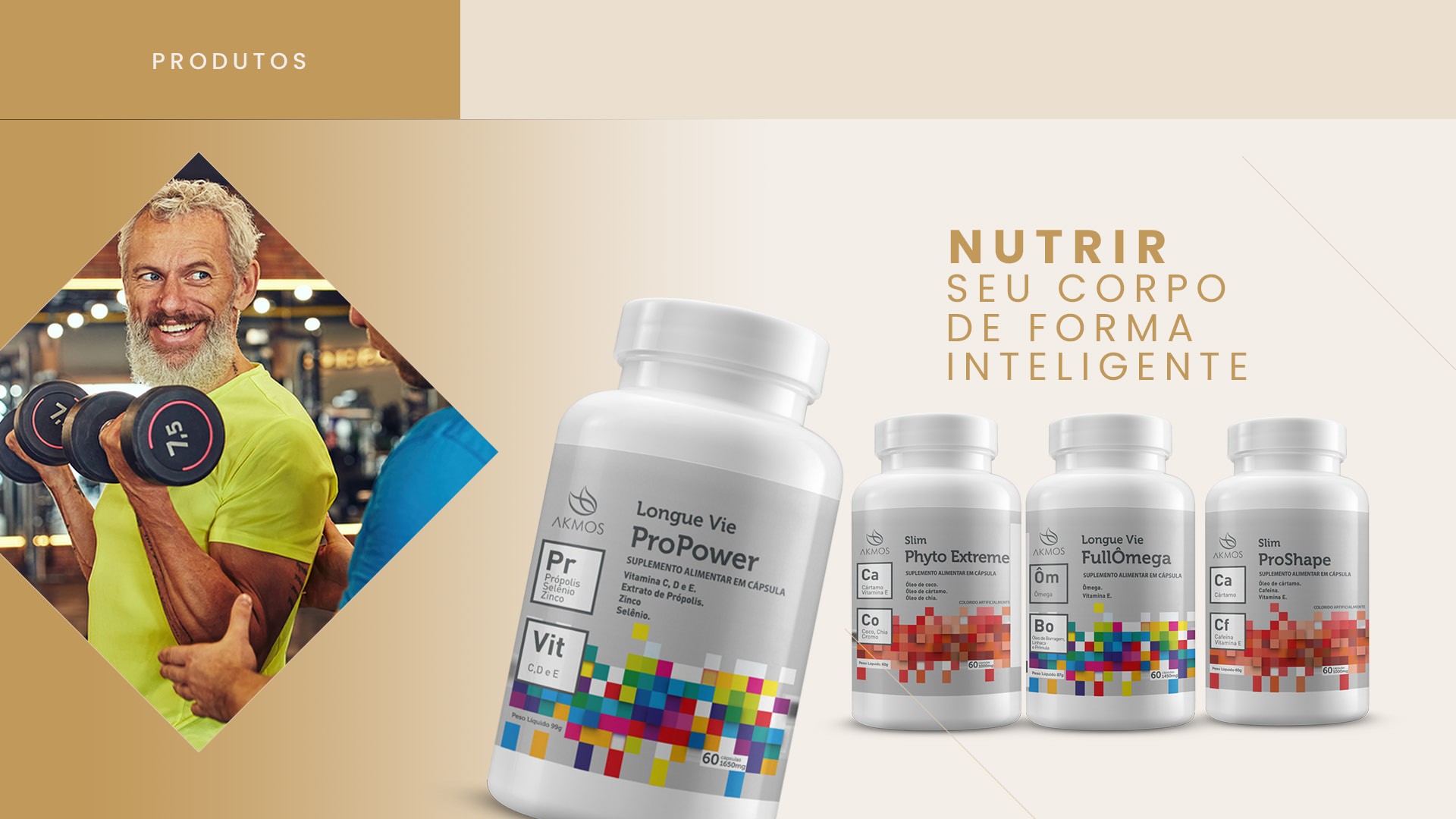 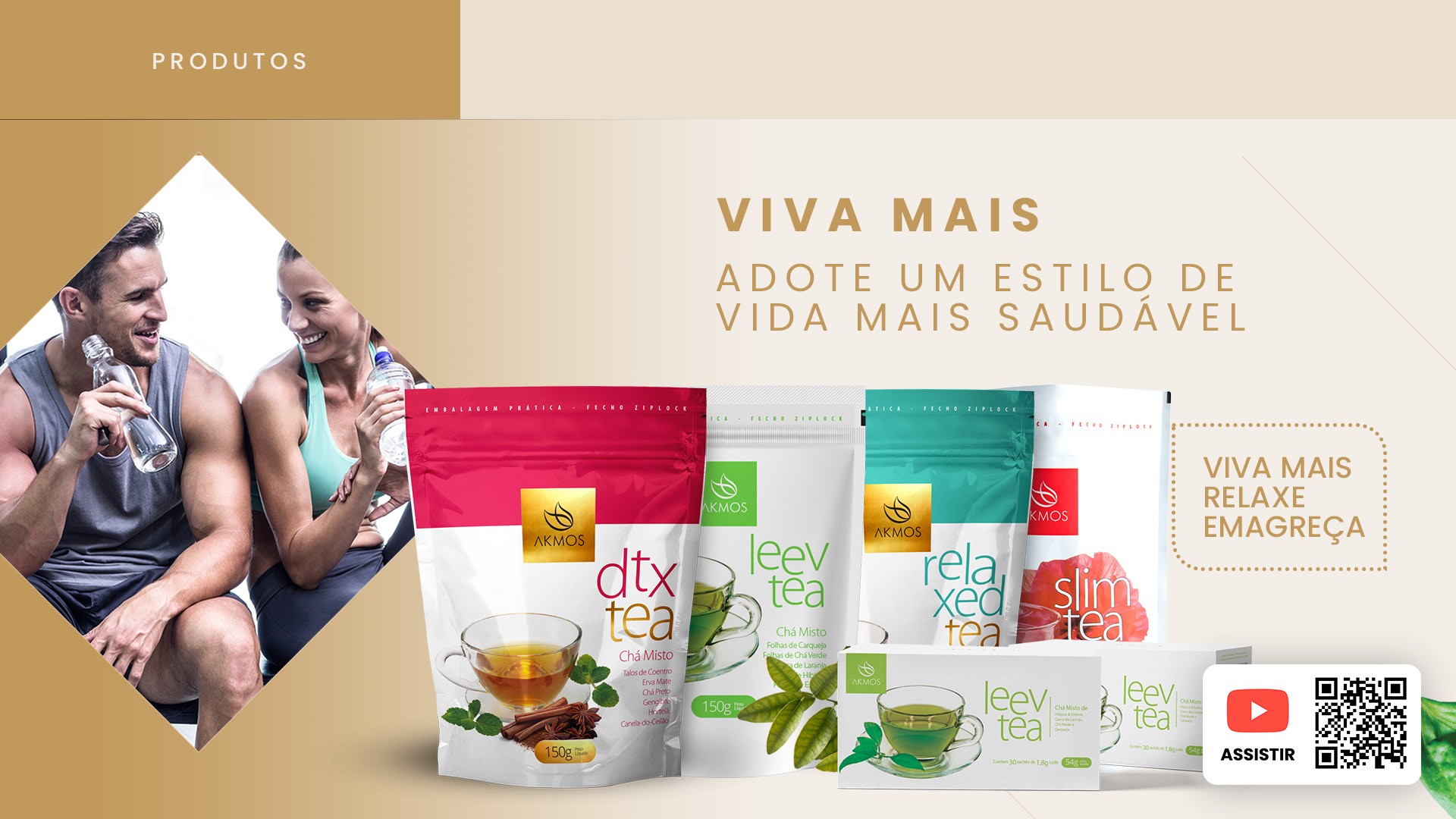 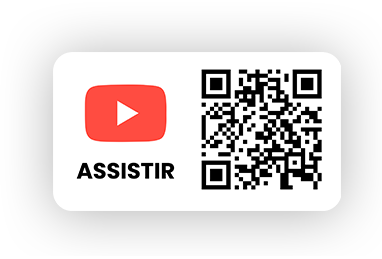 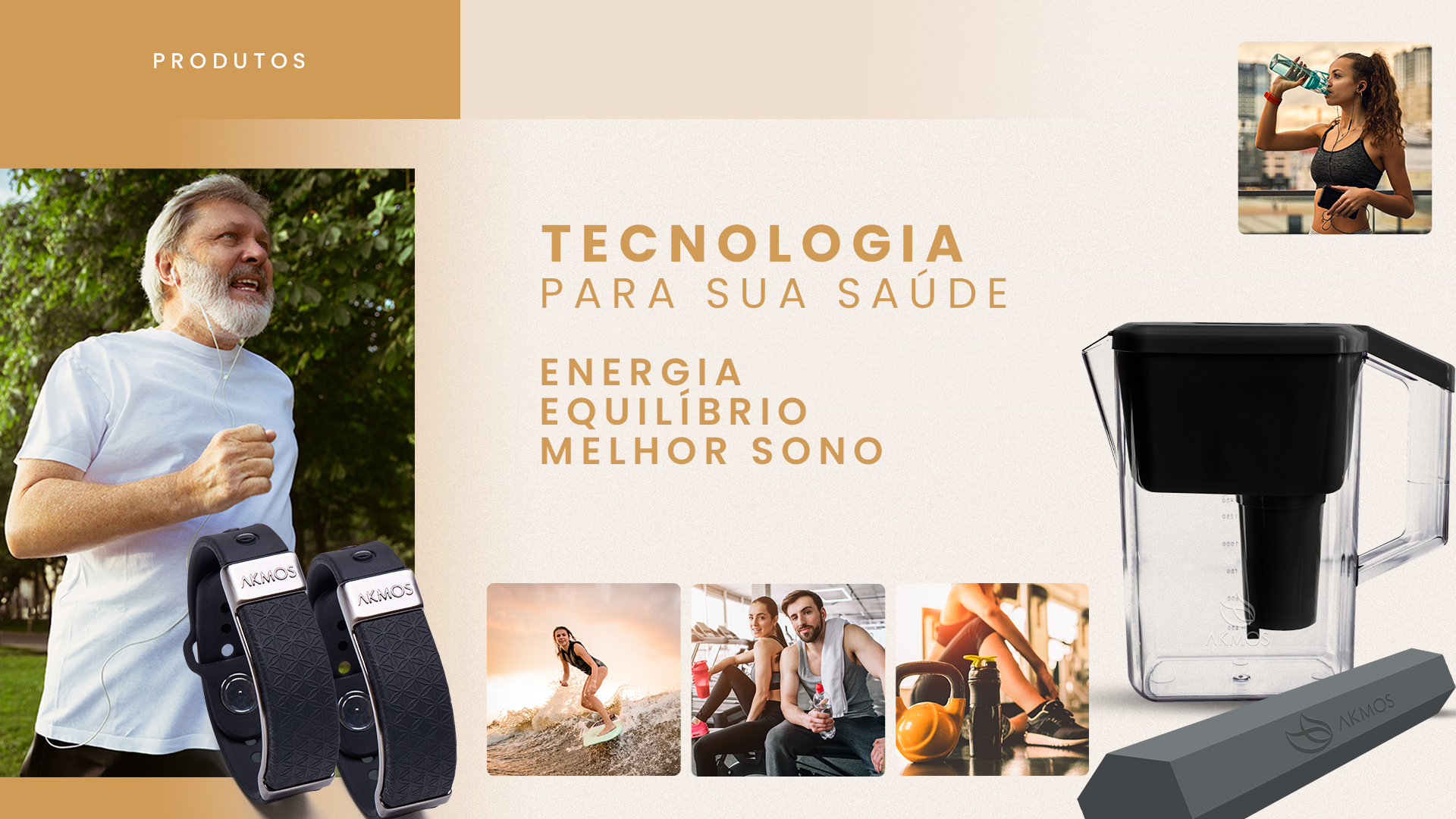 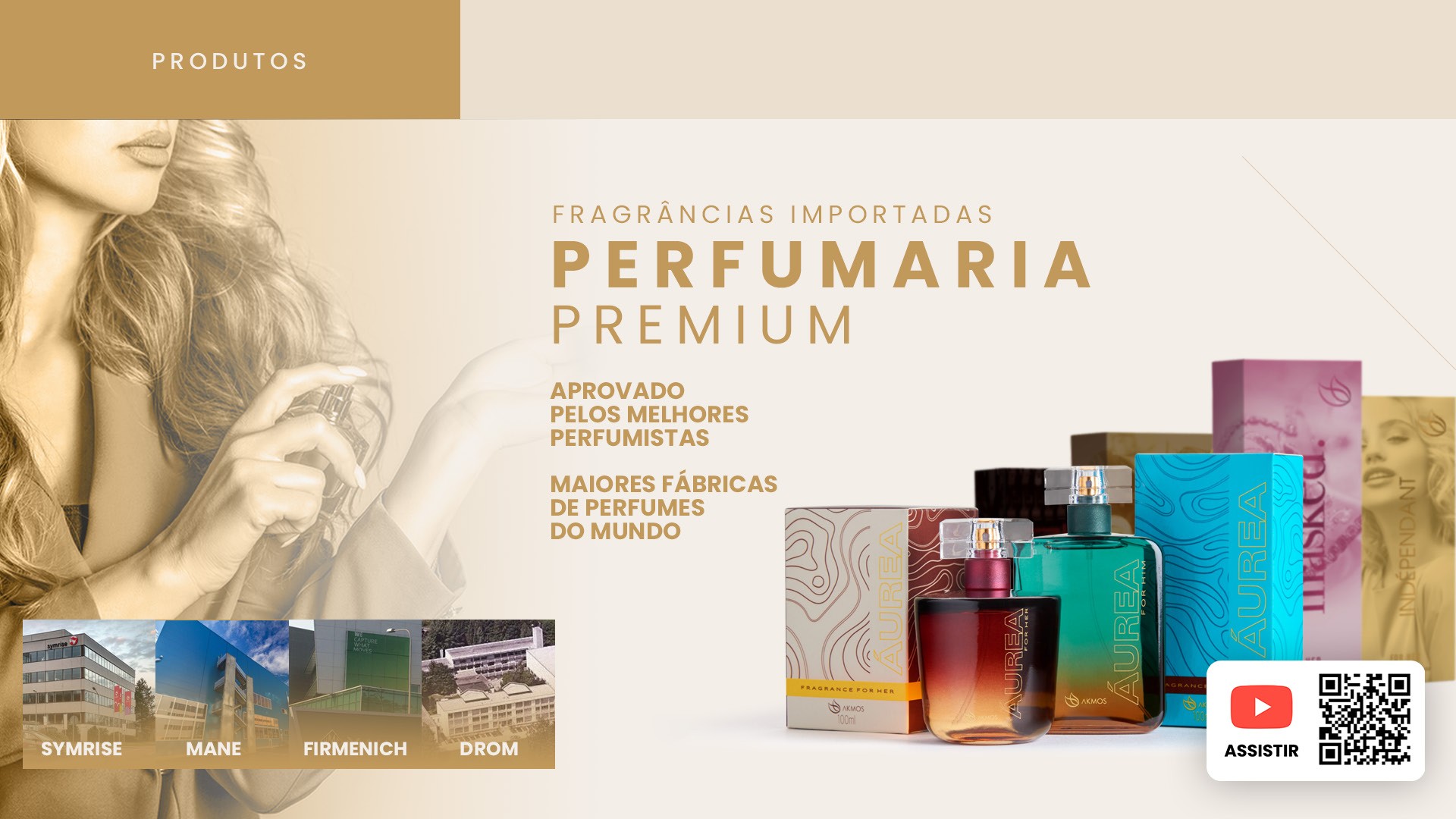 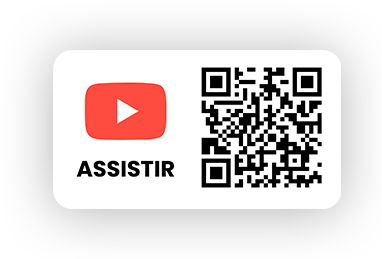 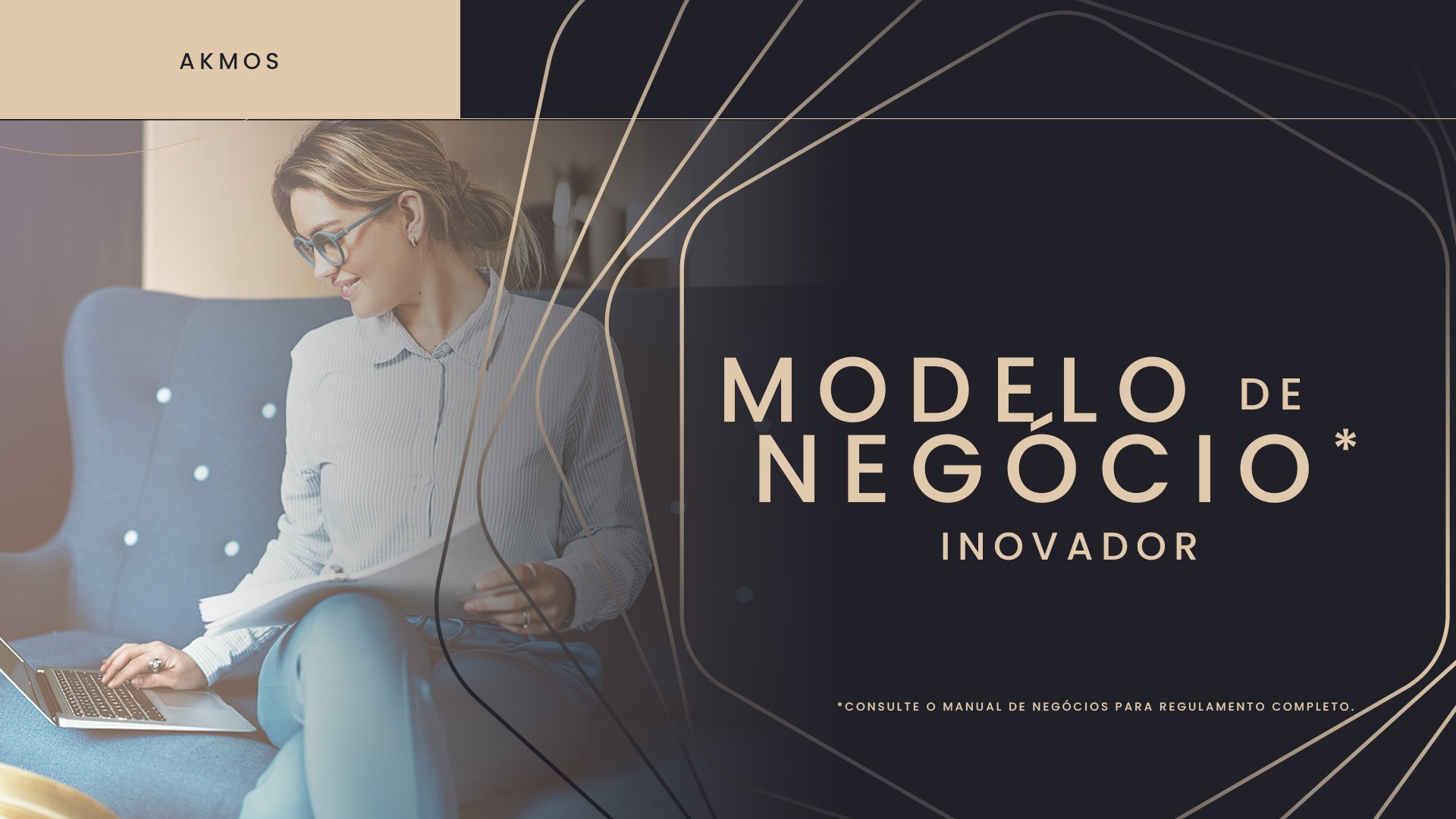 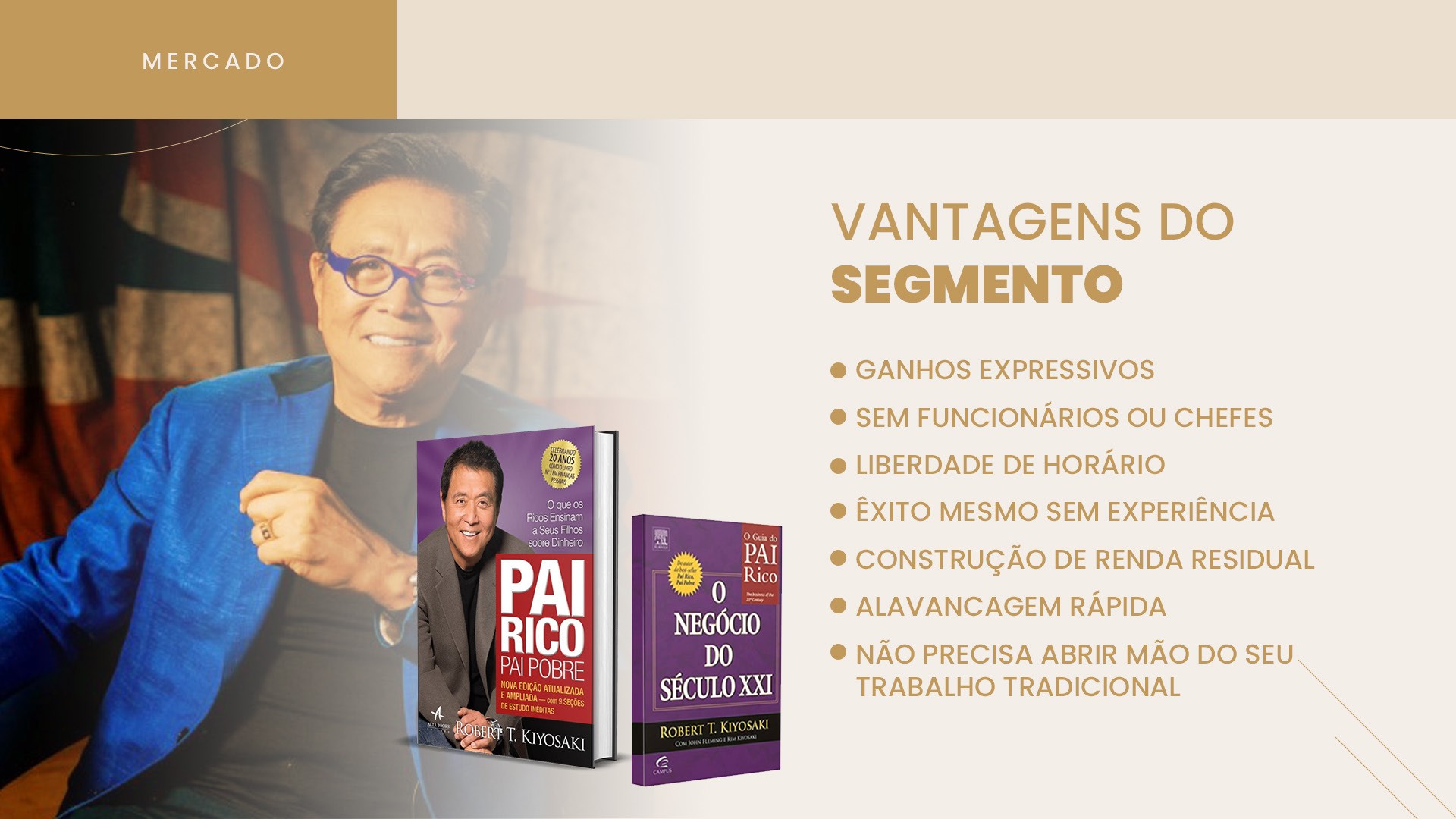 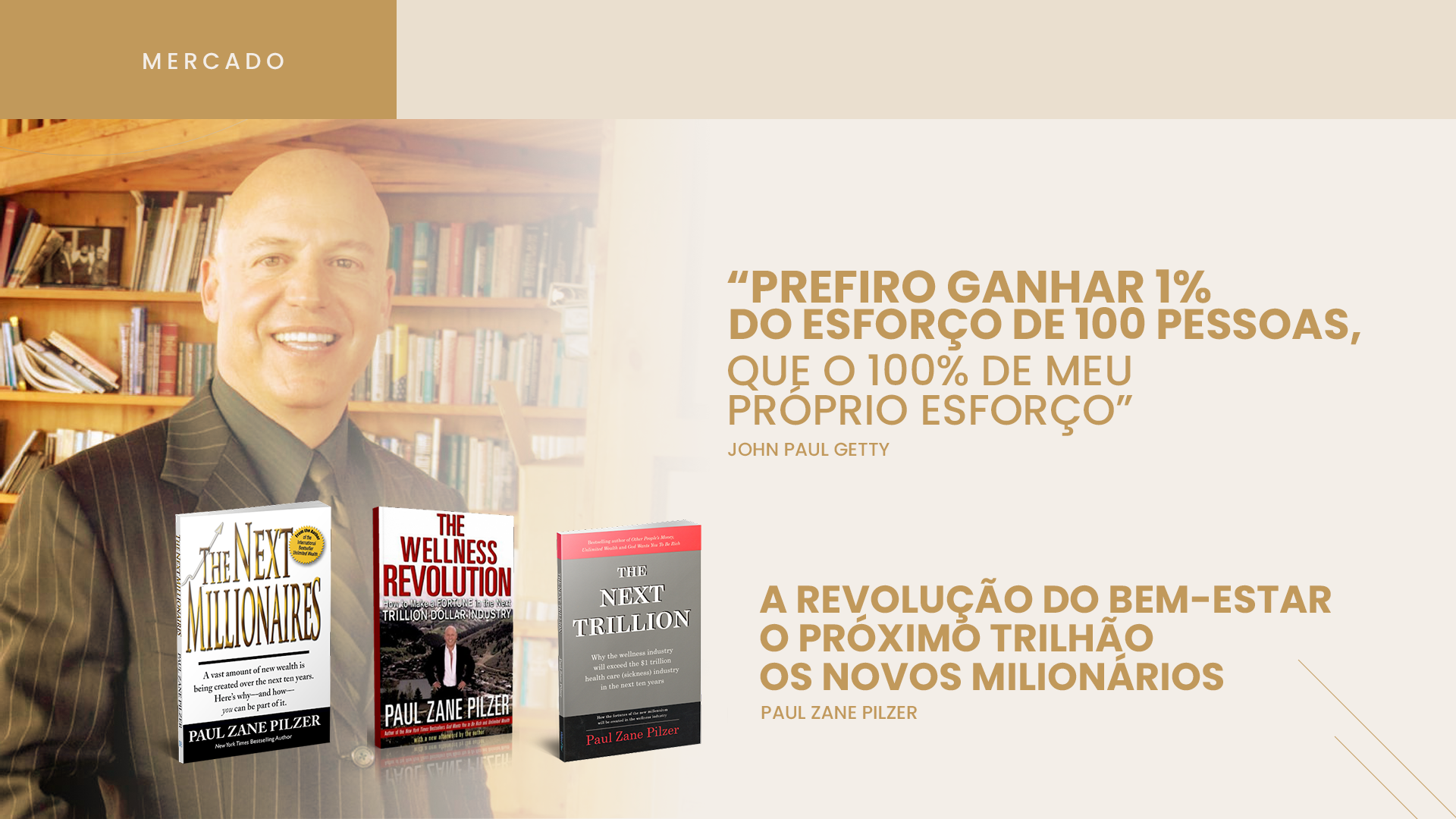 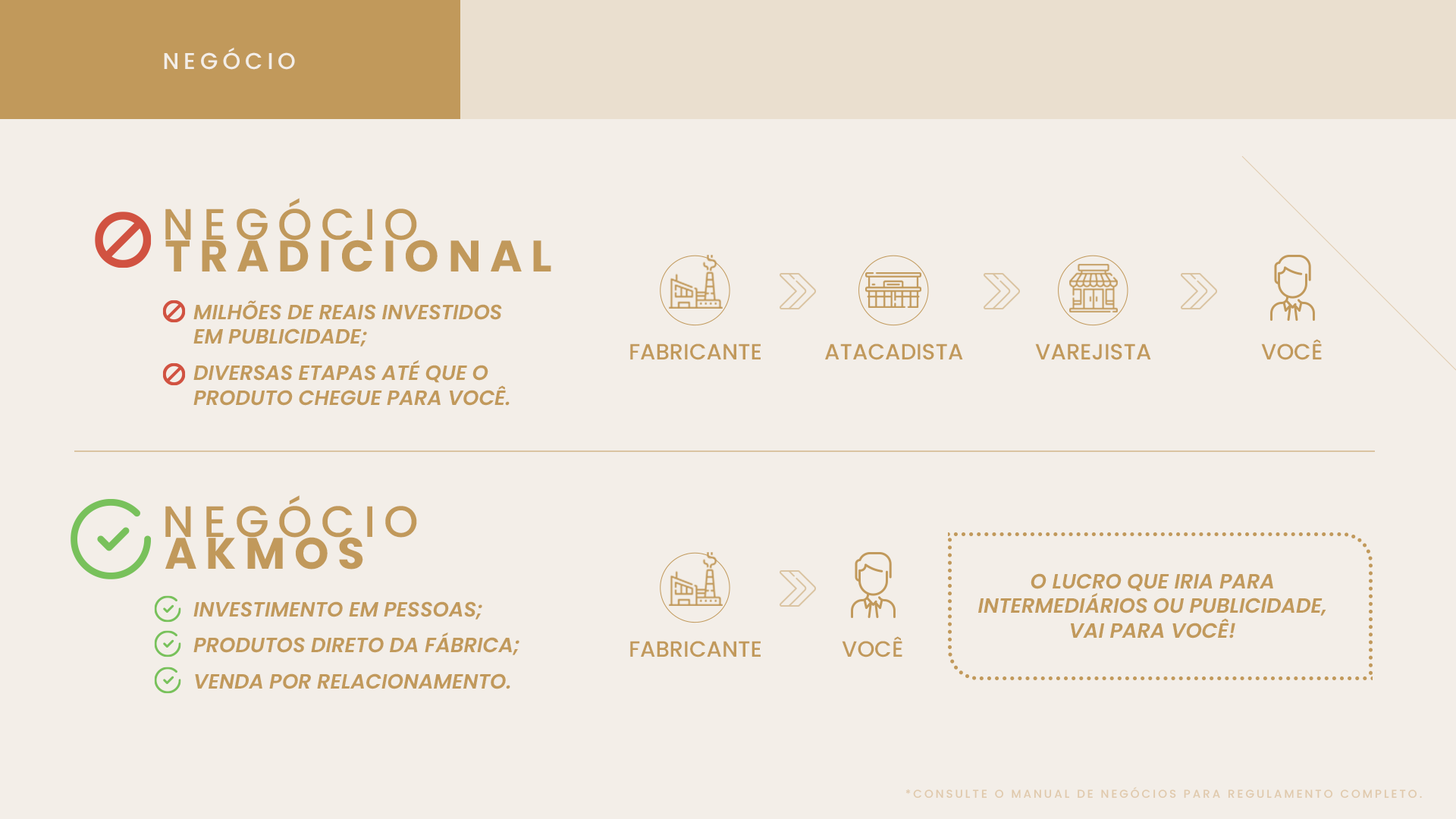 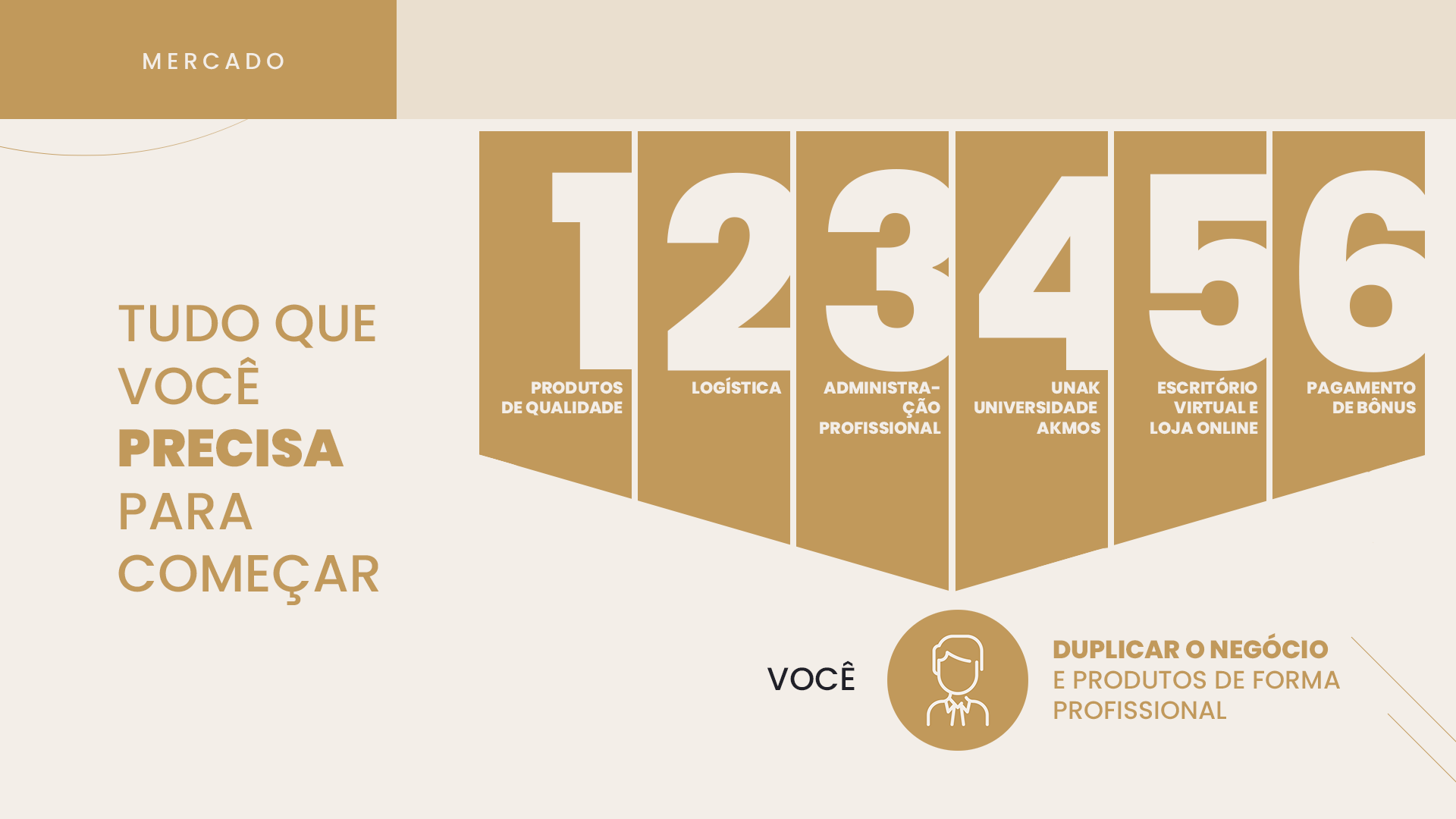 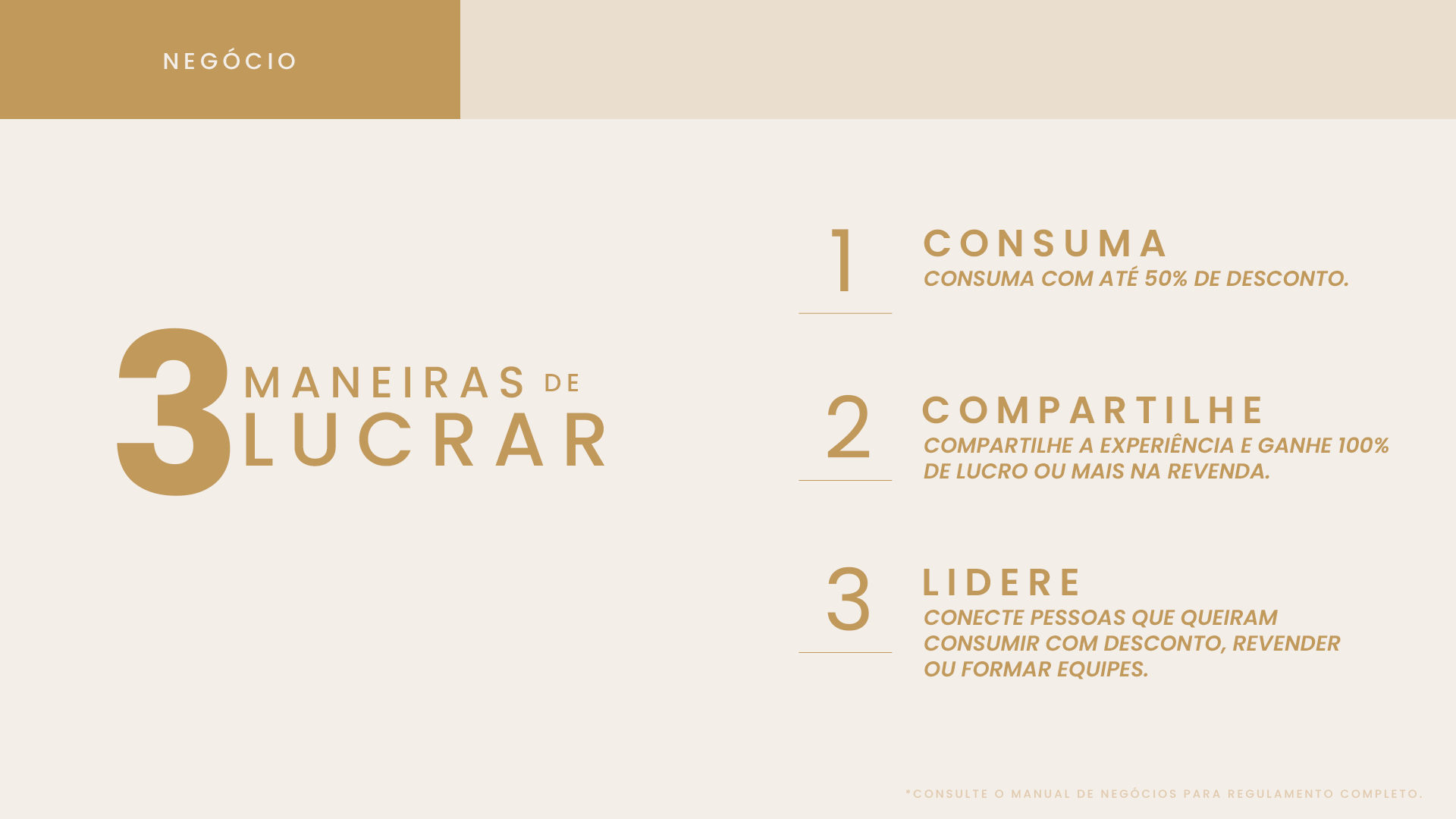 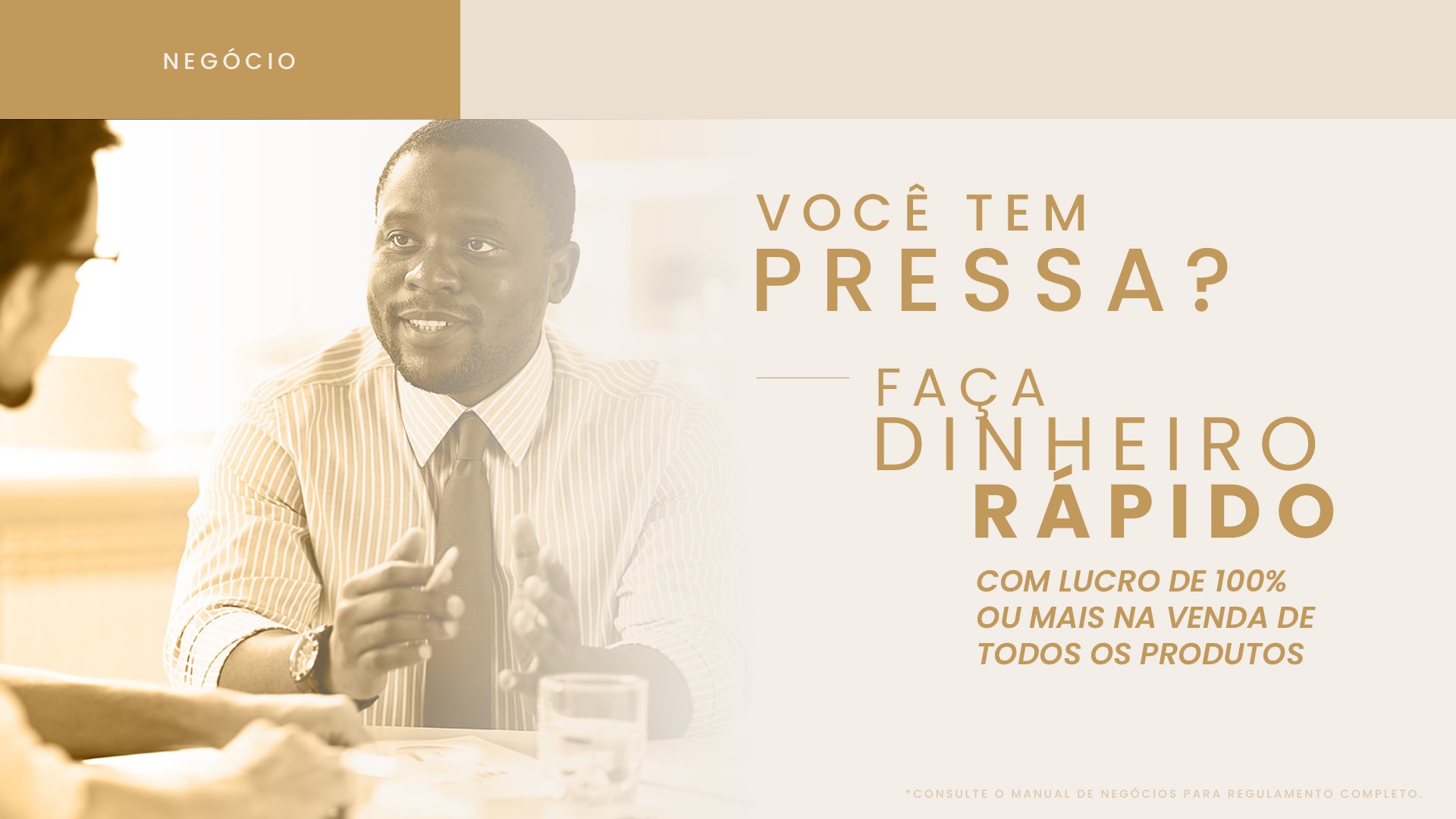 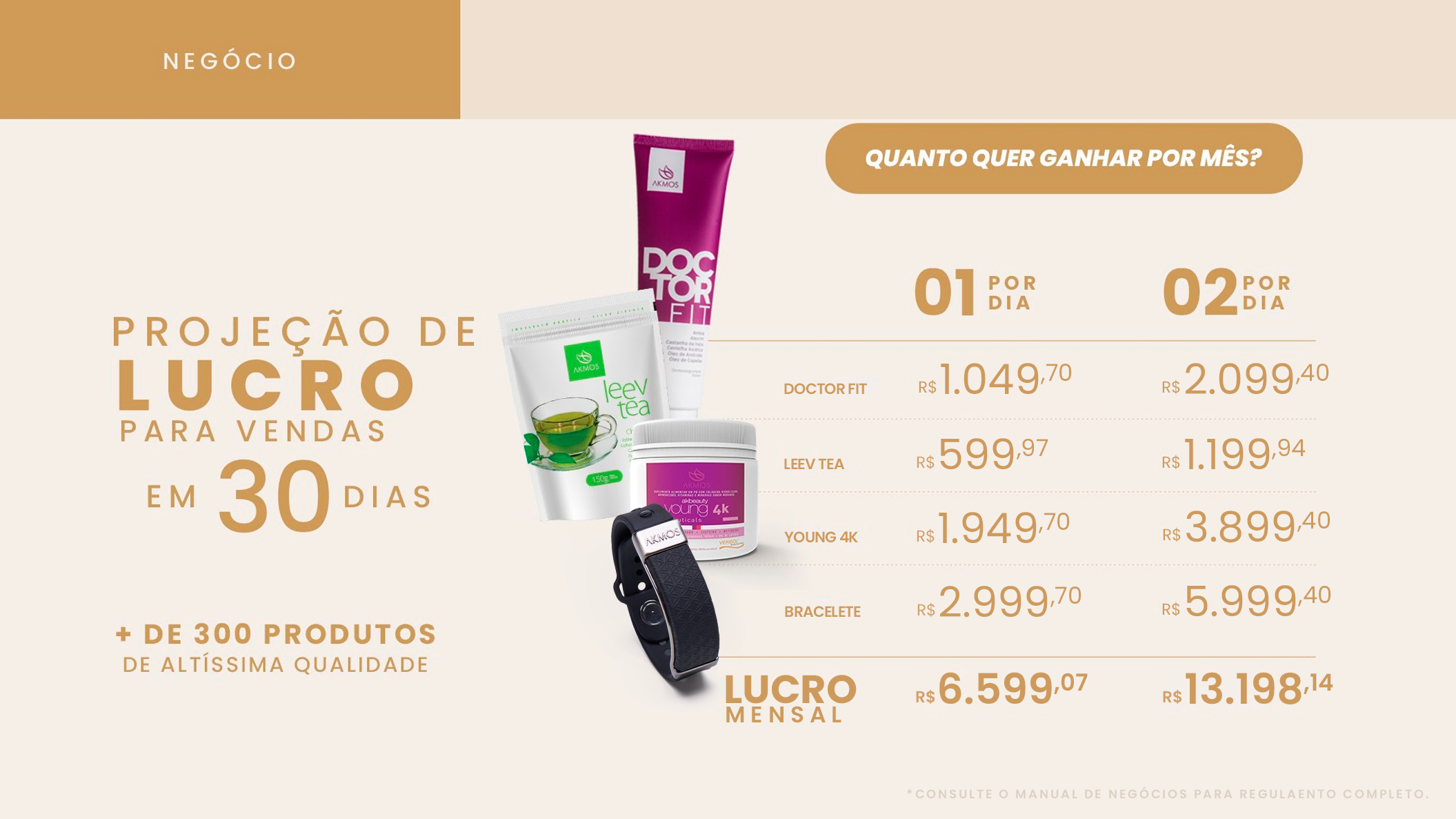 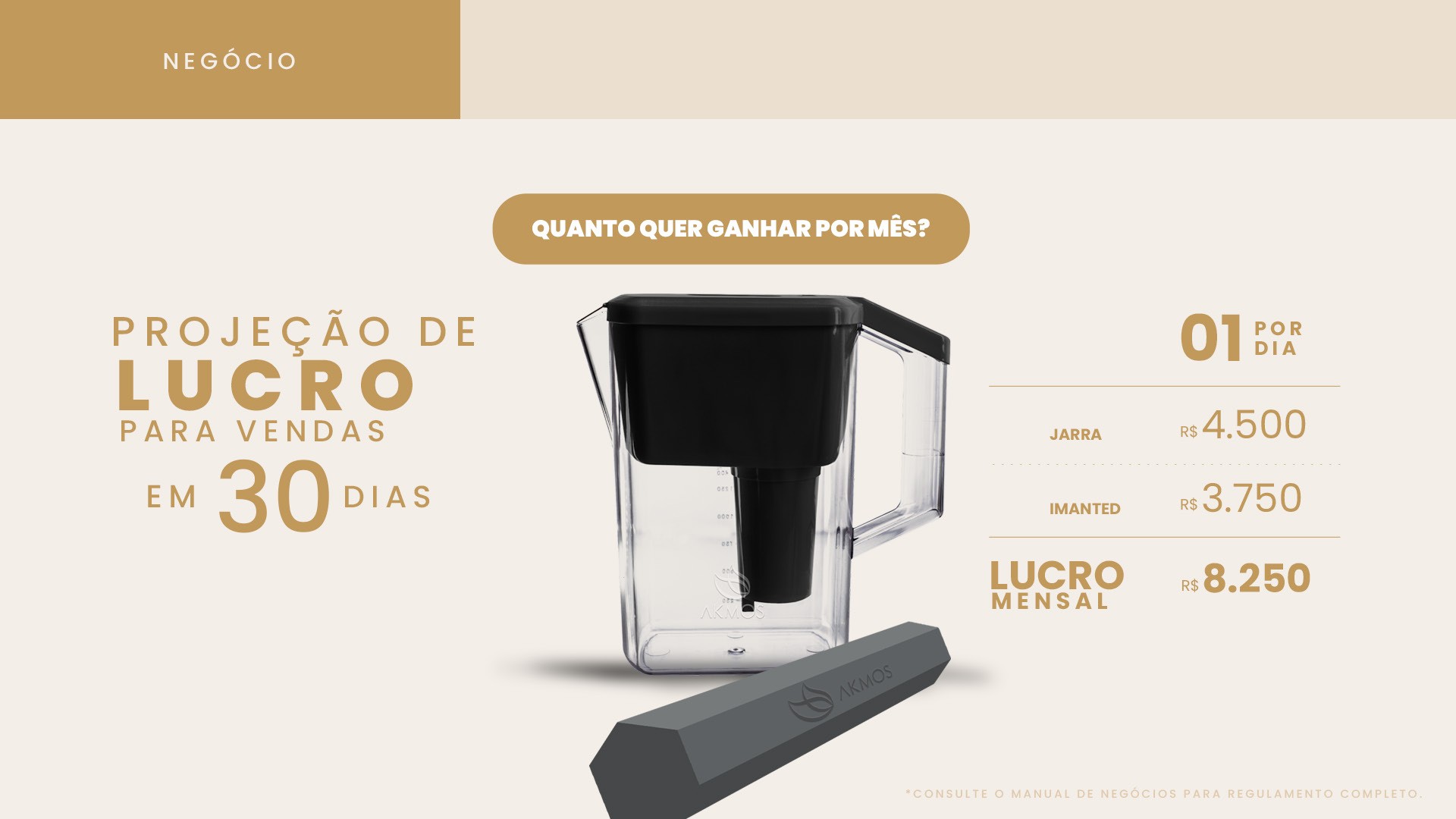 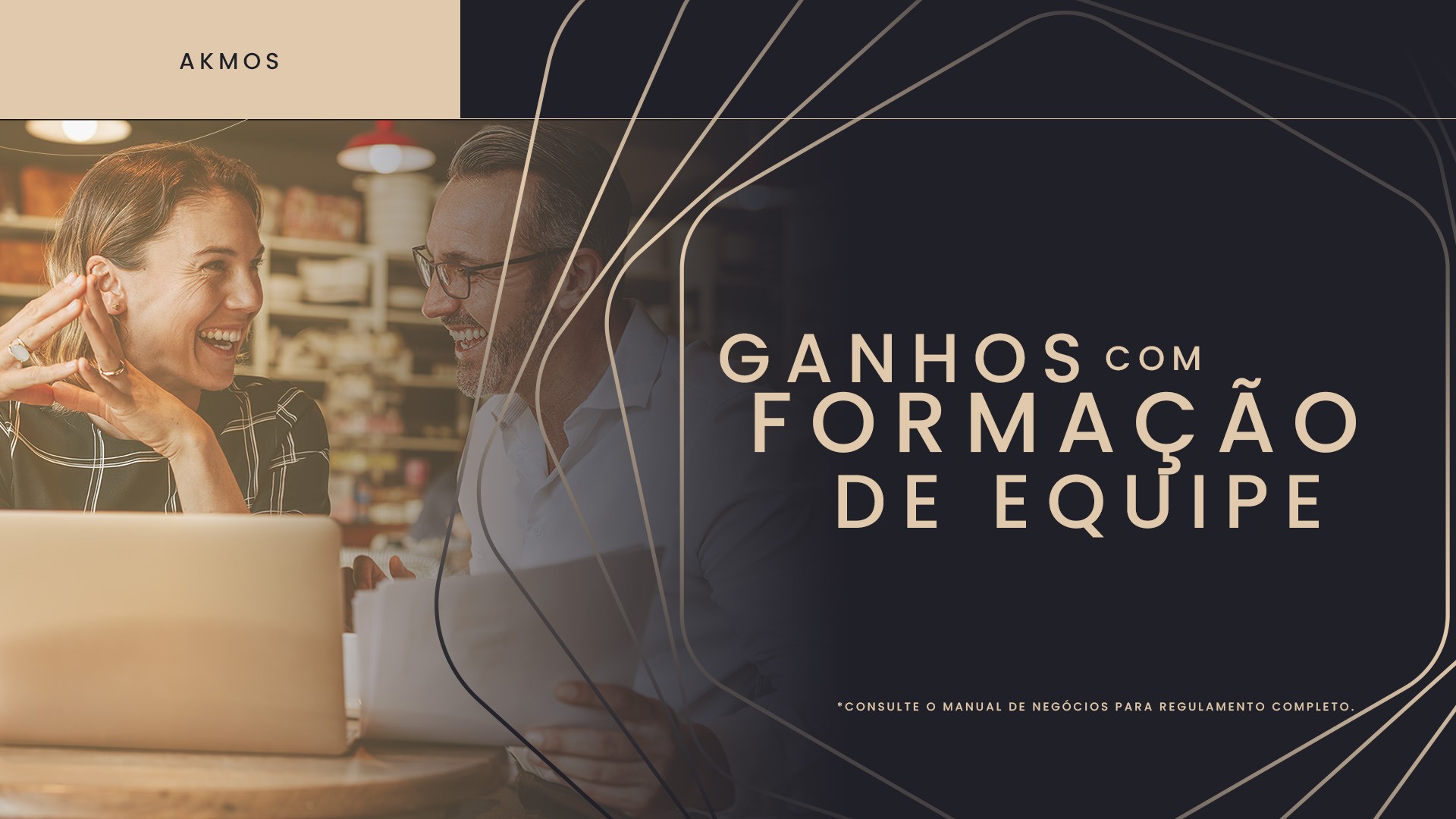 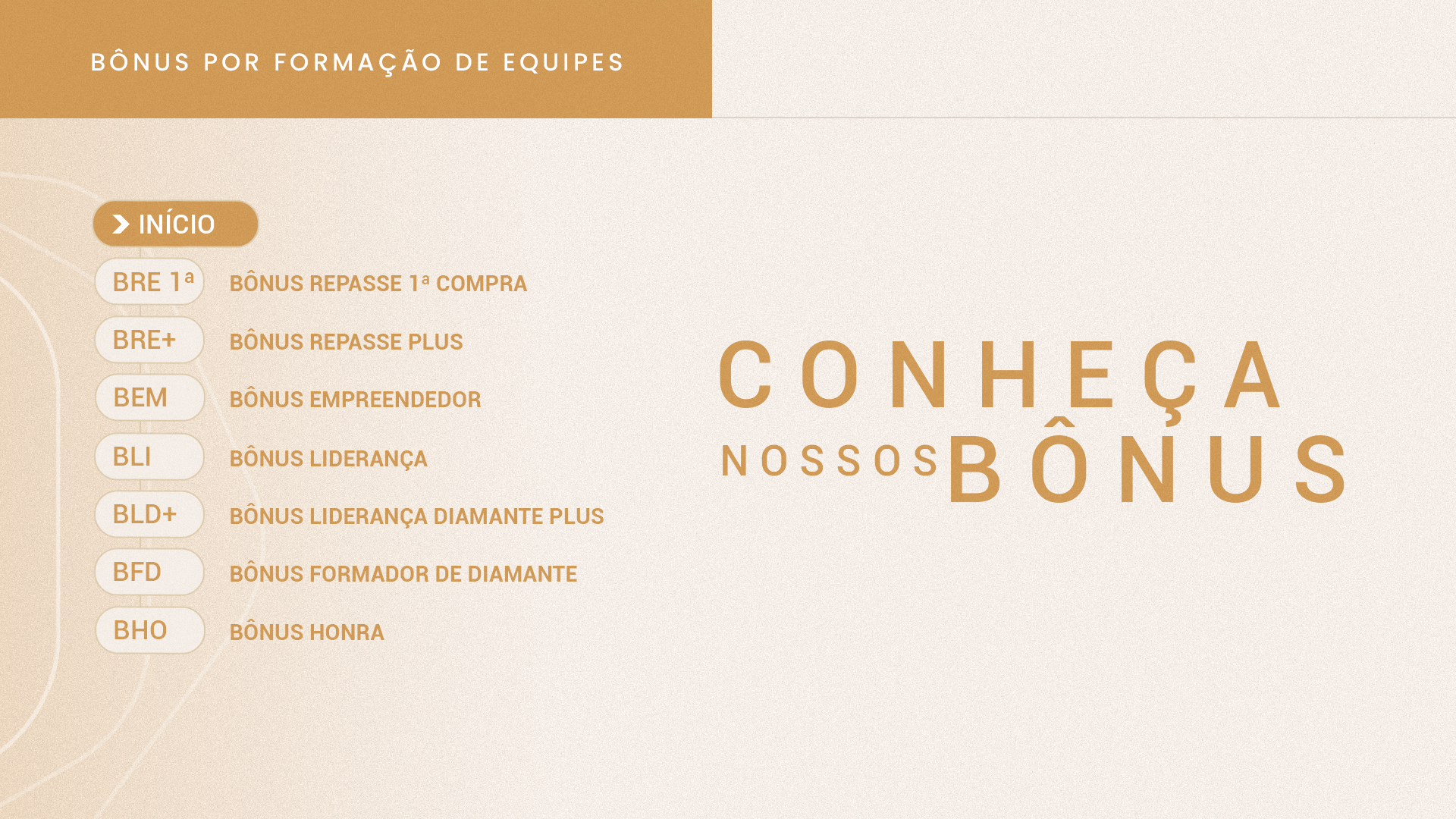 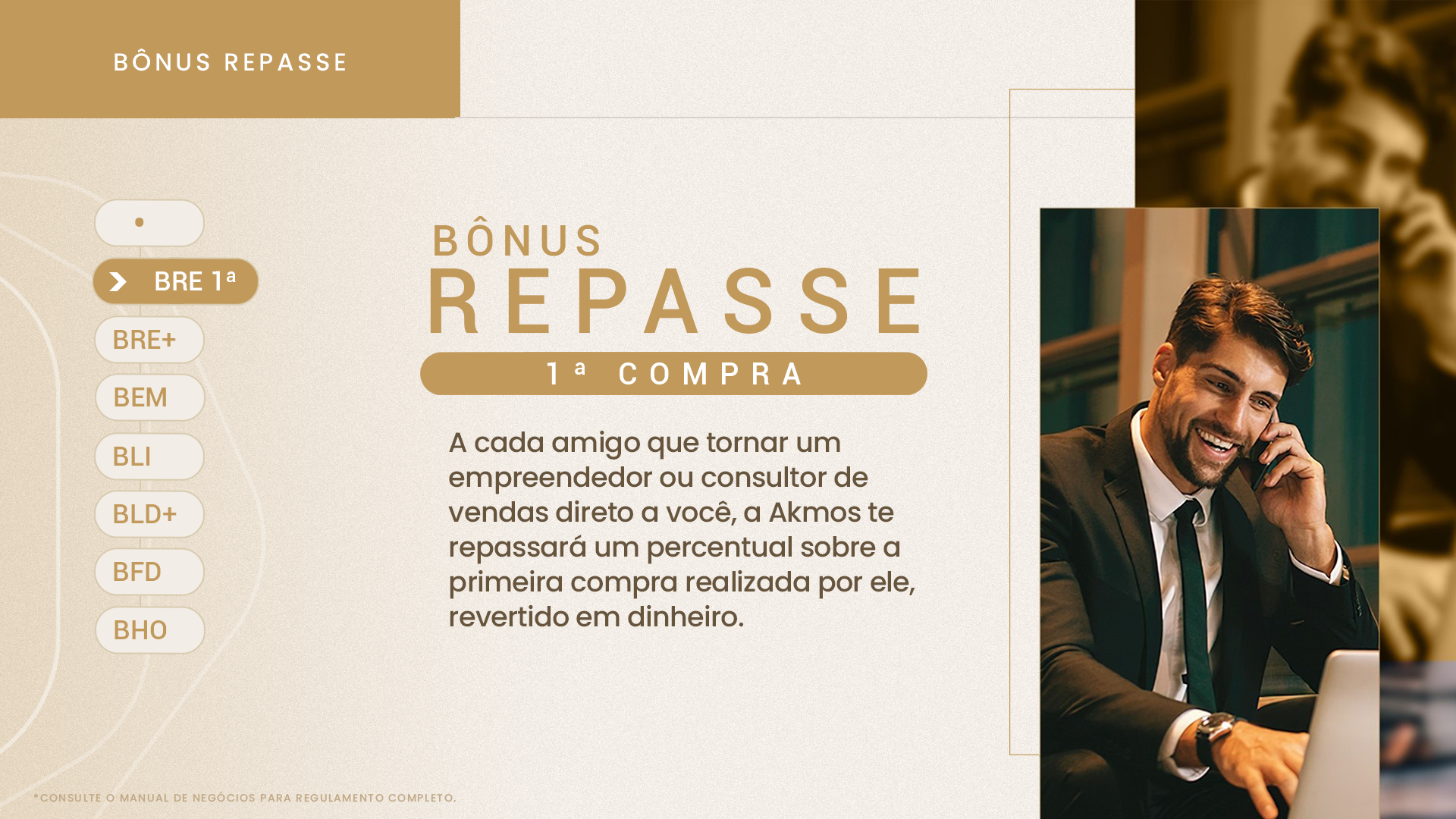 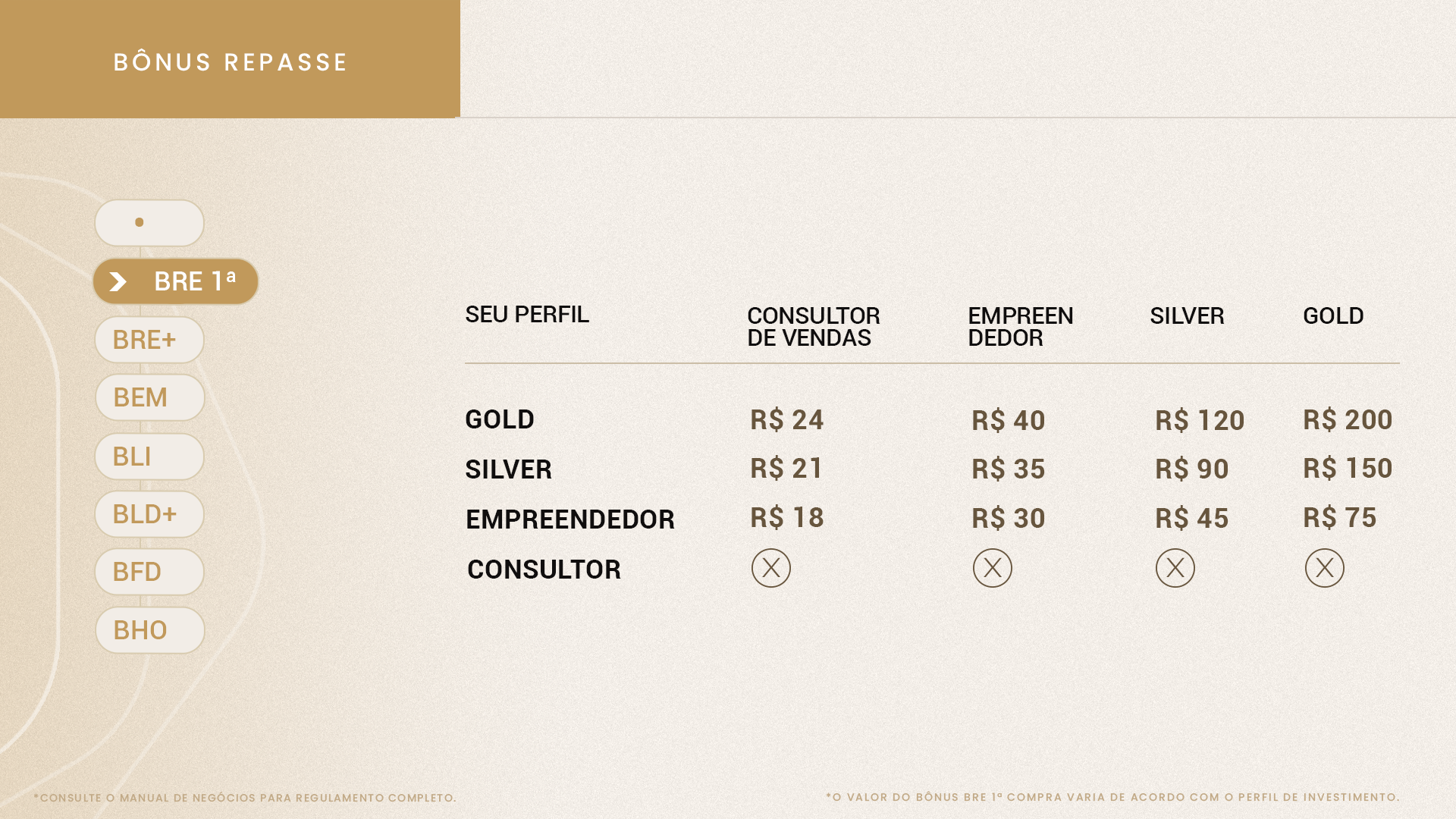 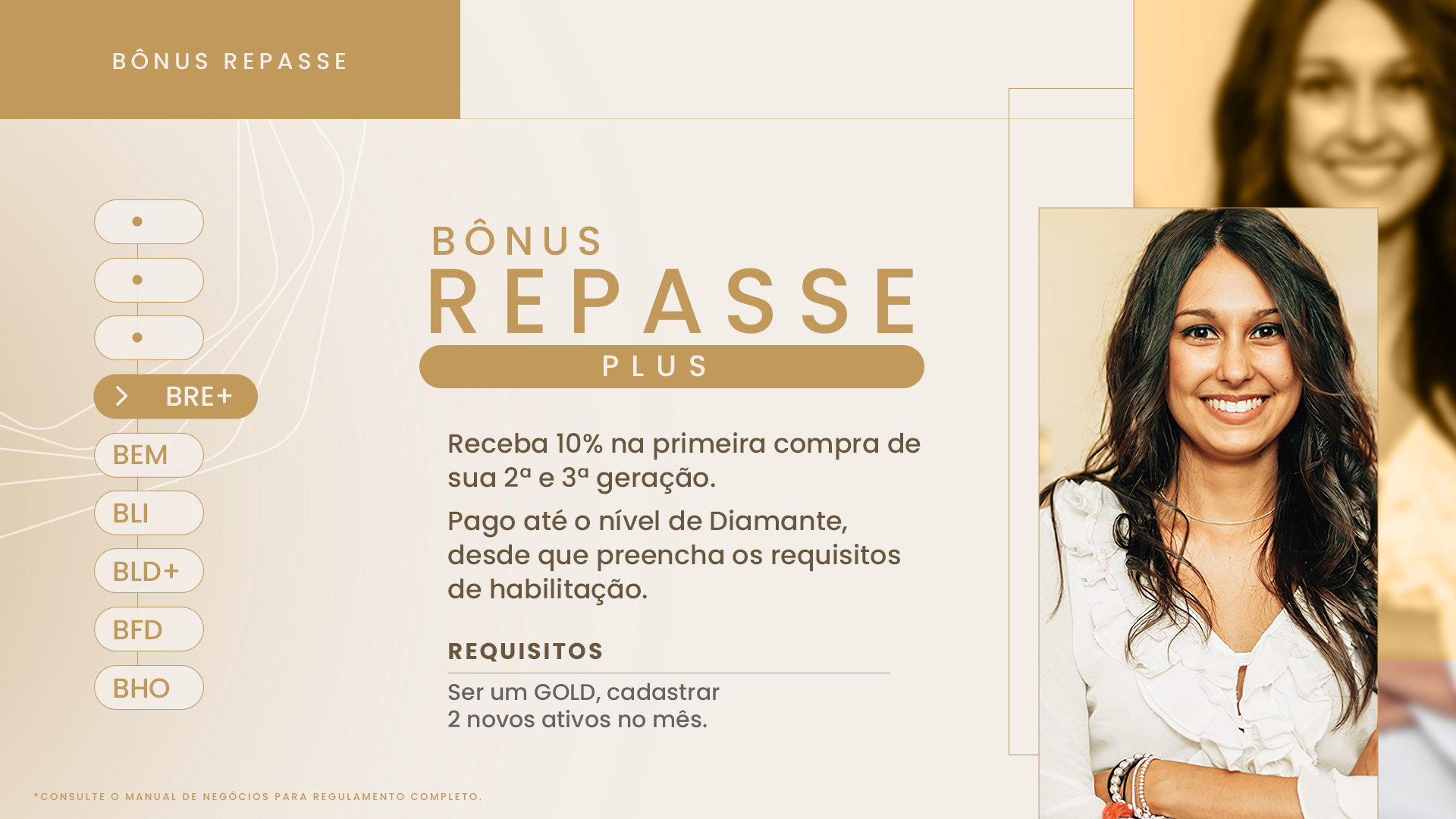 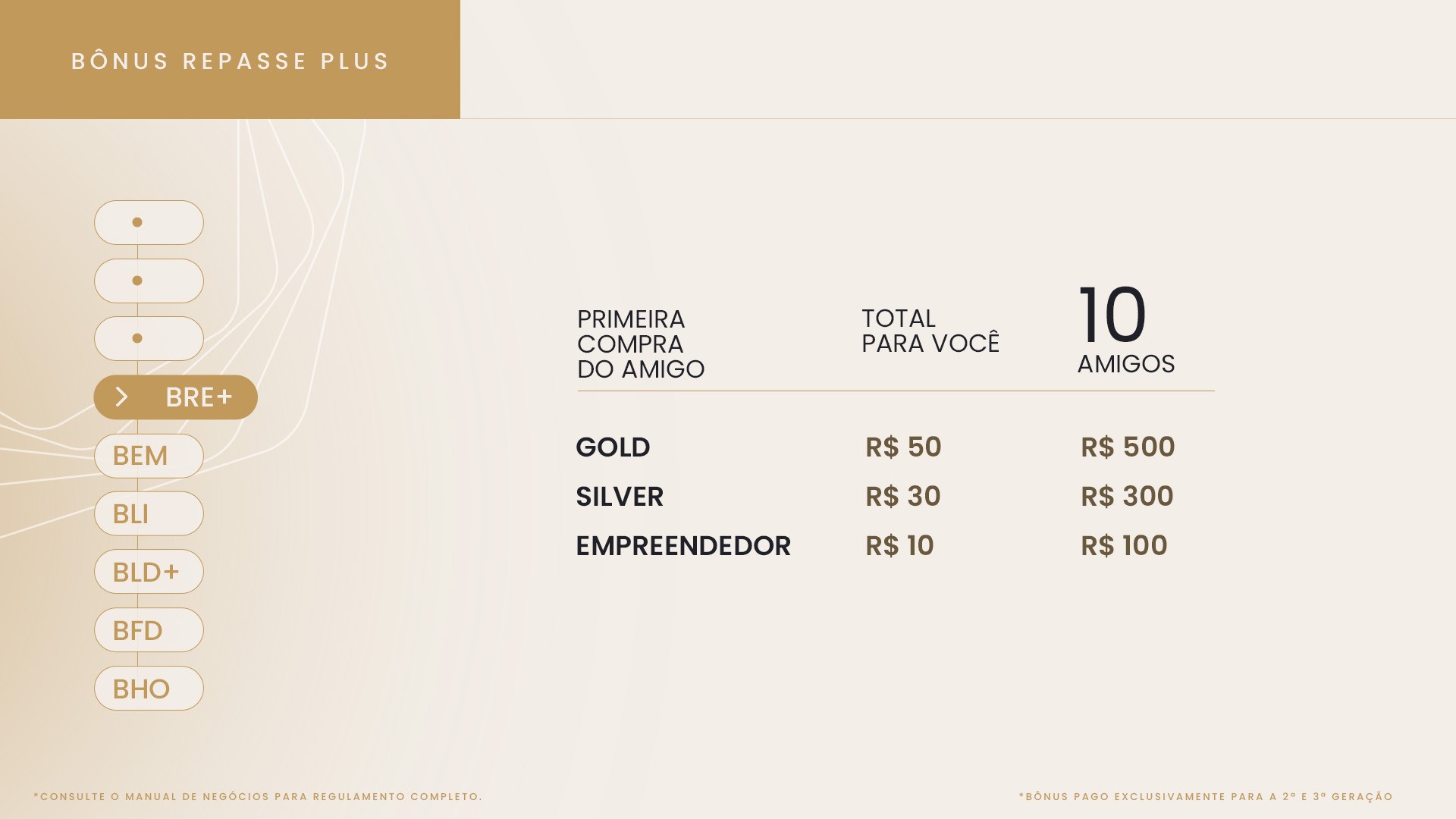 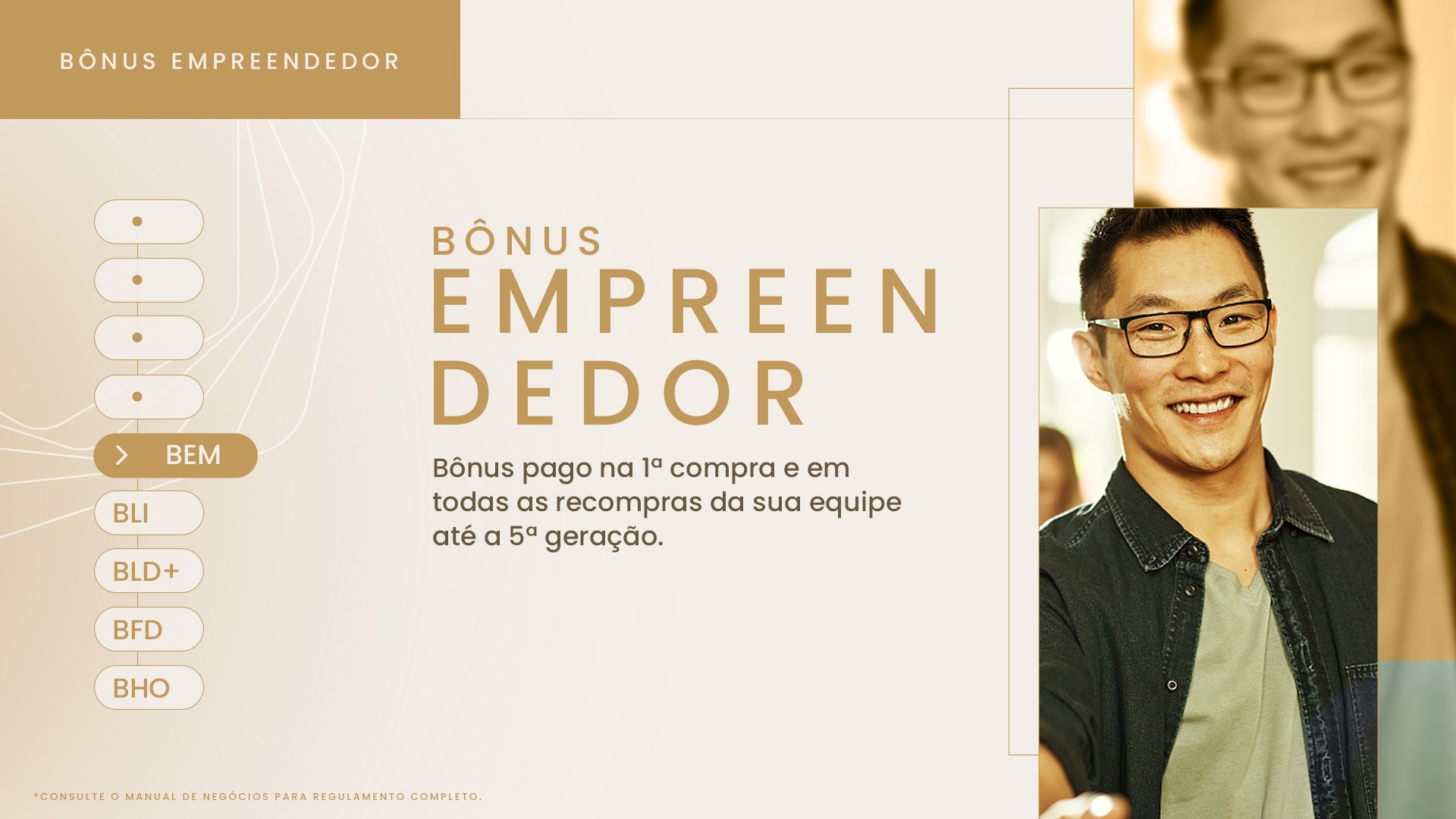 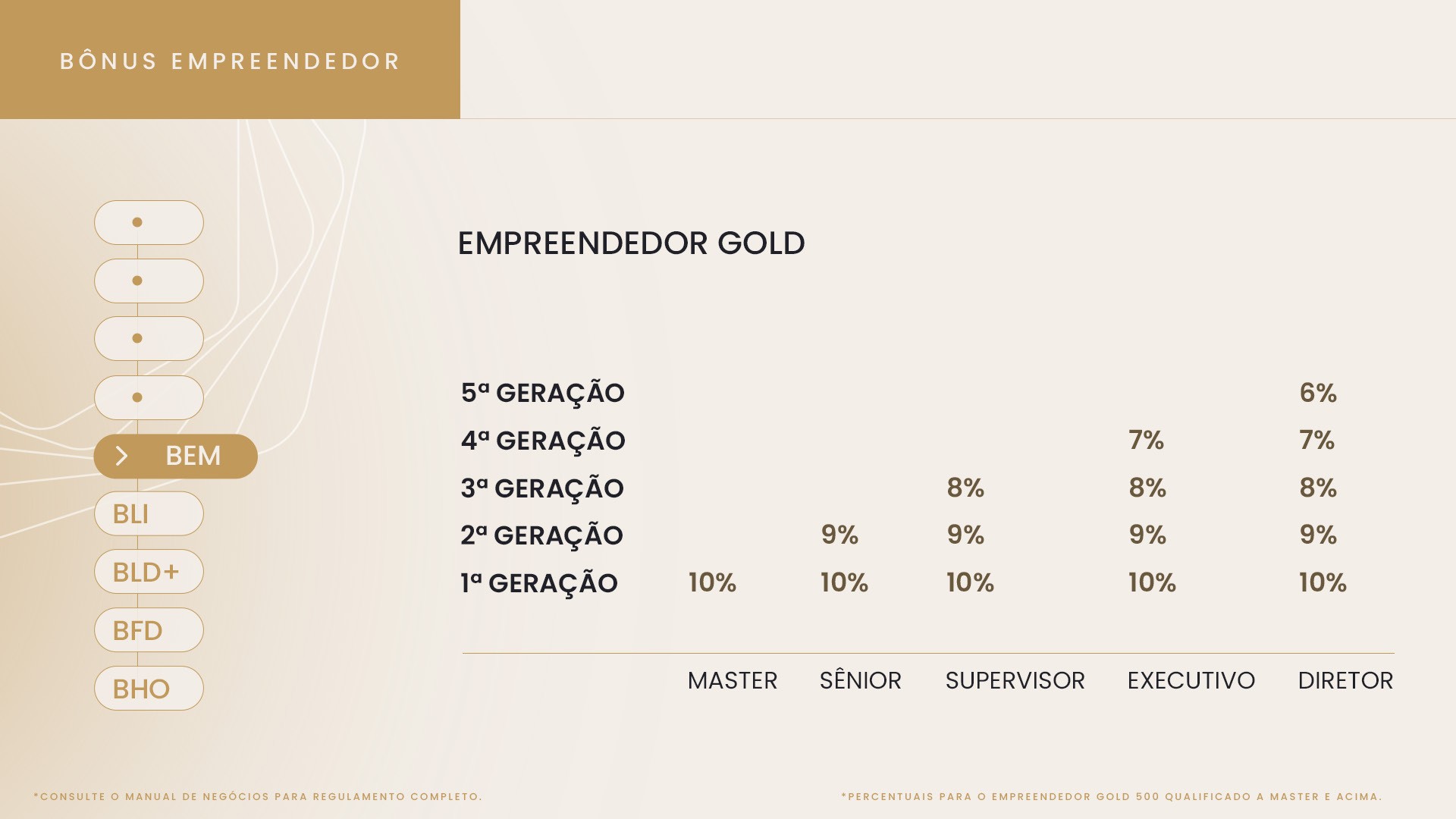 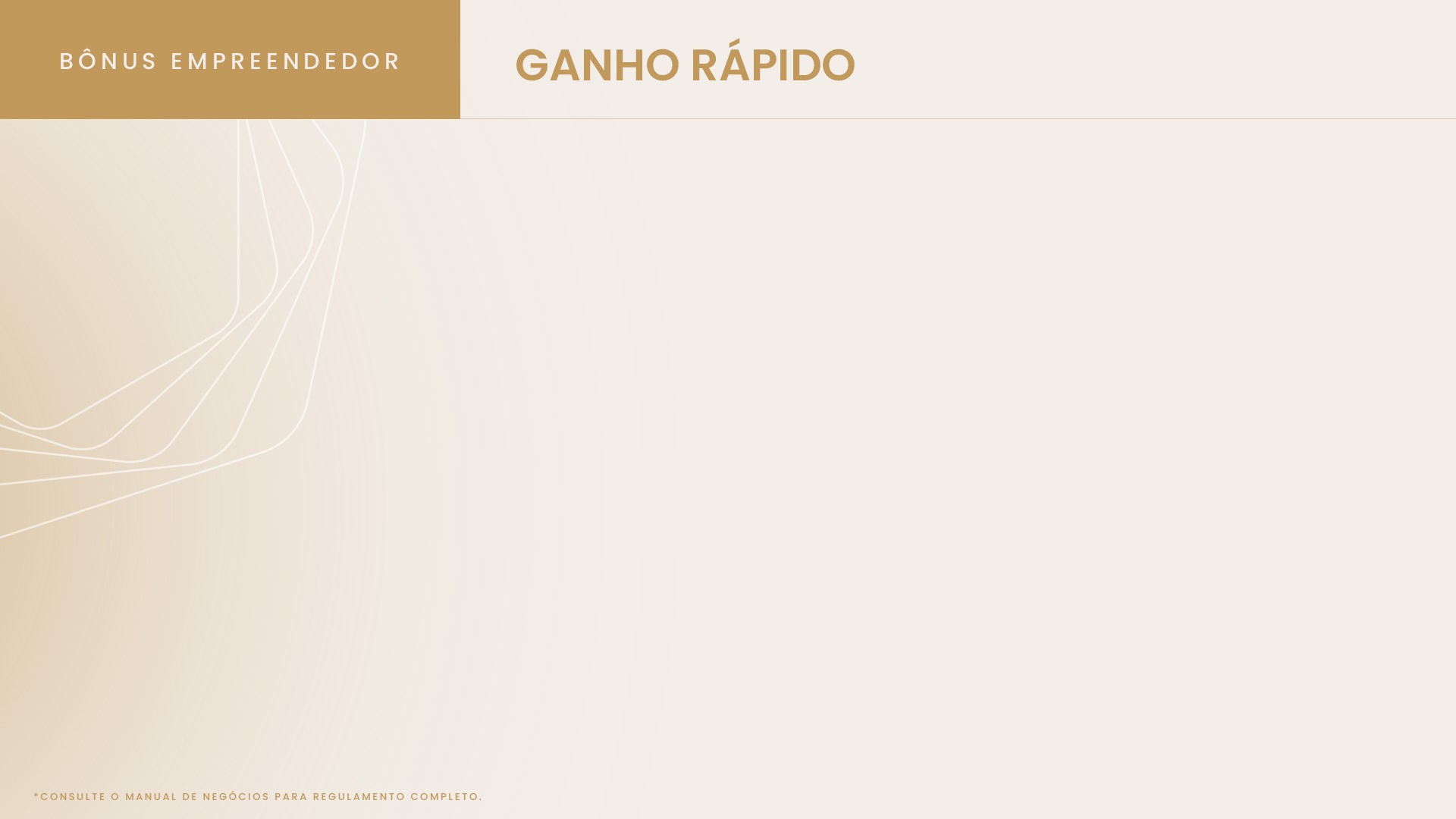 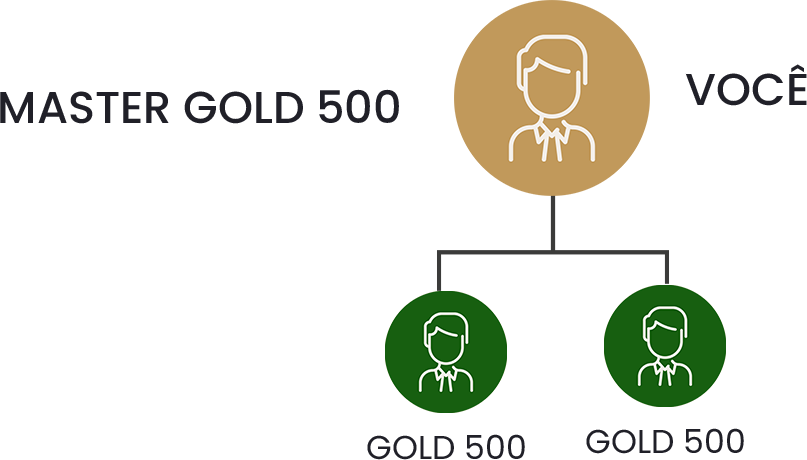 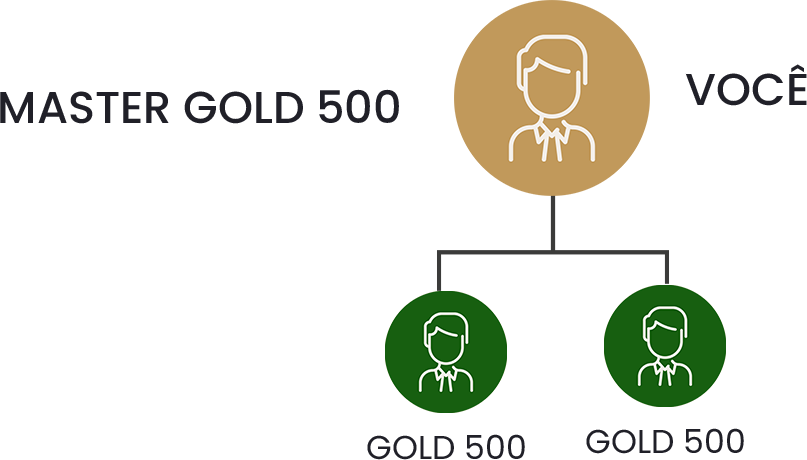 R$ 200
BÔNUS REPASSE
R$ 200
R$ 50
BÔNUS EMPREENDEDOR
R$ 50
R$ 500
GANHO TOTAL
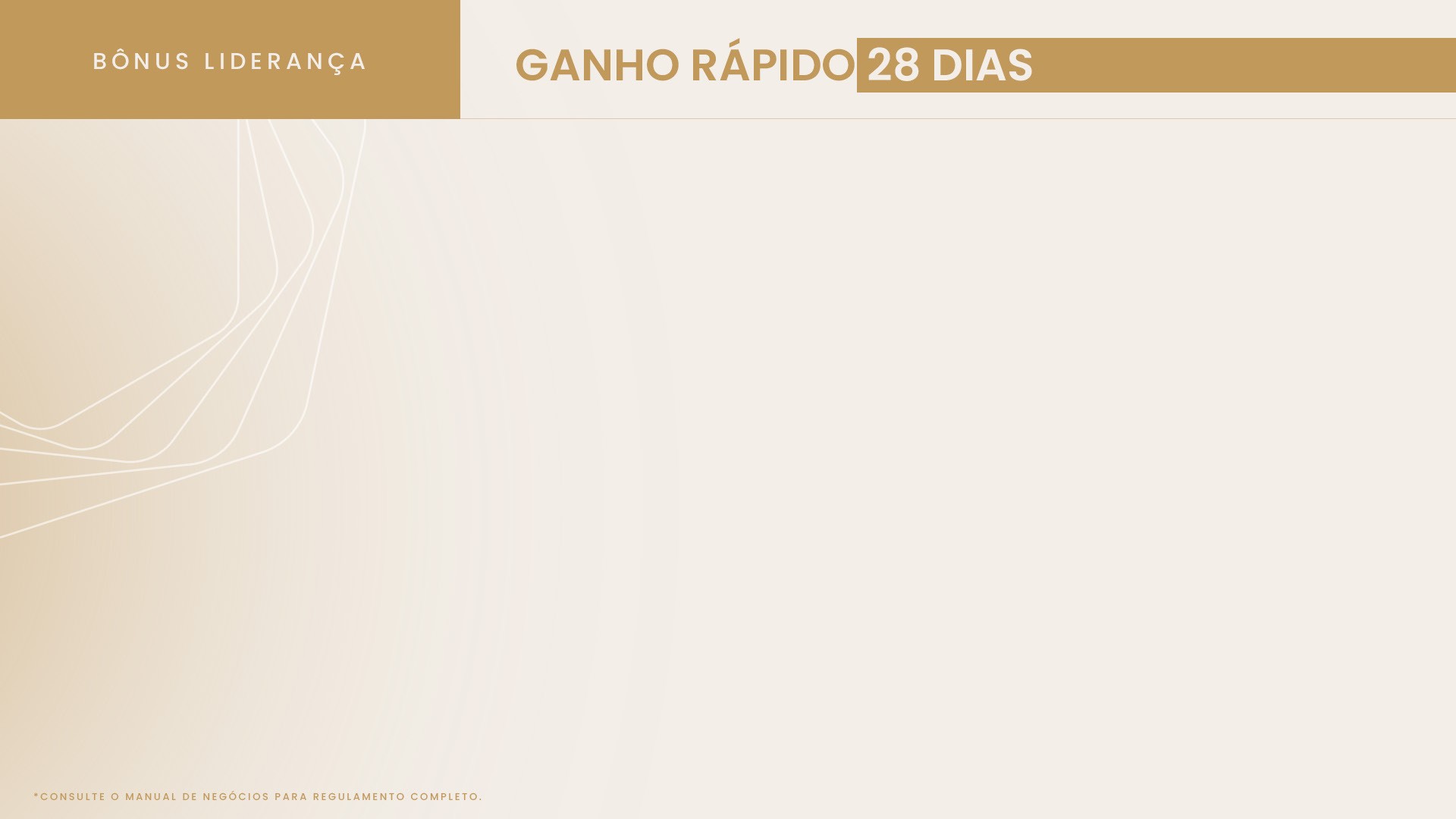 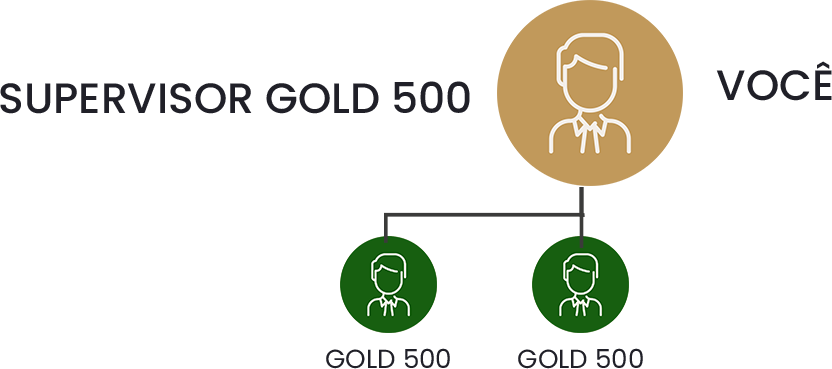 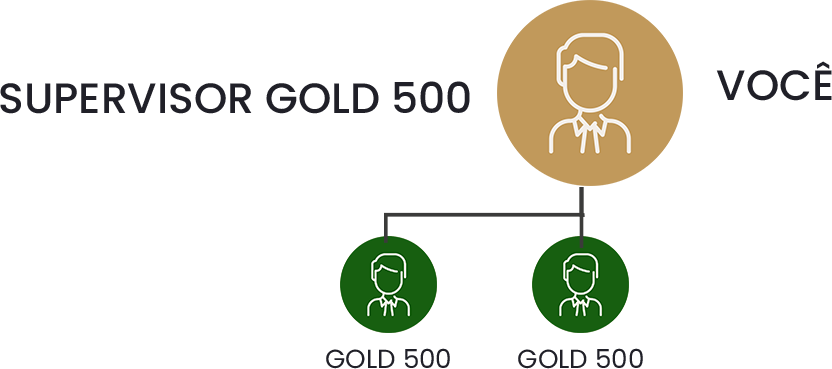 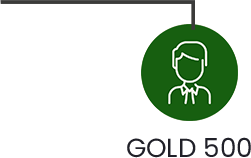 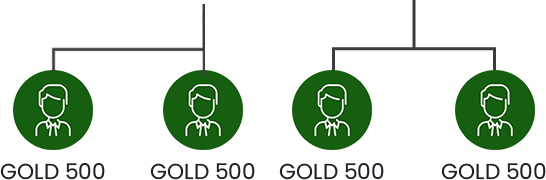 BÔNUS REPASSE + PLUS
R$ 800
GANHO TOTAL
BÔNUS EMPREENDEDOR
R$ 330
R$ 1.340
BÔNUS LIDERANÇA
R$ 210
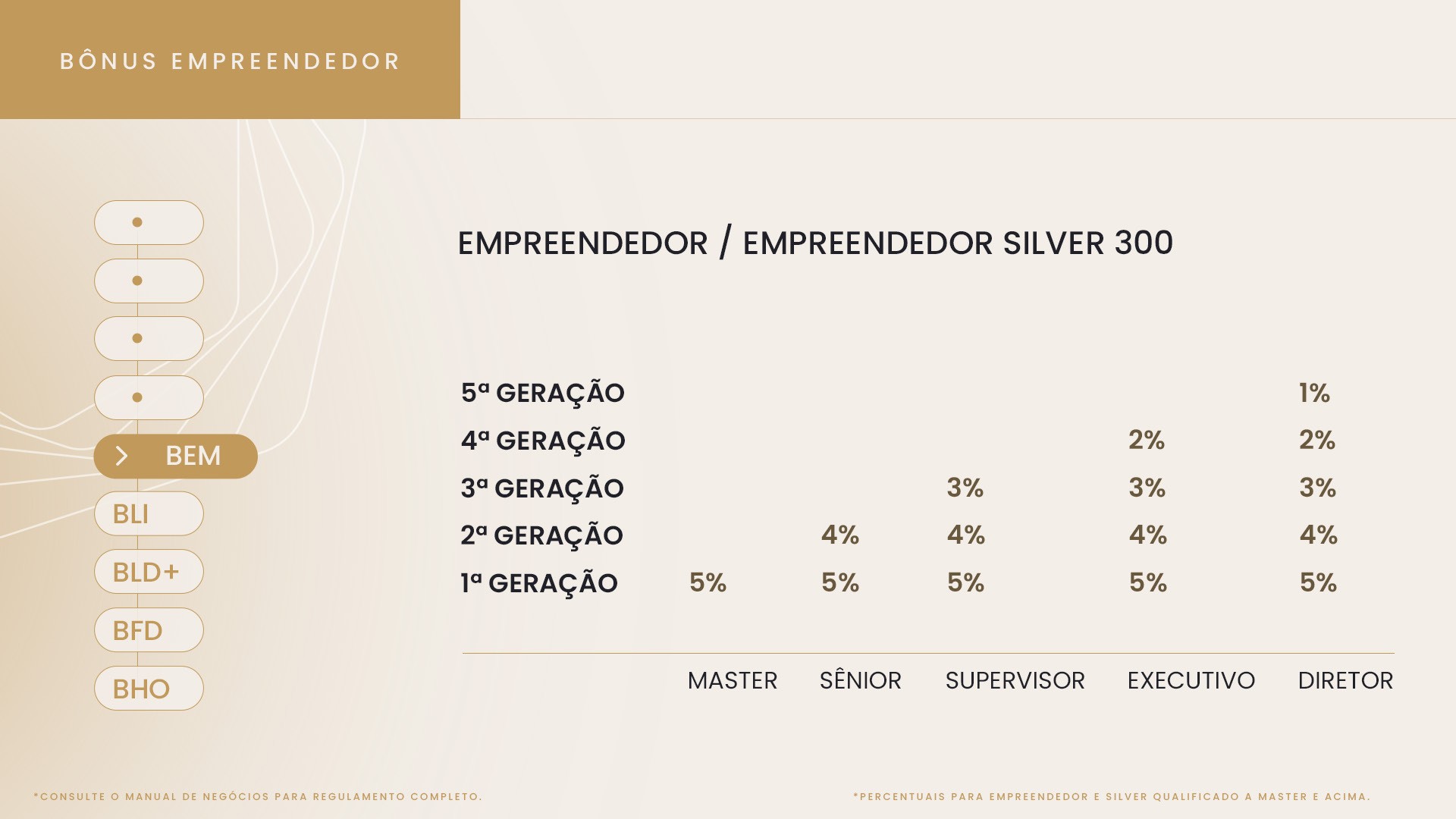 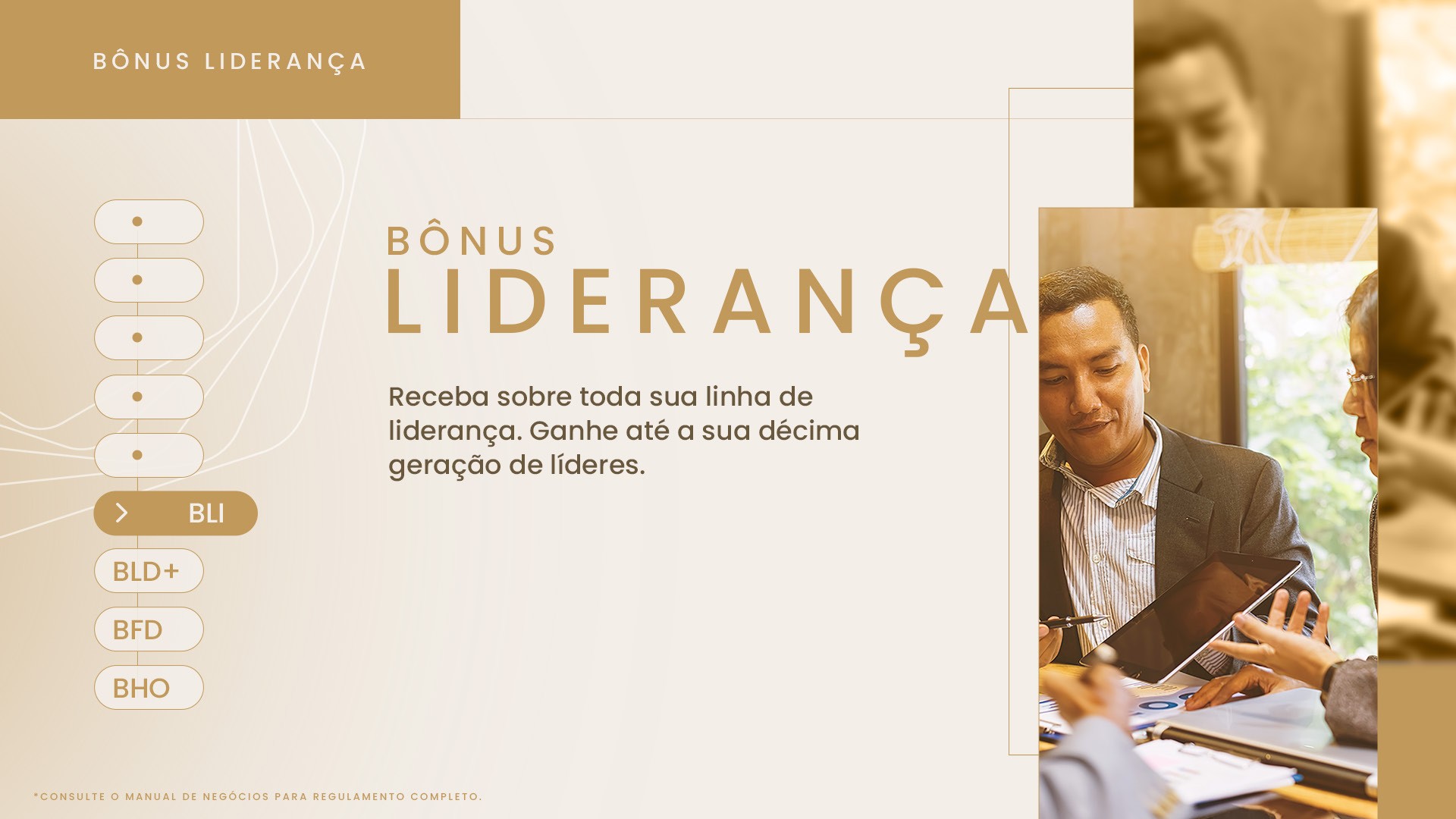 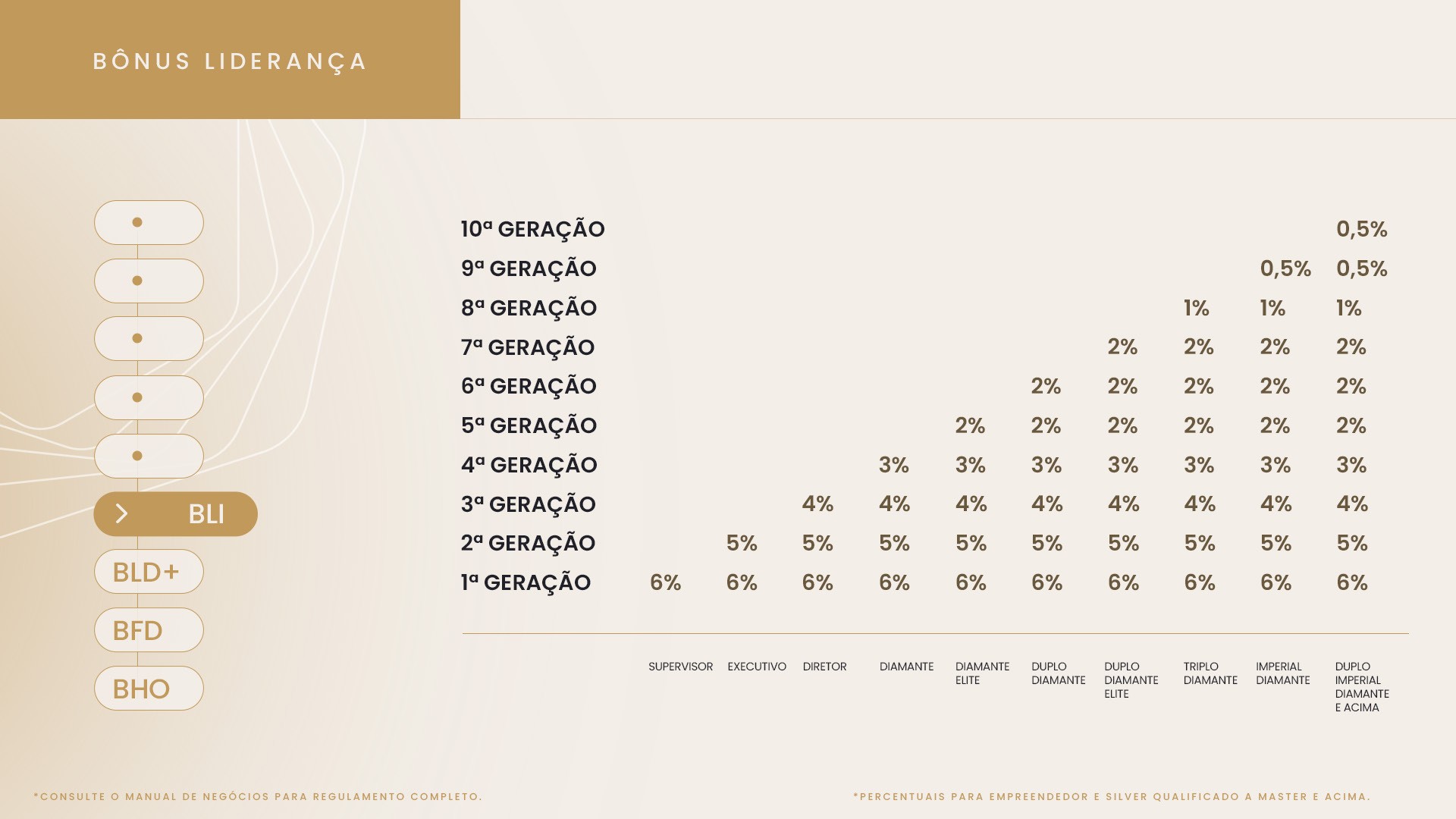 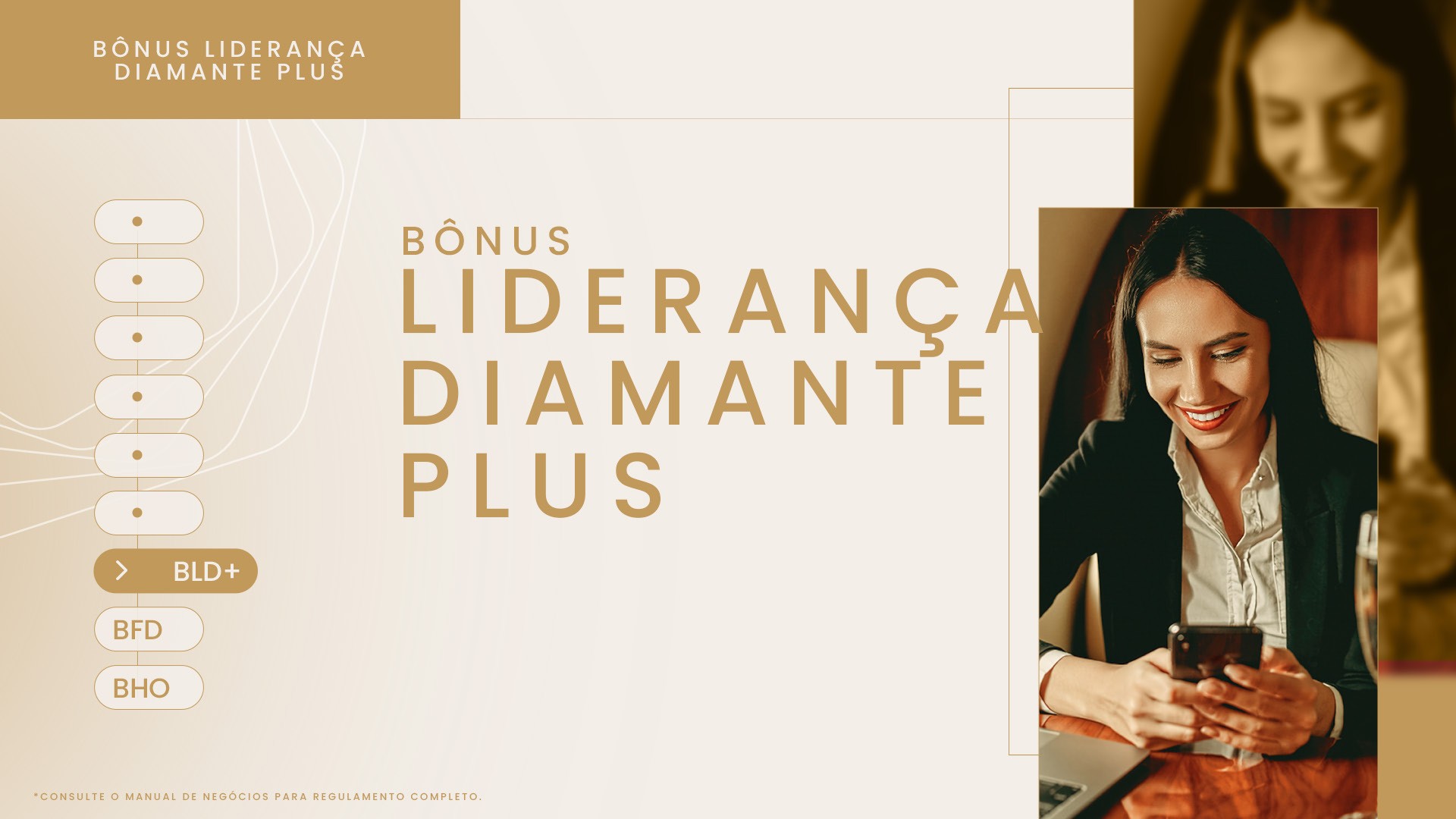 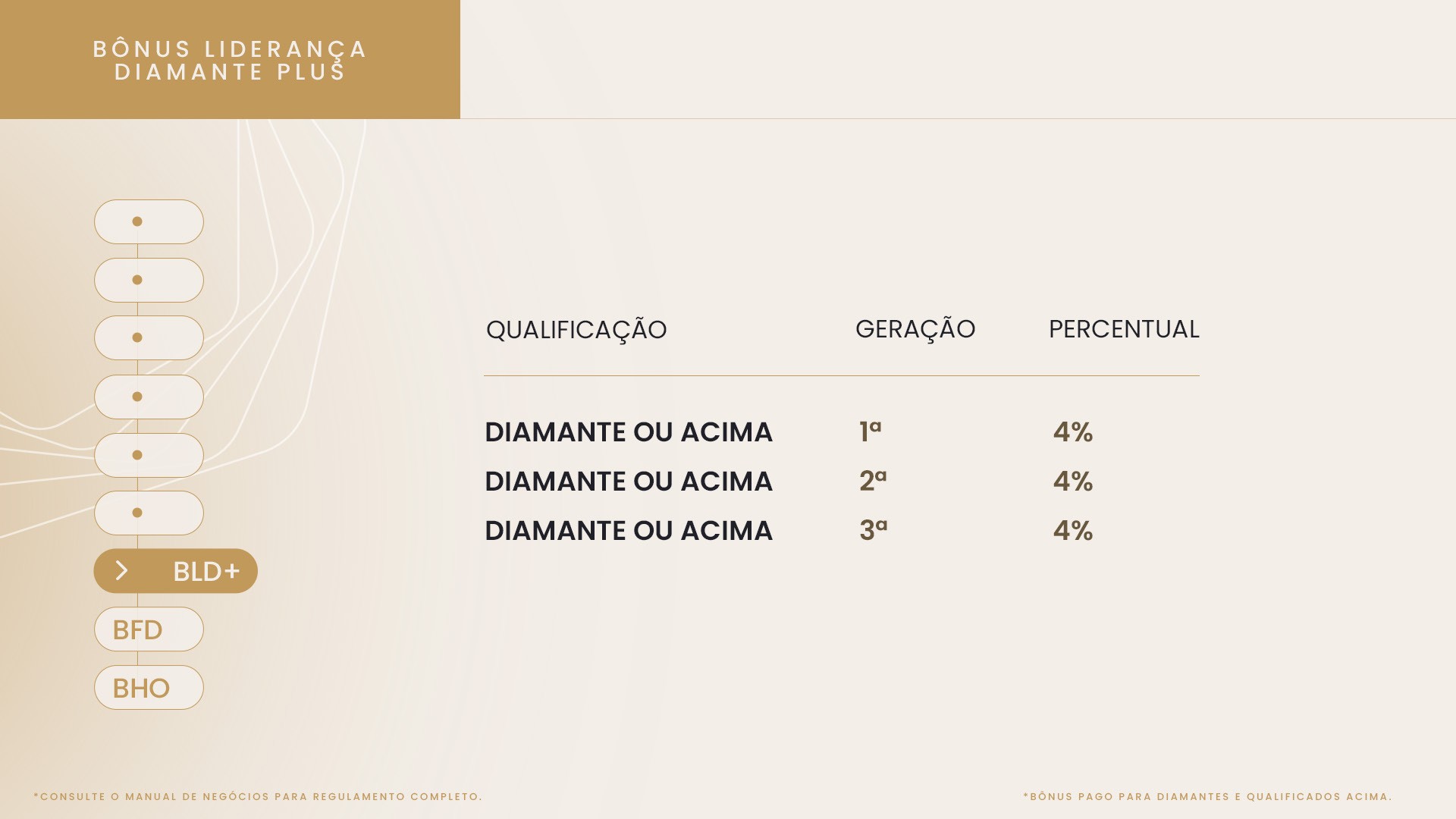 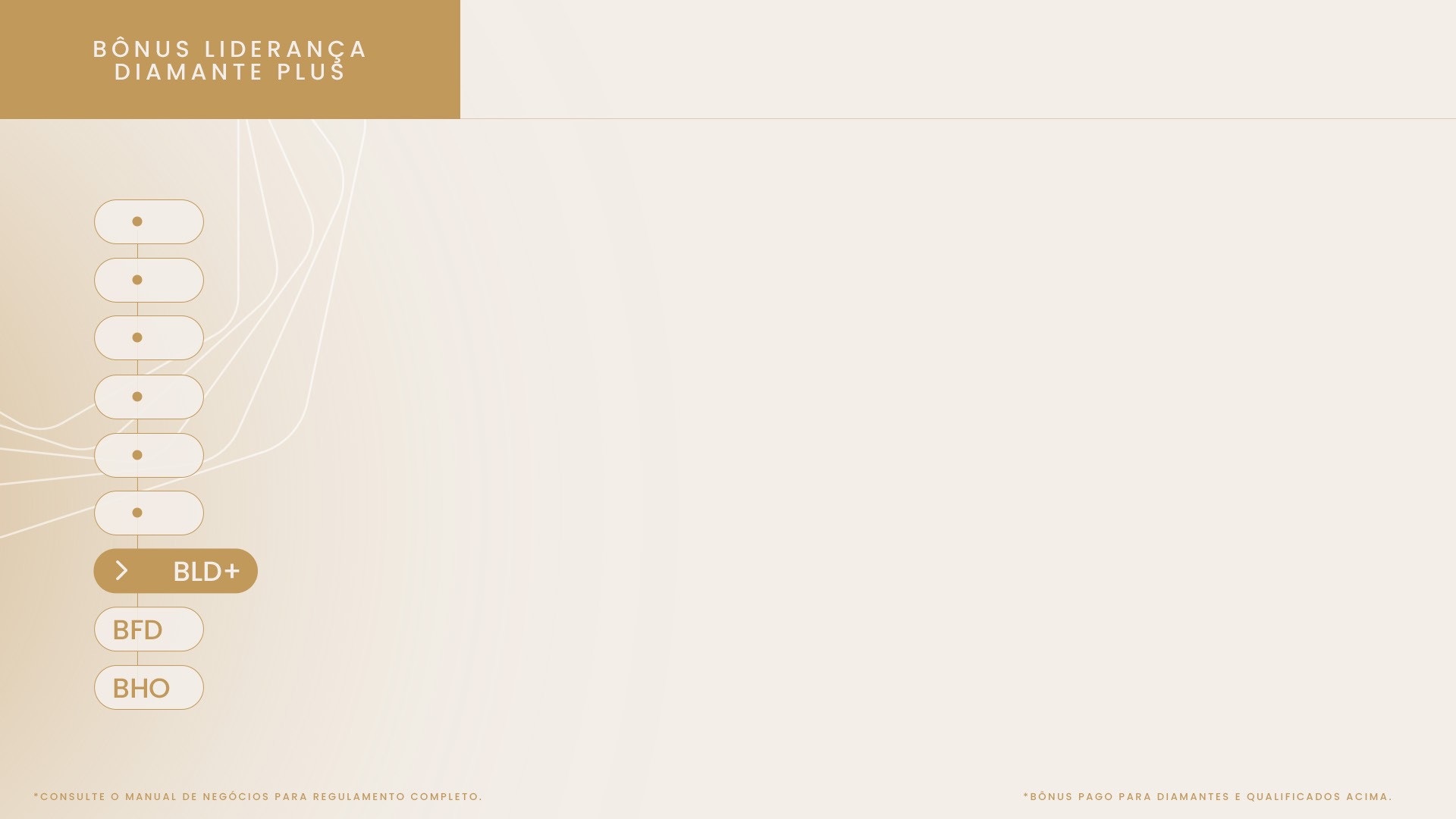 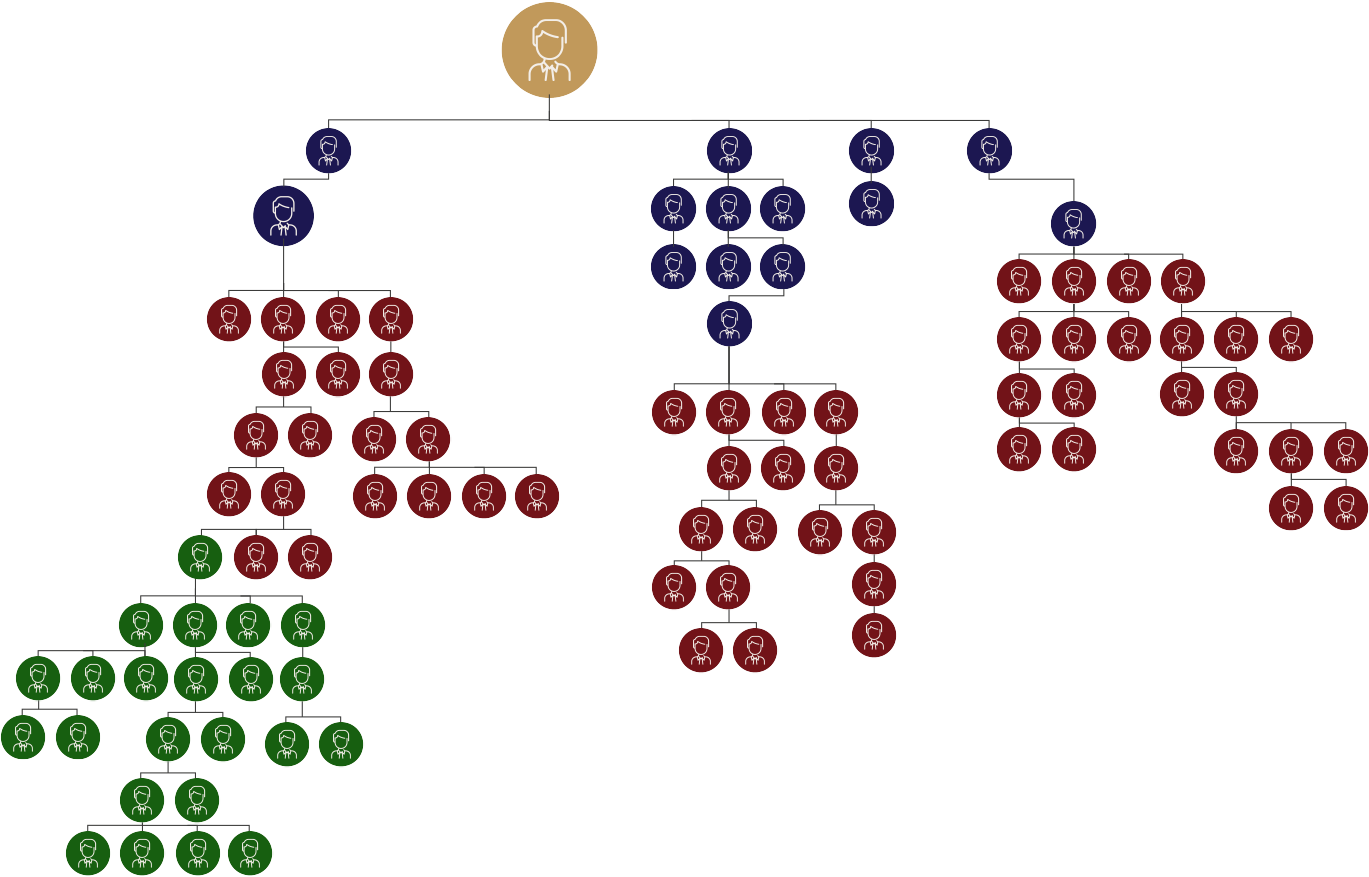 DIAMANTE ou acima
1ª Ger. Diamante
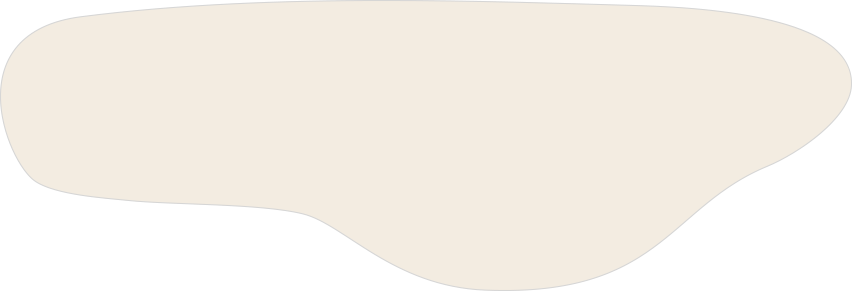 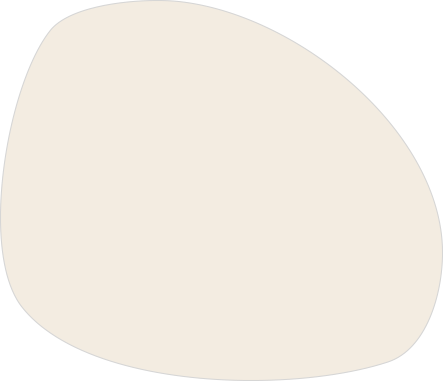 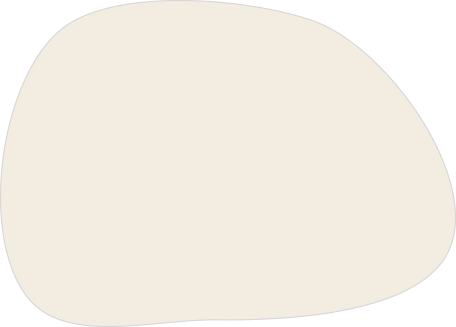 2ª Ger. Diamante
ou acima
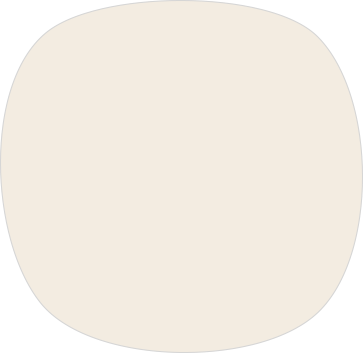 2ª Ger.
3ª Ger.
1ª Ger.
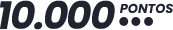 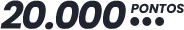 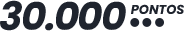 x
= R$2.400
4%
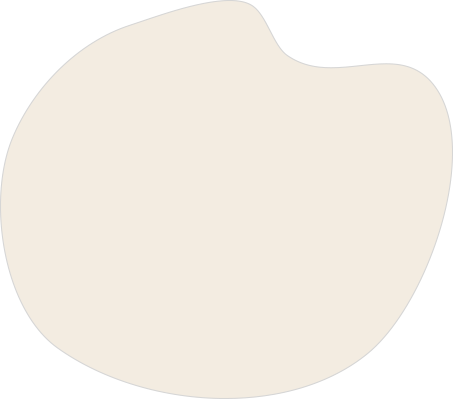 3ª Ger. Diamanteou acima
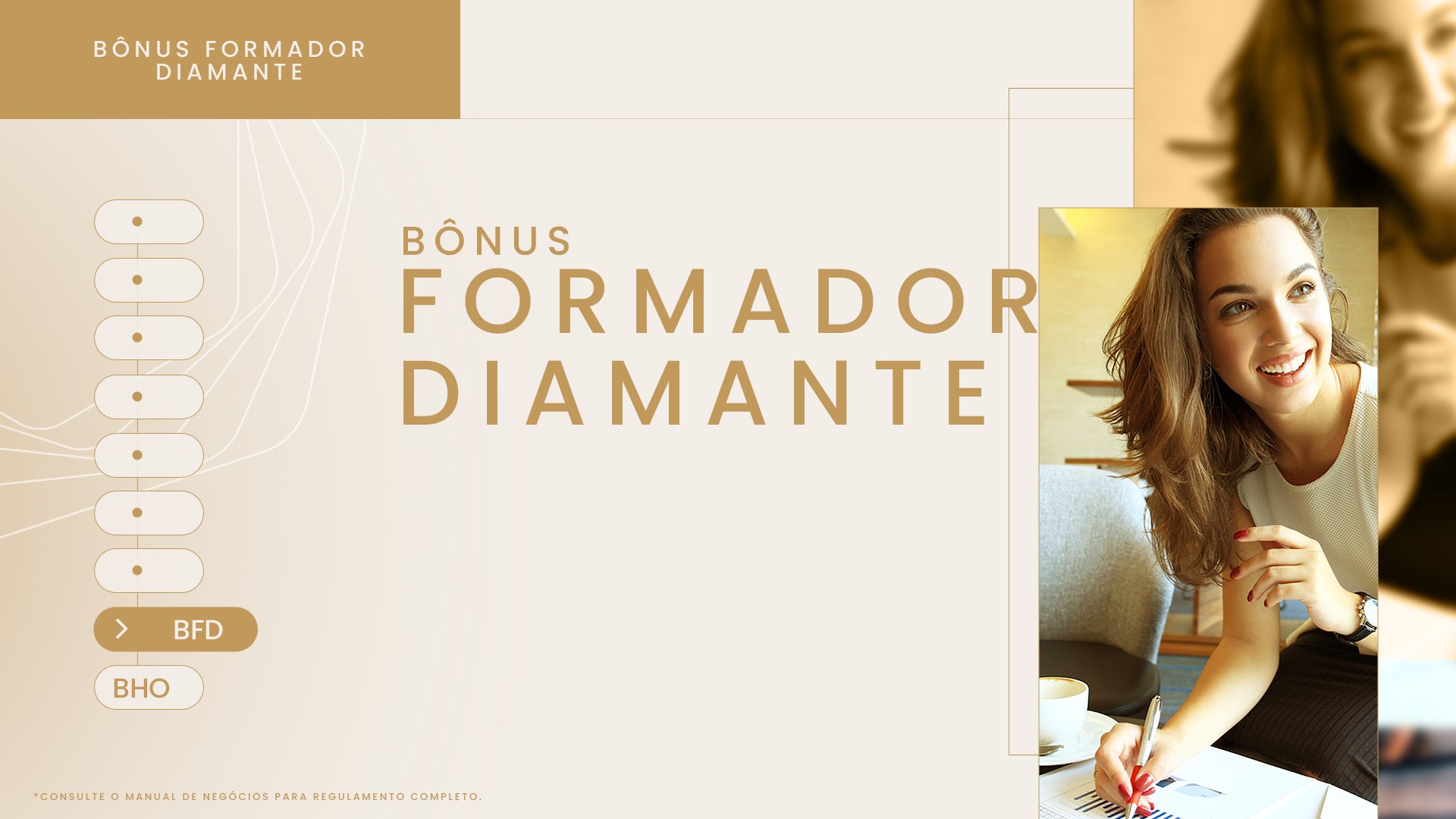 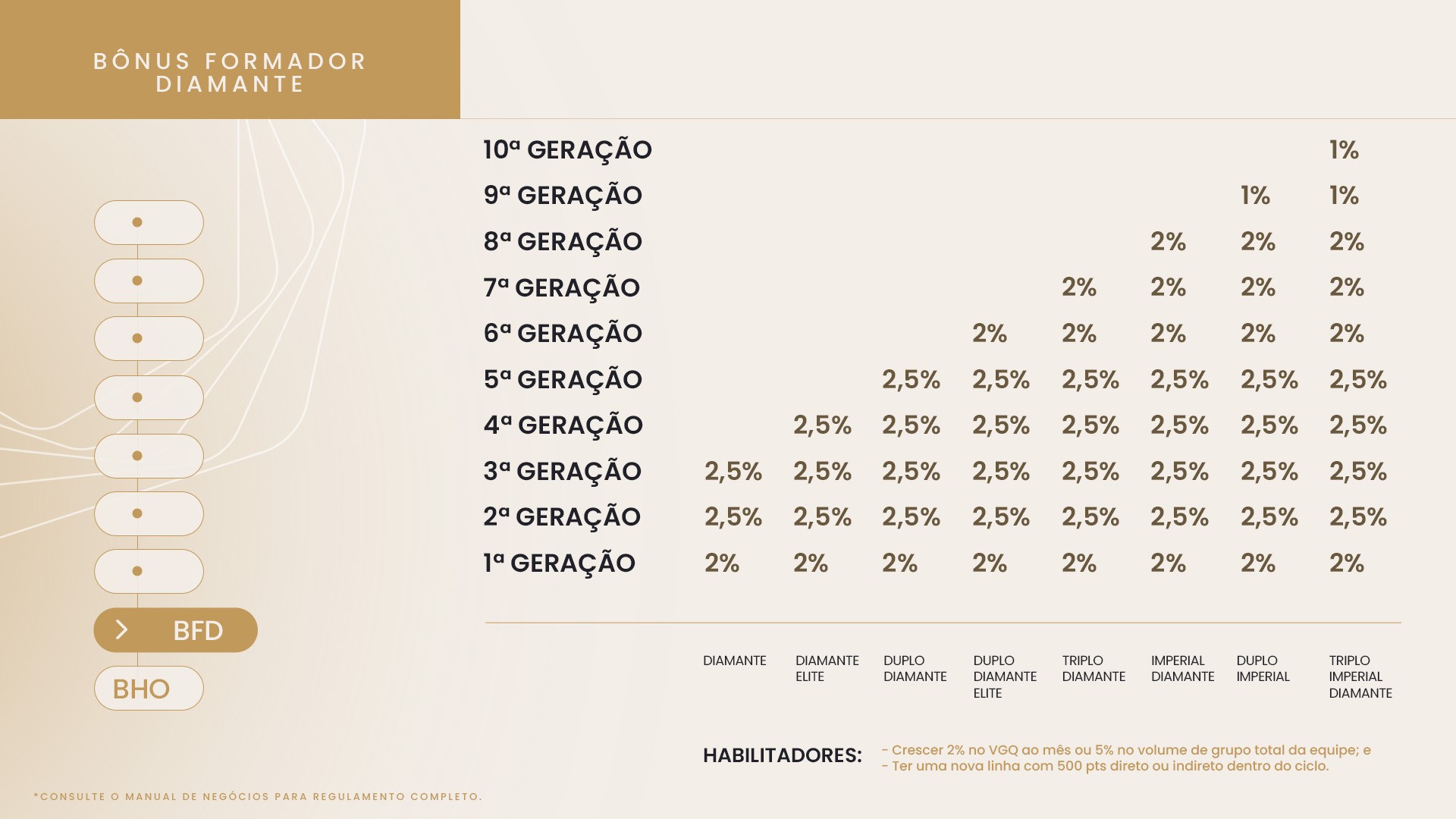 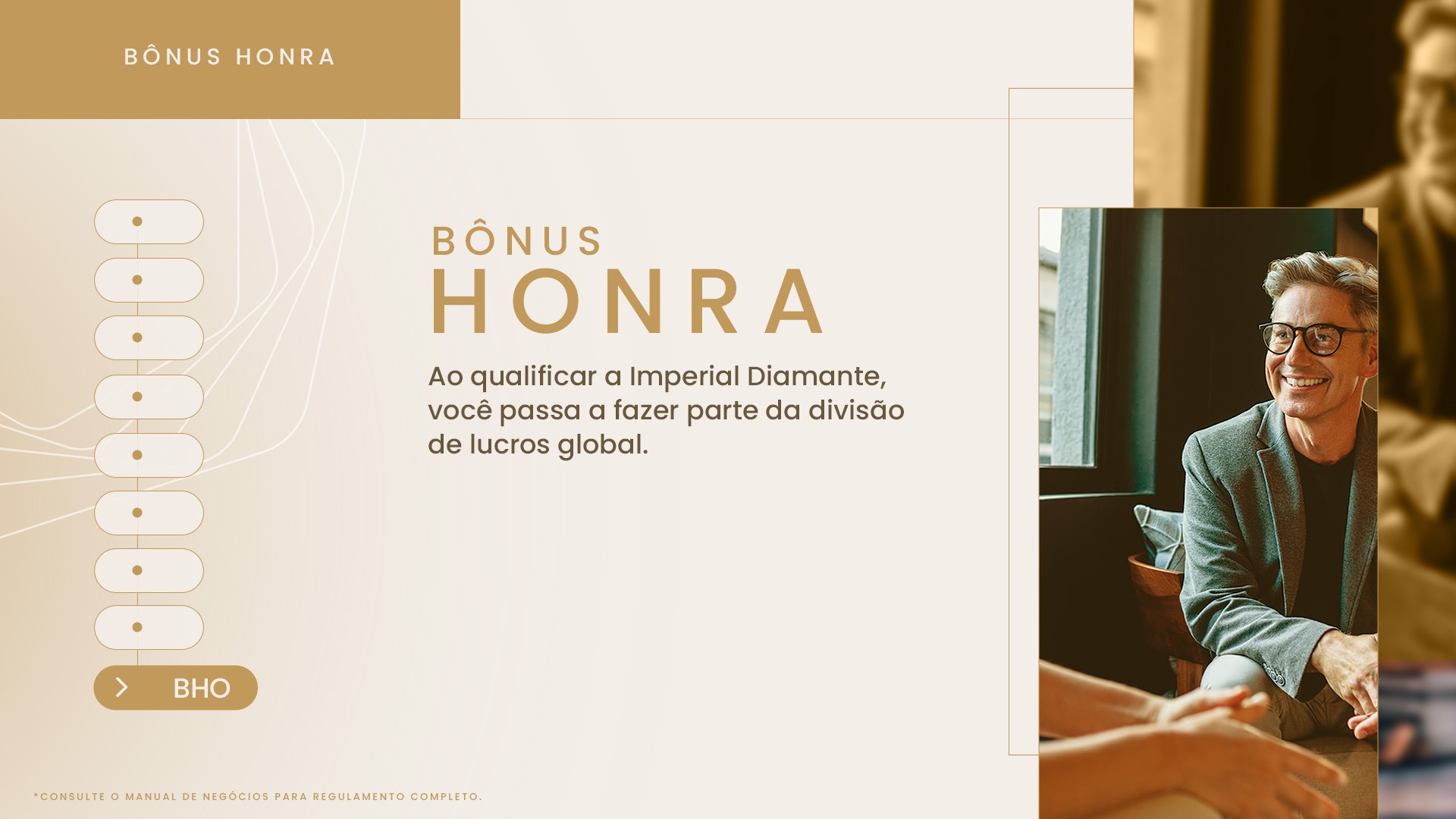 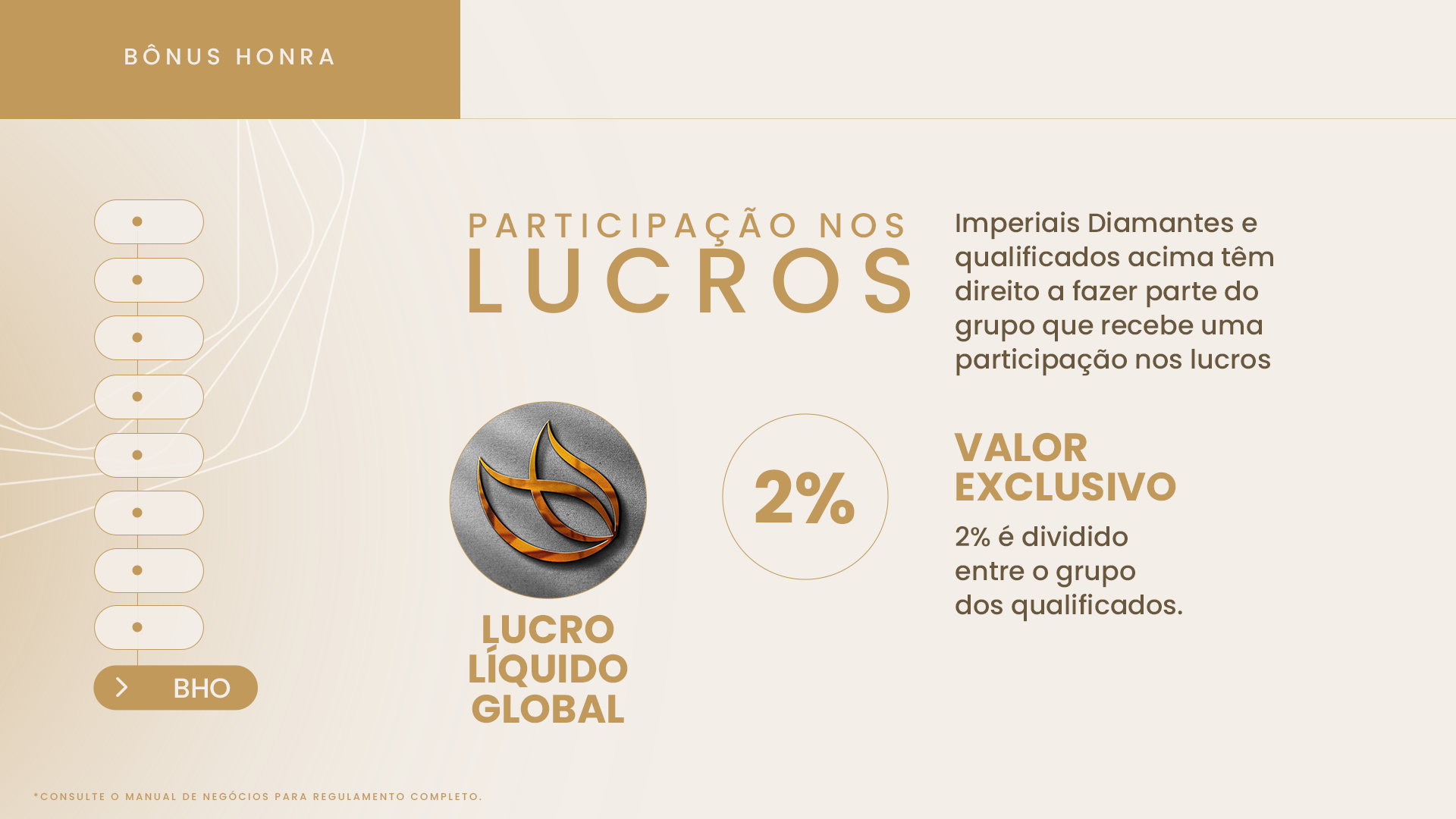 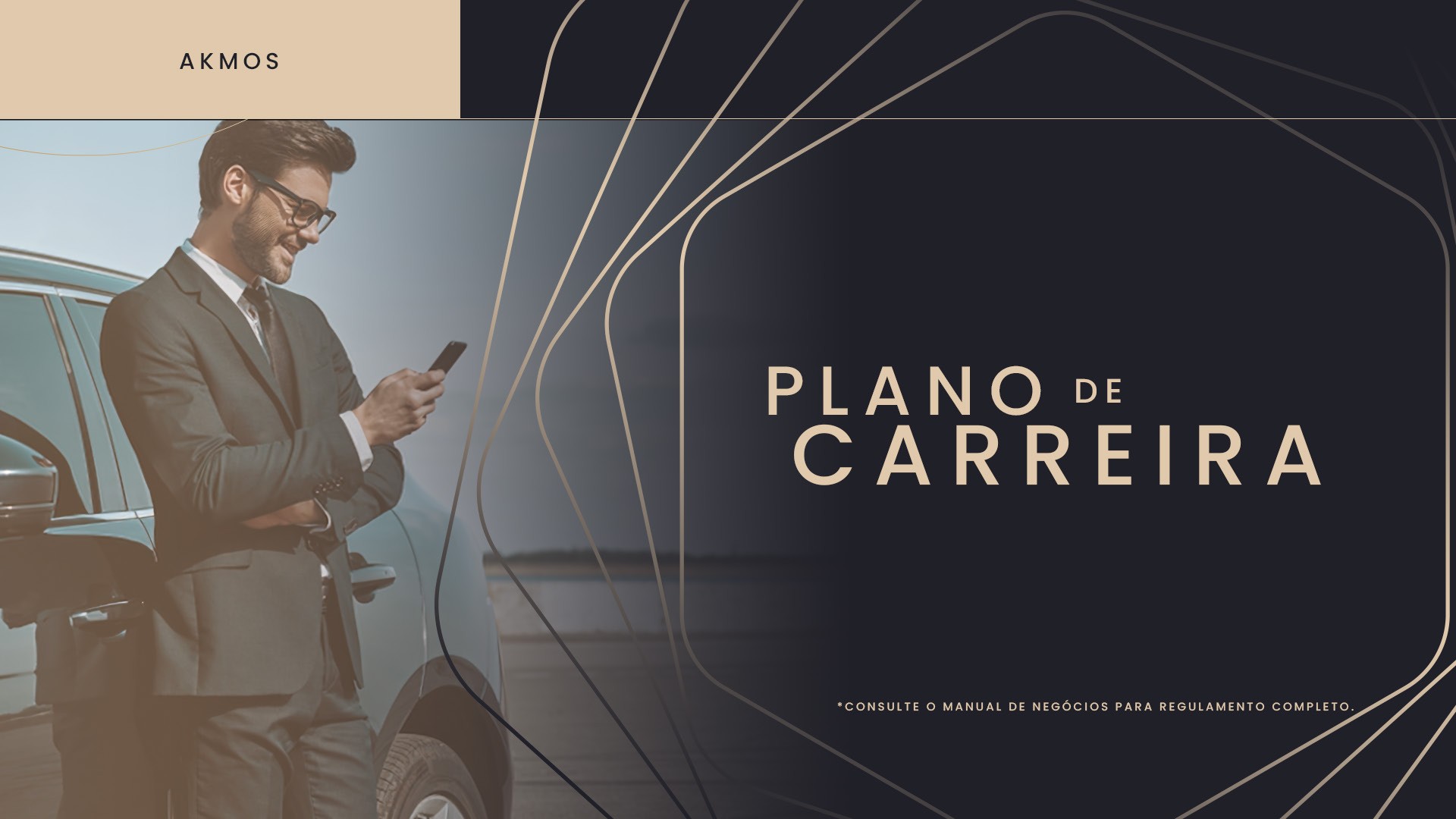 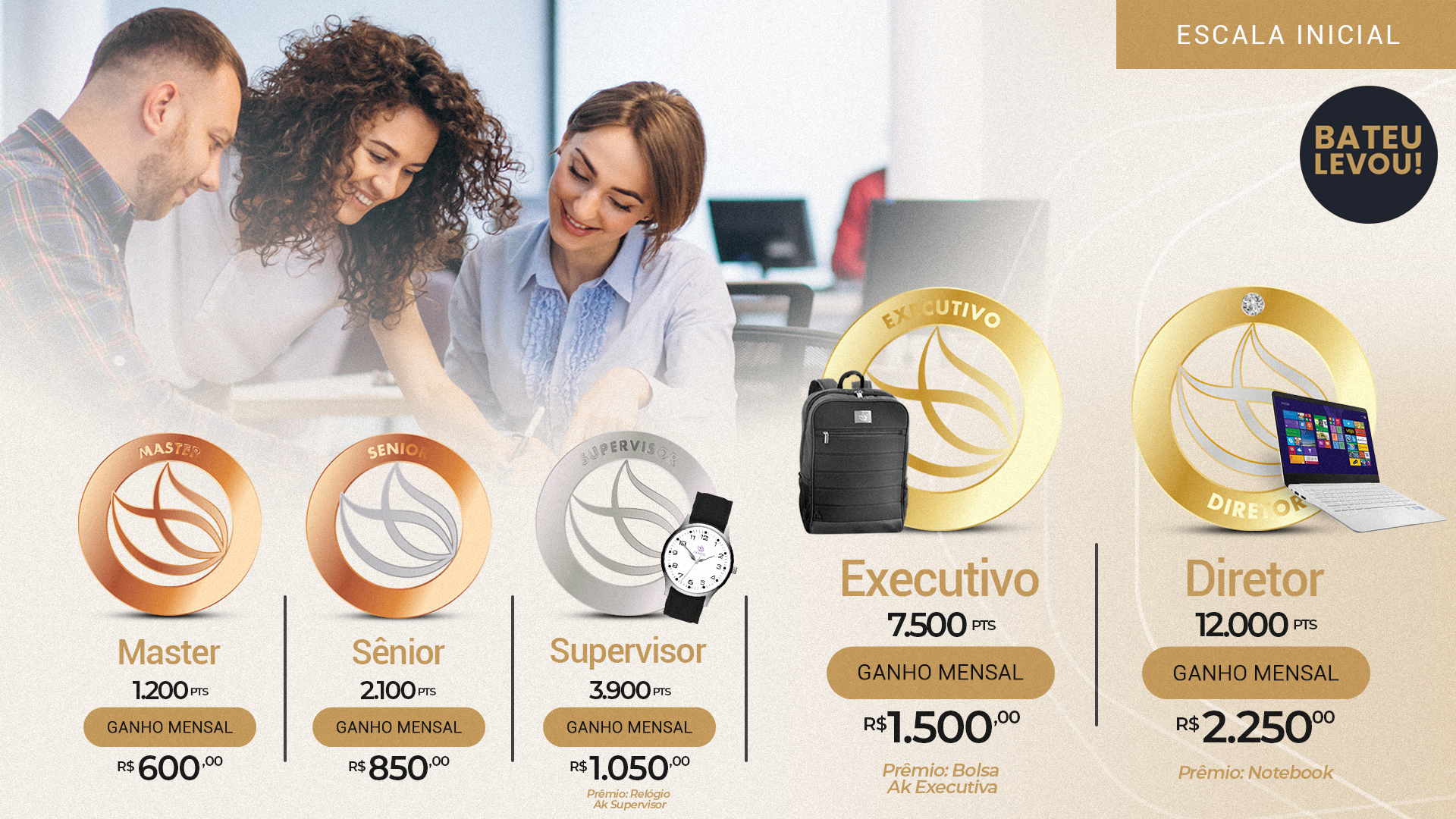 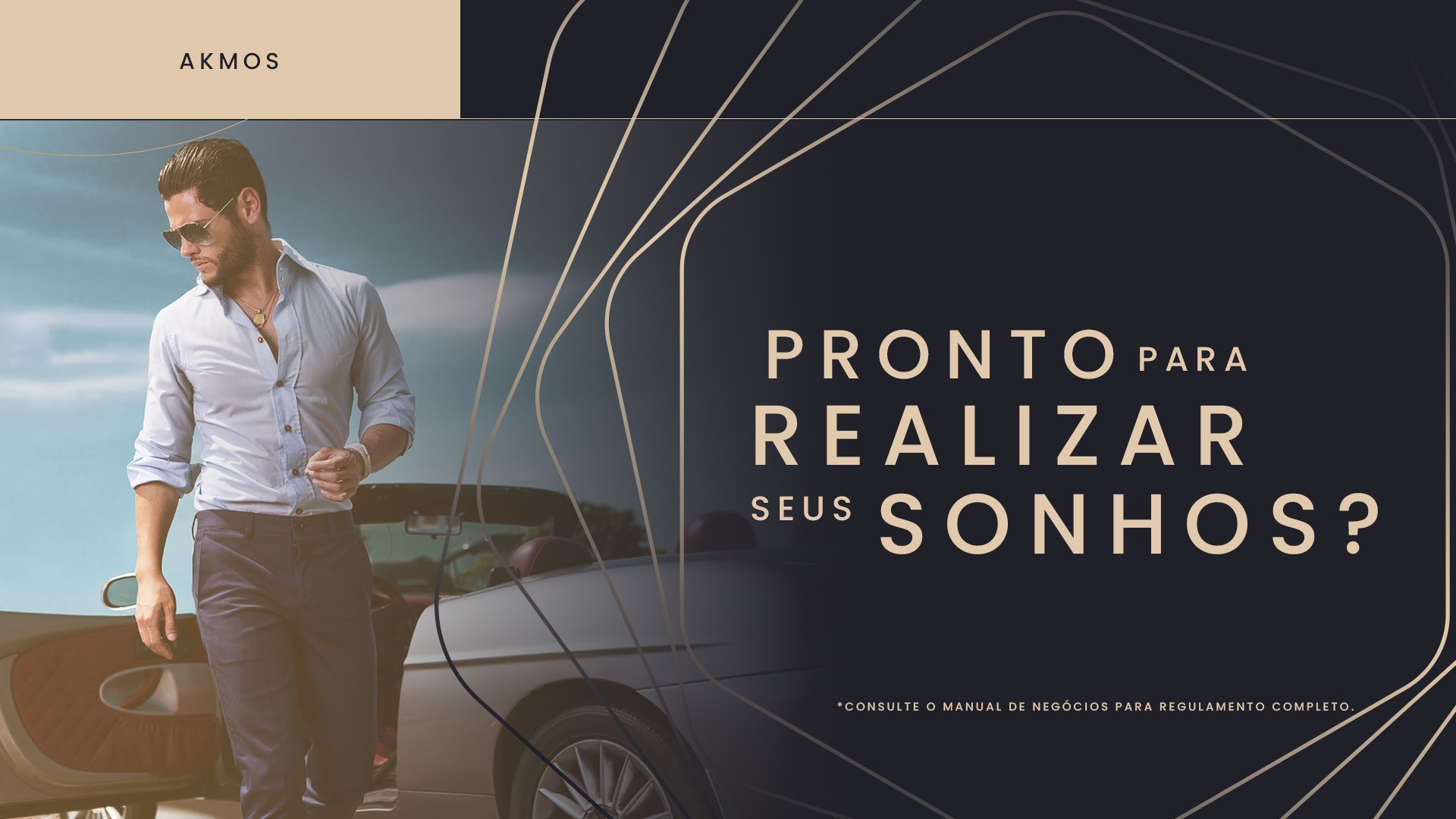 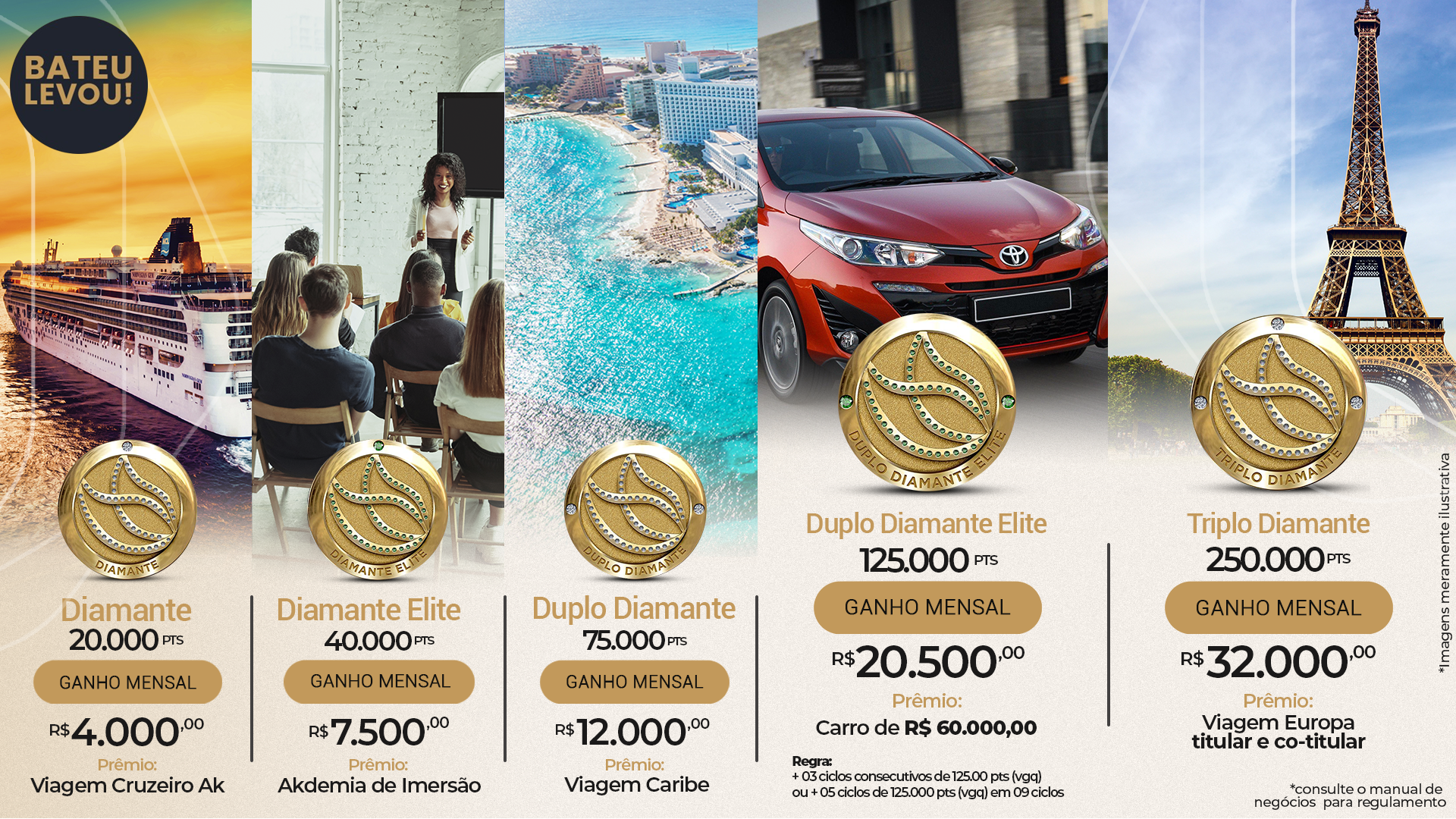 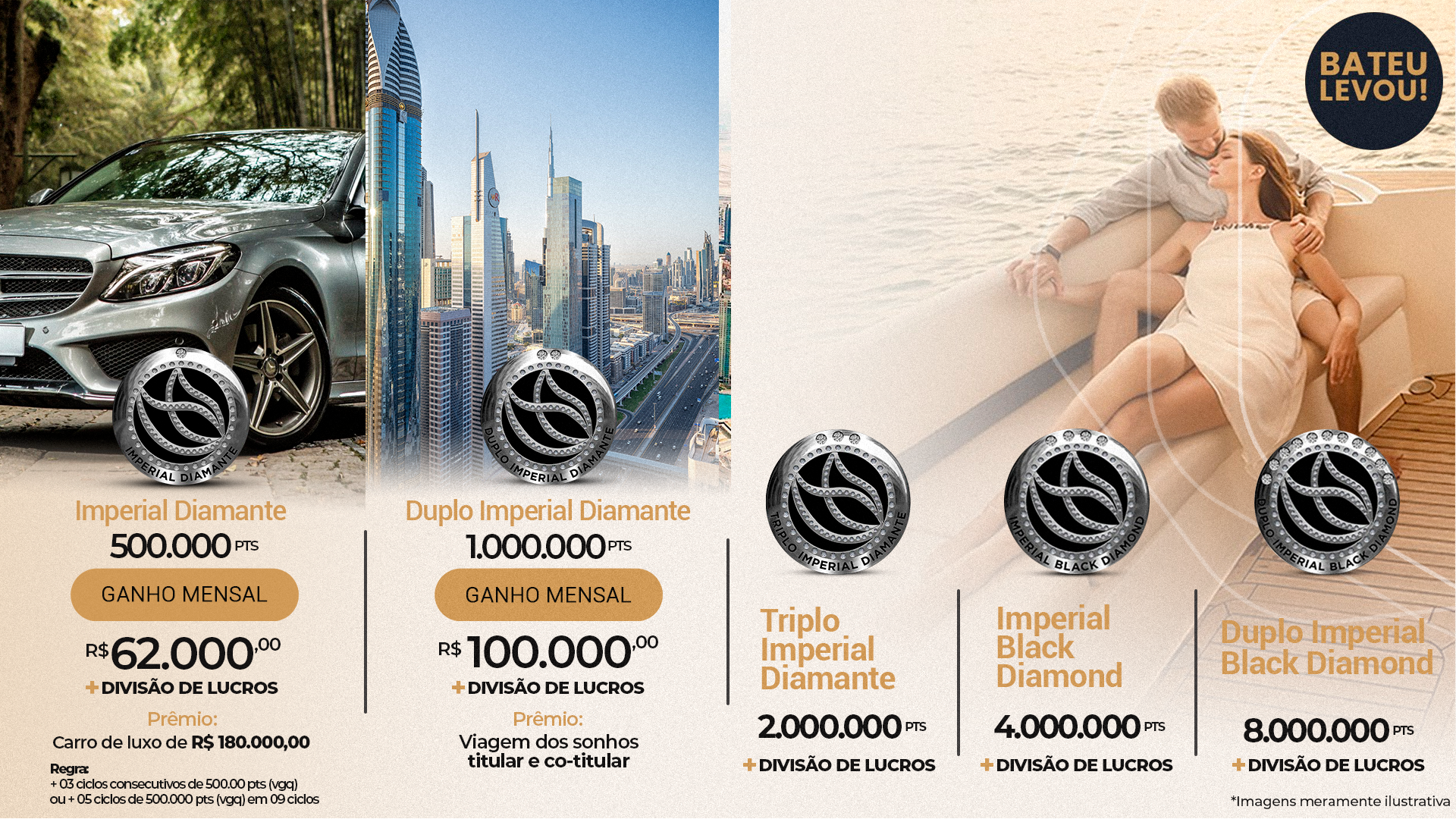 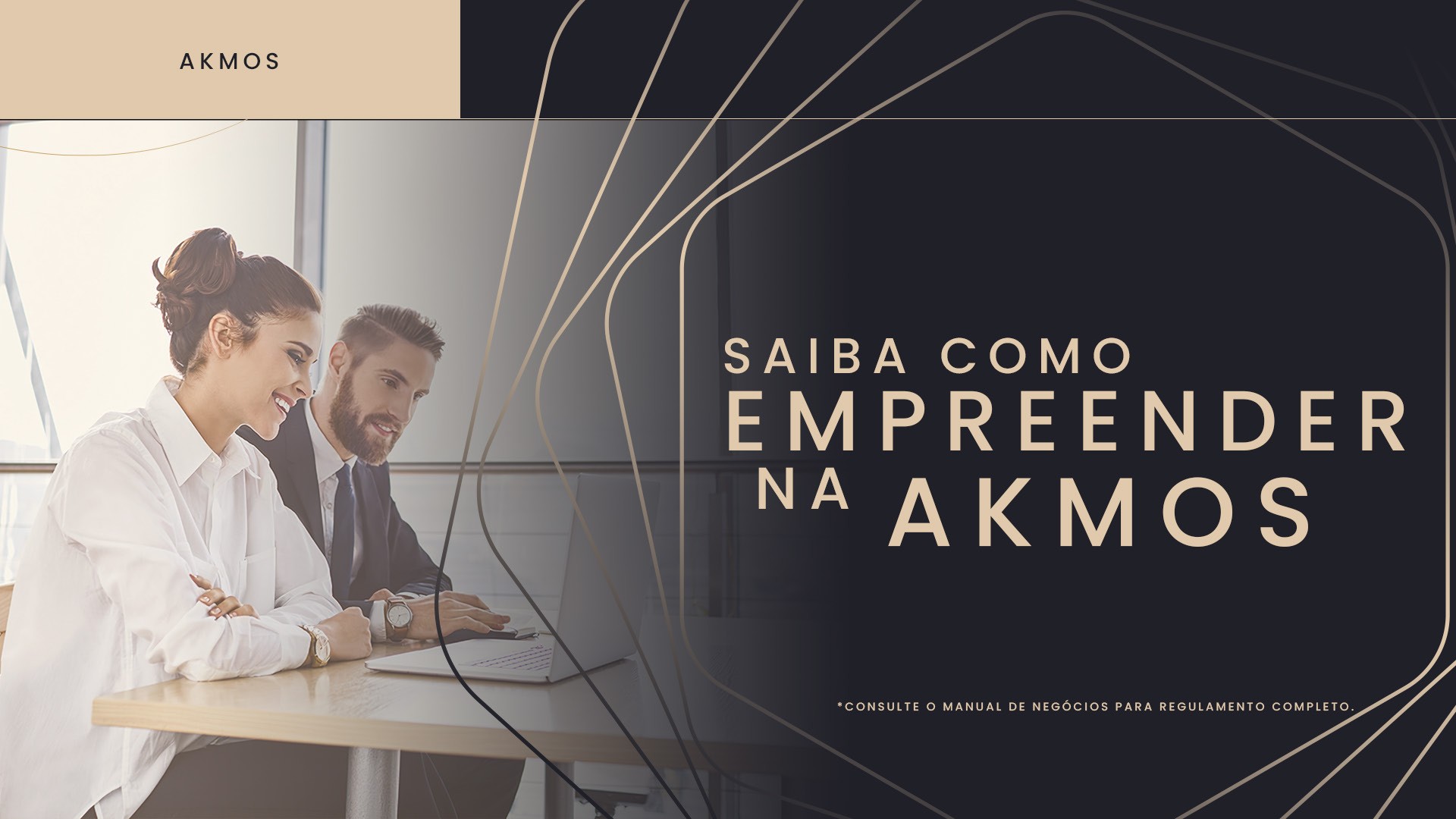 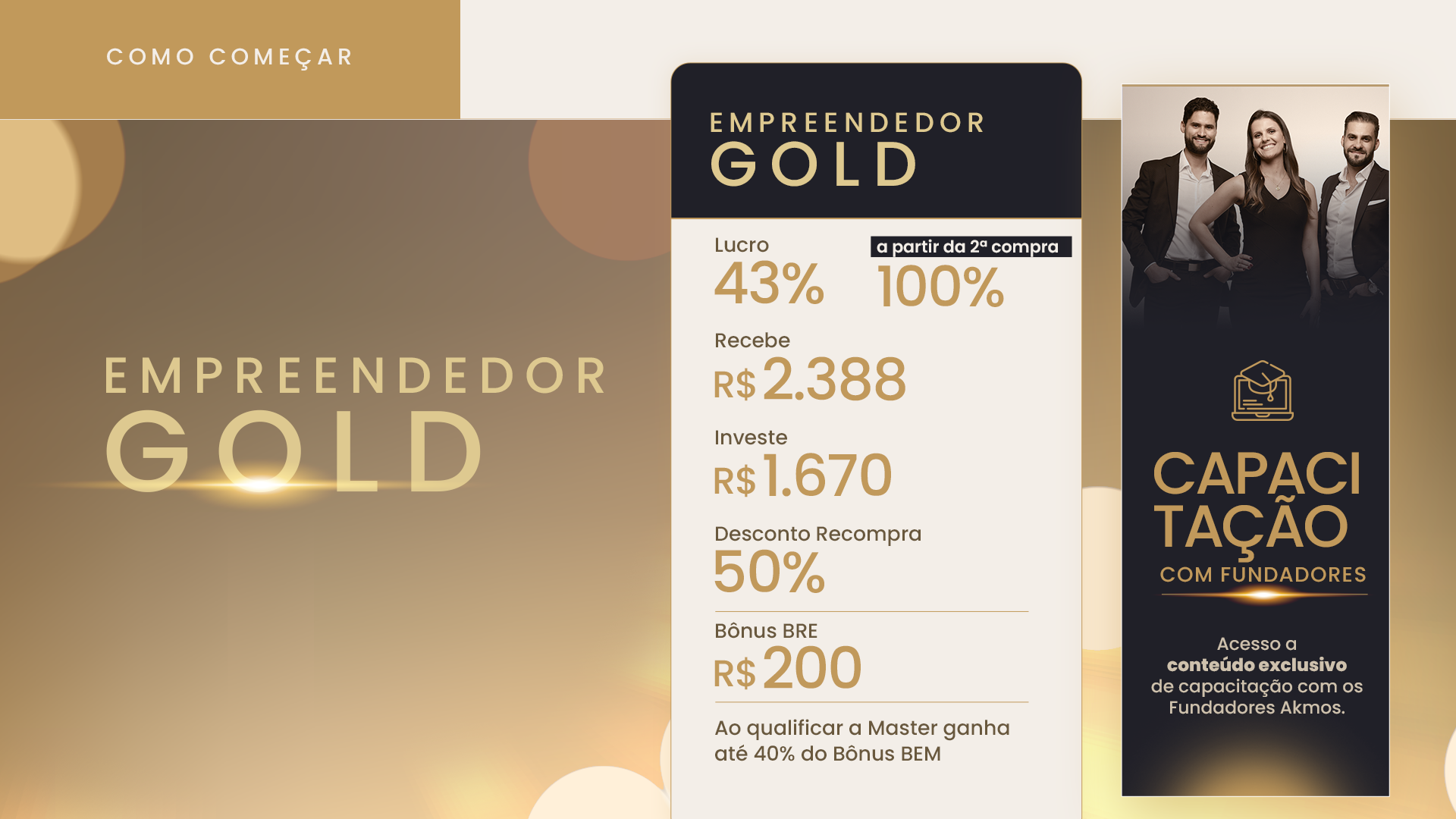 Parcelamento de pagamento em até 6 vezes no cartão
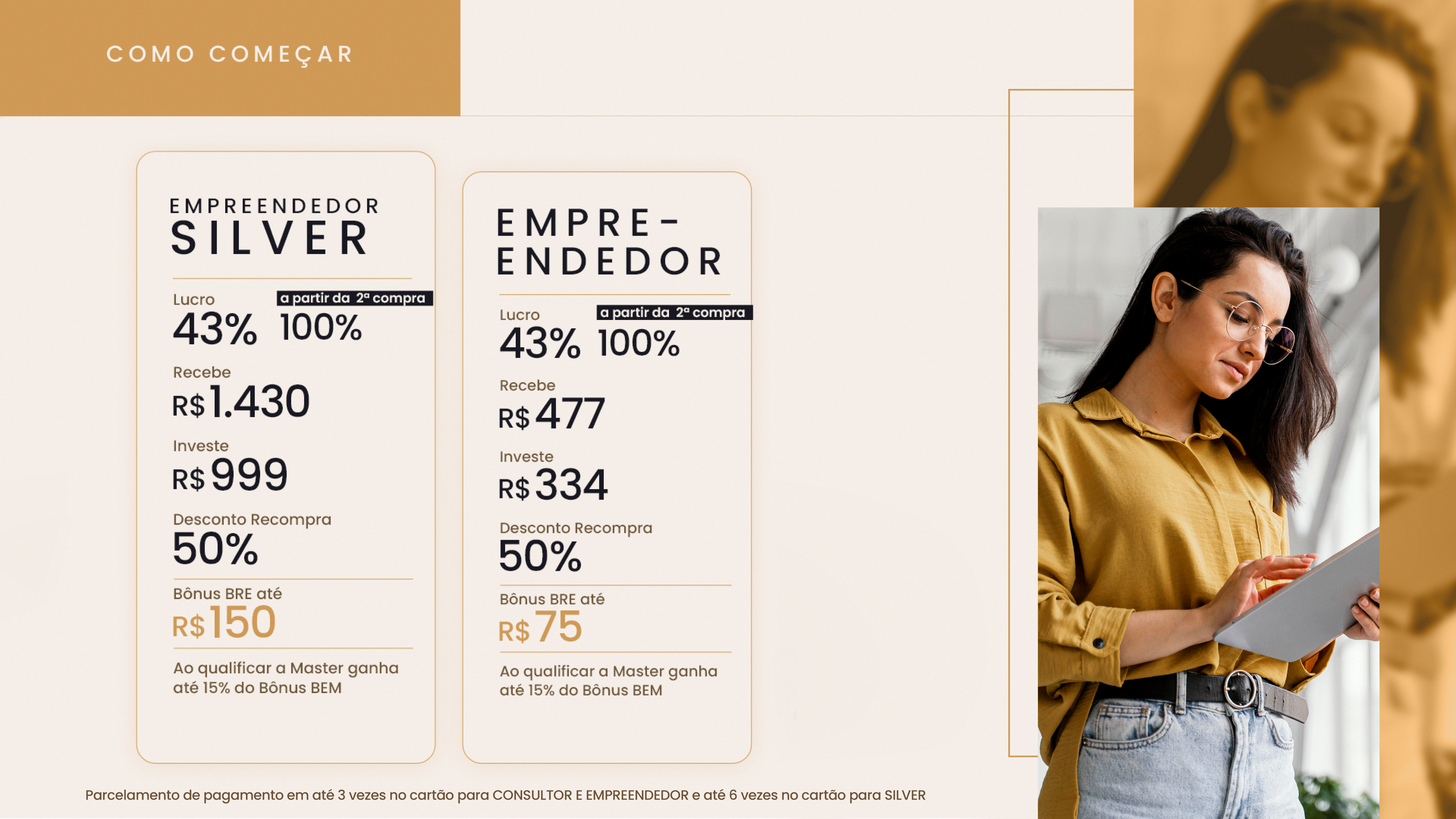 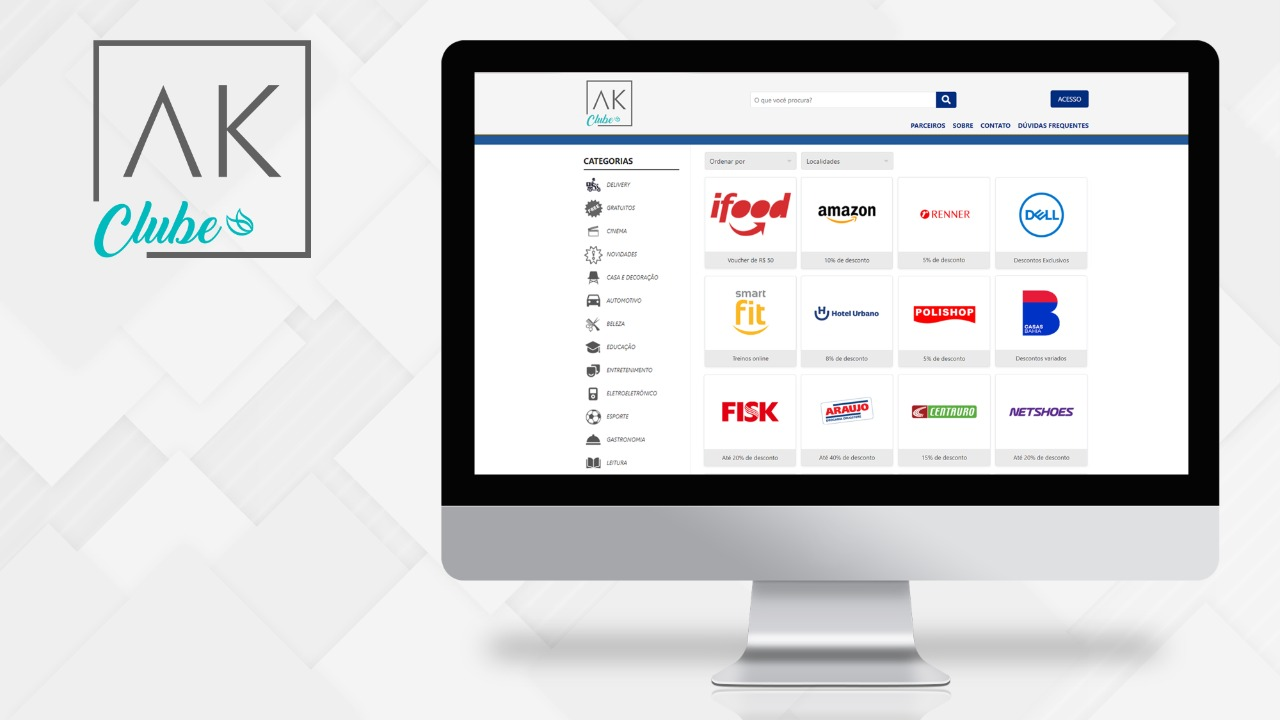 AK CLUBE É UM BENEFÍCIO EXCLUSIVO PARA TODO EMPREENDEDOR AKMOS ATIVO (QUE COMPRA MENSALMENTE SE MANTÉM HABILITADO PARA RECEBER OS BÔNUS.

AO FAZER PARTE DO AK CLUBE, O EMPREENDEDOR TEM ACESSO A DESCONTOS EXCLUSIVOS EM DIVERSAS LOJAS DE VAREJO: ALIMENTAÇÃO, EDUCAÇÃO, VESTUÁRIO, ELETRODOMÉSTICOS E MUITO MAIS.
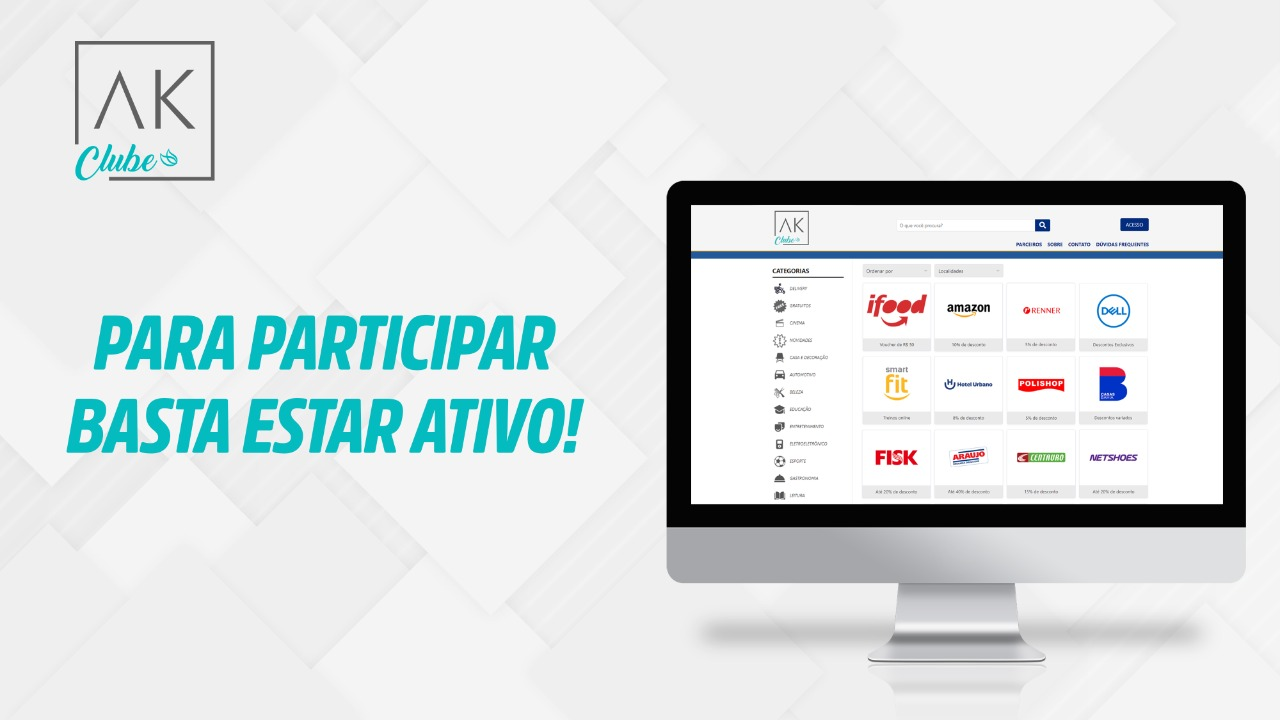 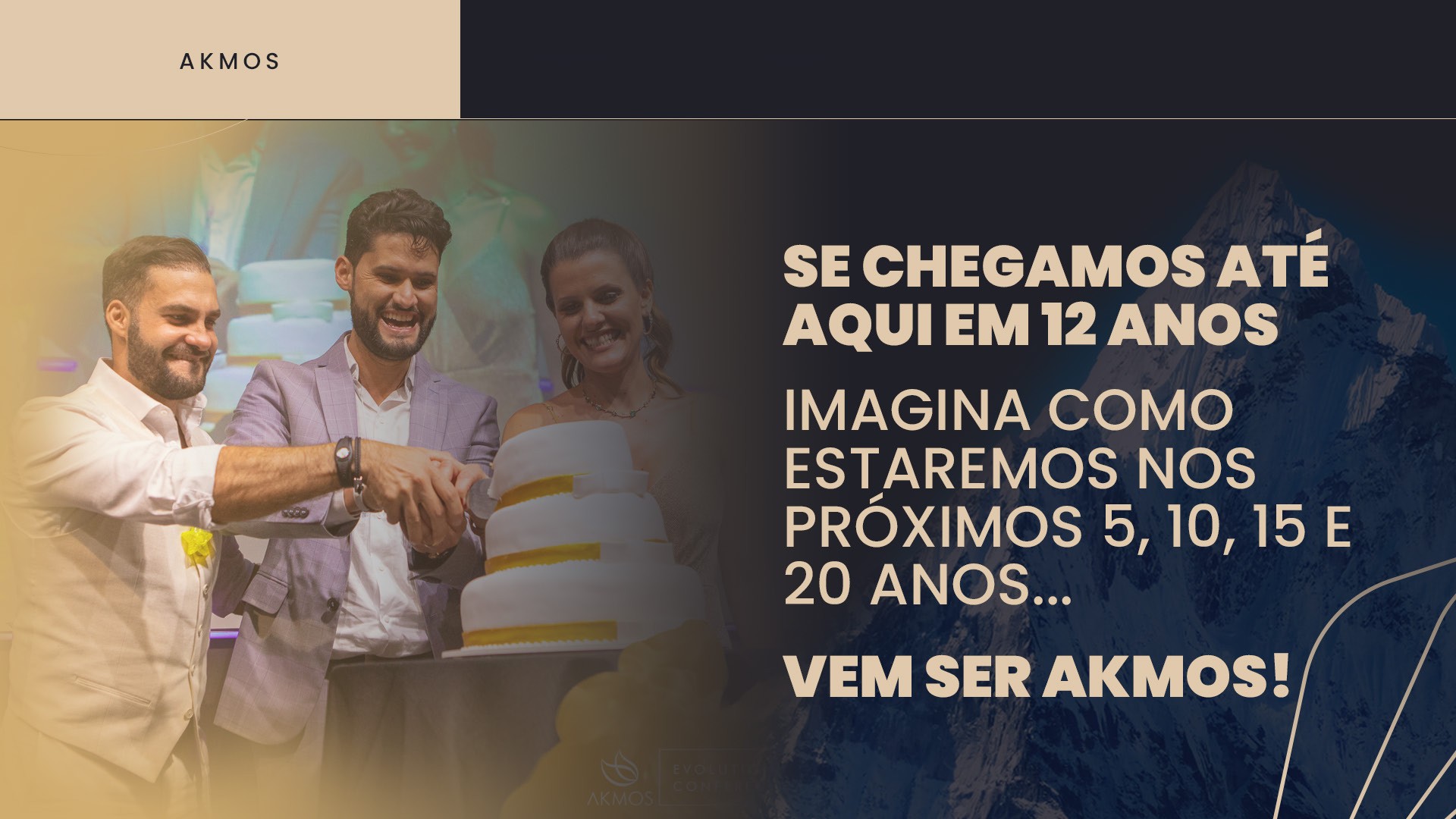 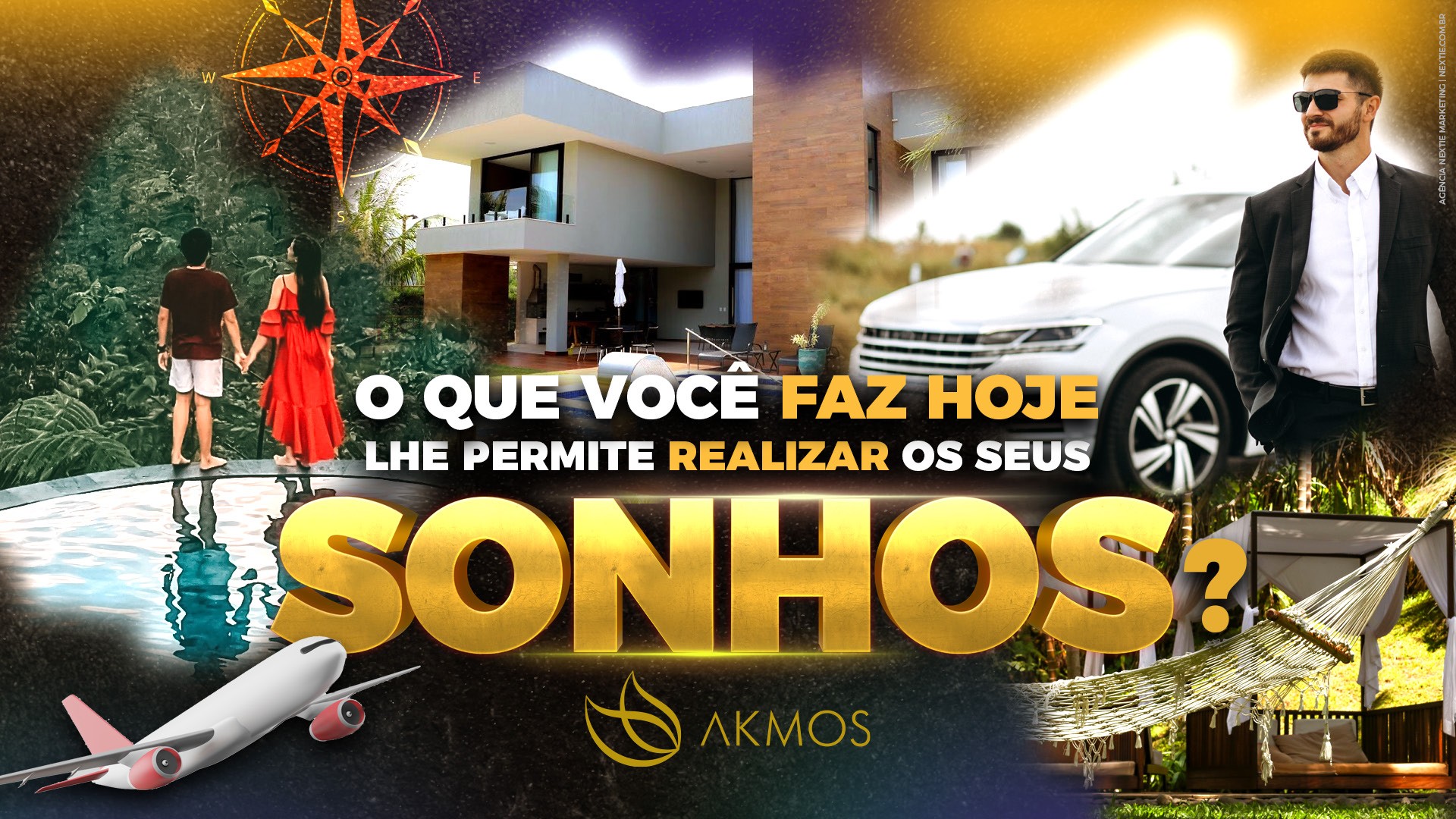